Δημιουργός παρουσίασης: Λίτσα Γέραλη
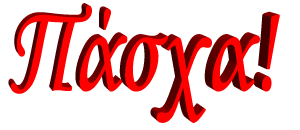 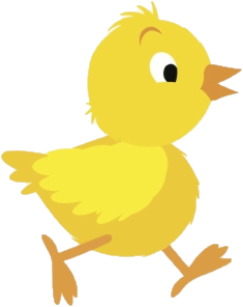 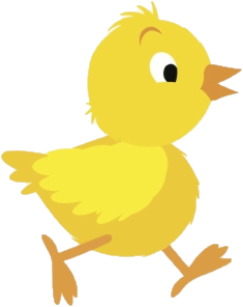 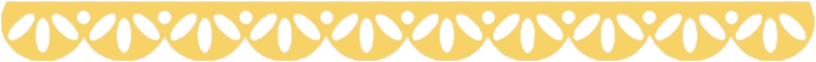 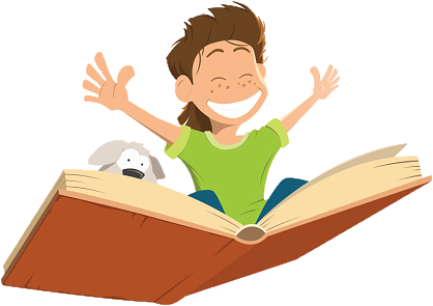 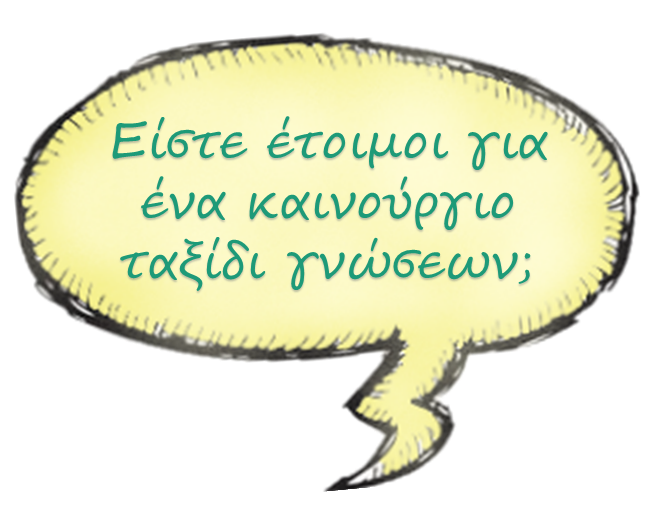 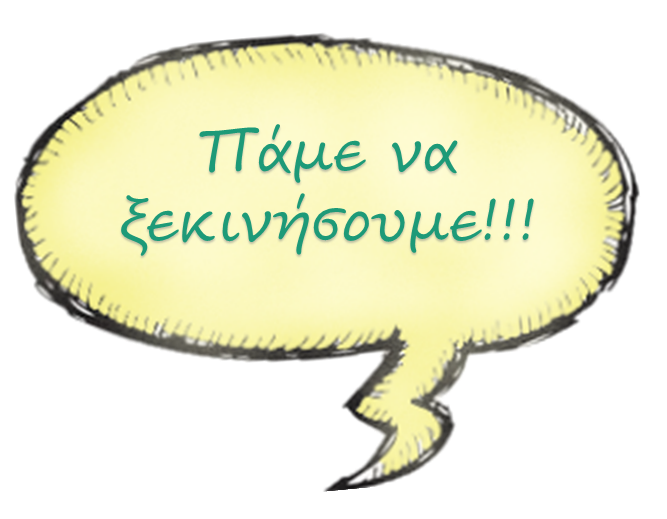 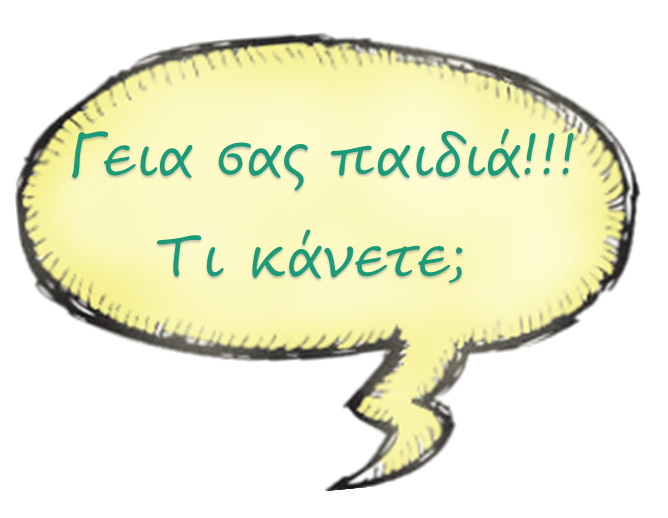 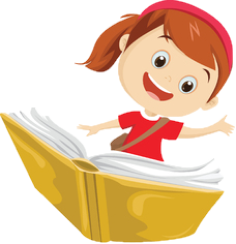 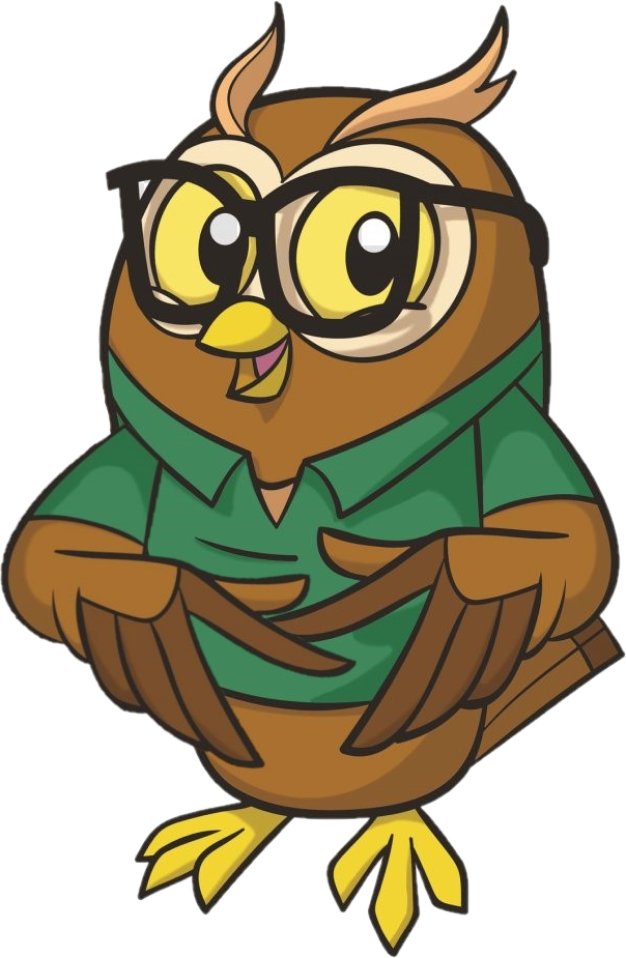 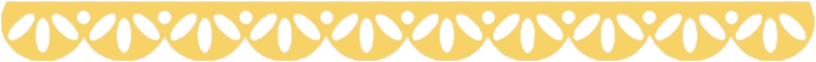 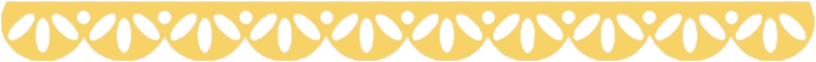 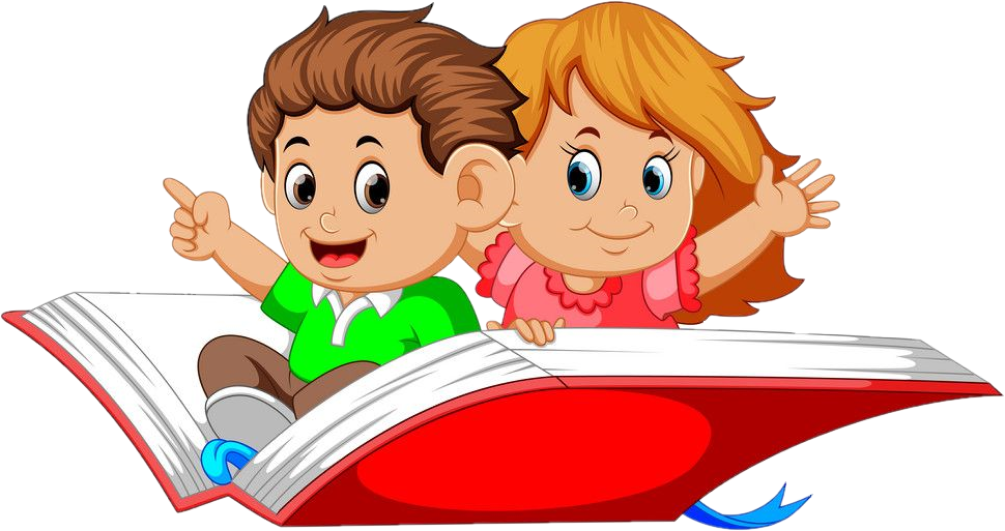 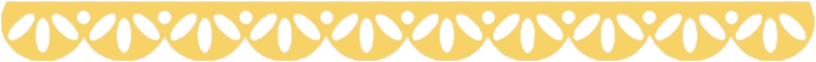 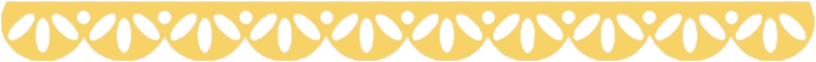 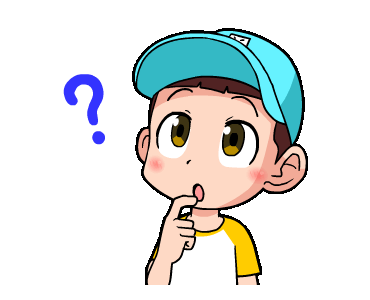 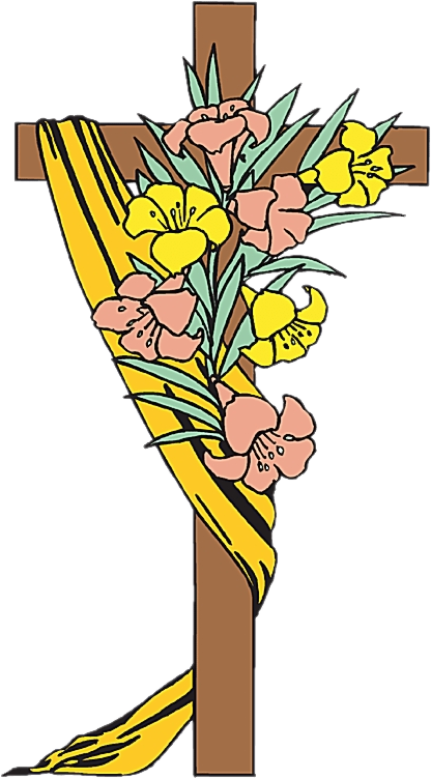 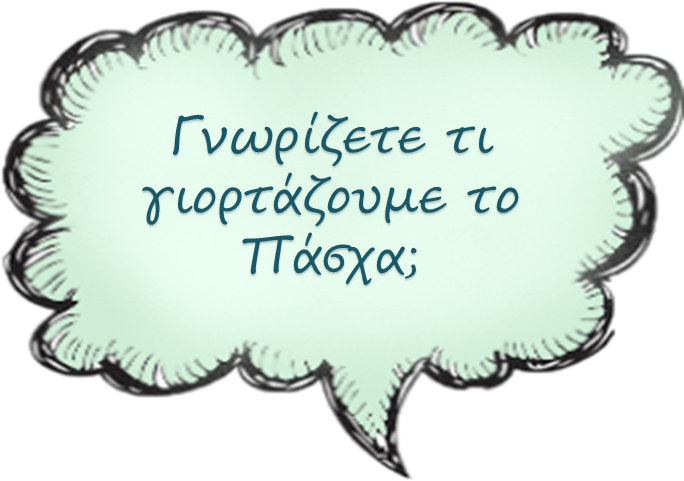 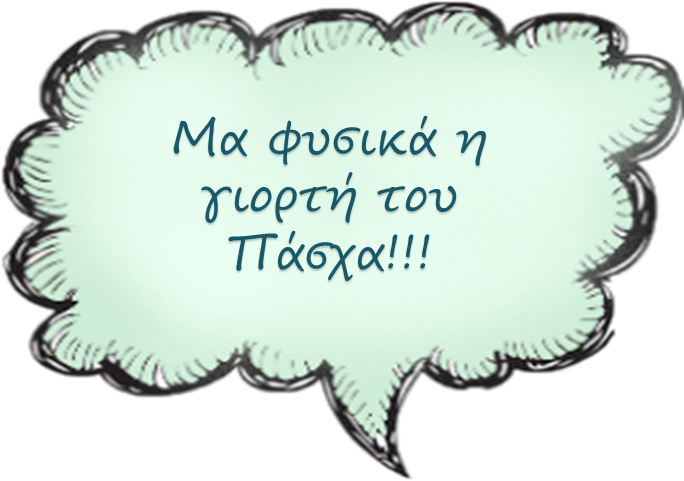 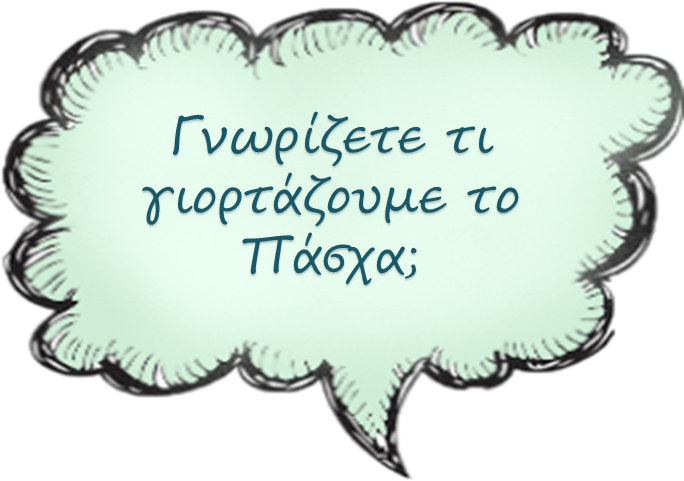 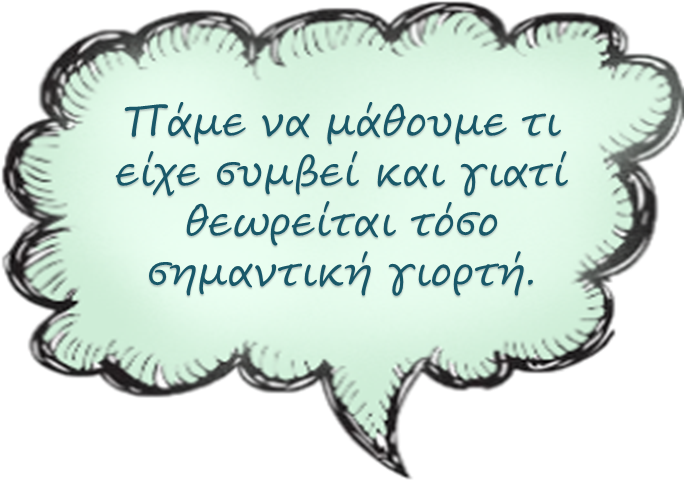 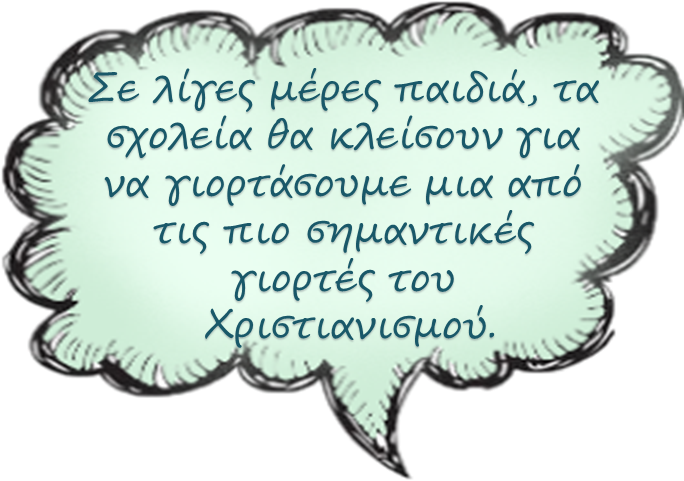 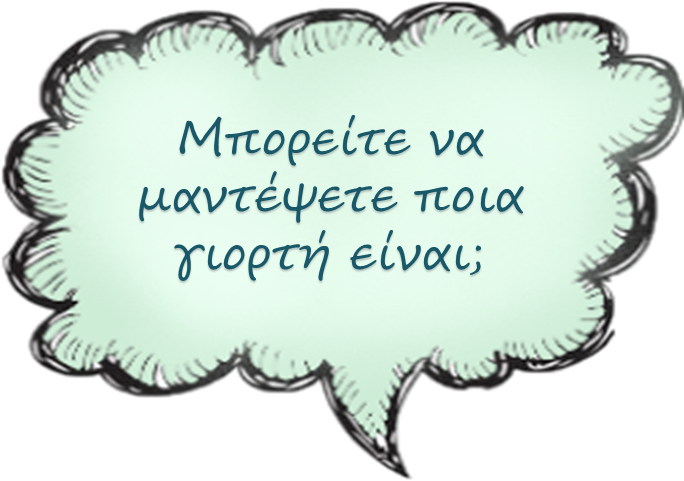 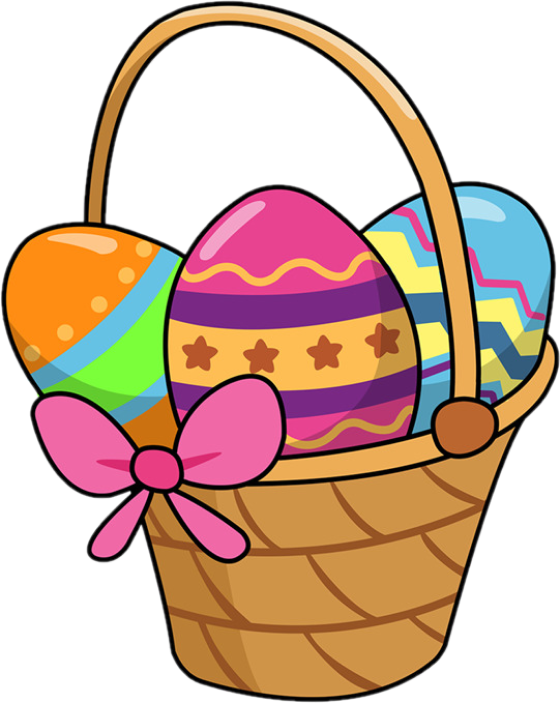 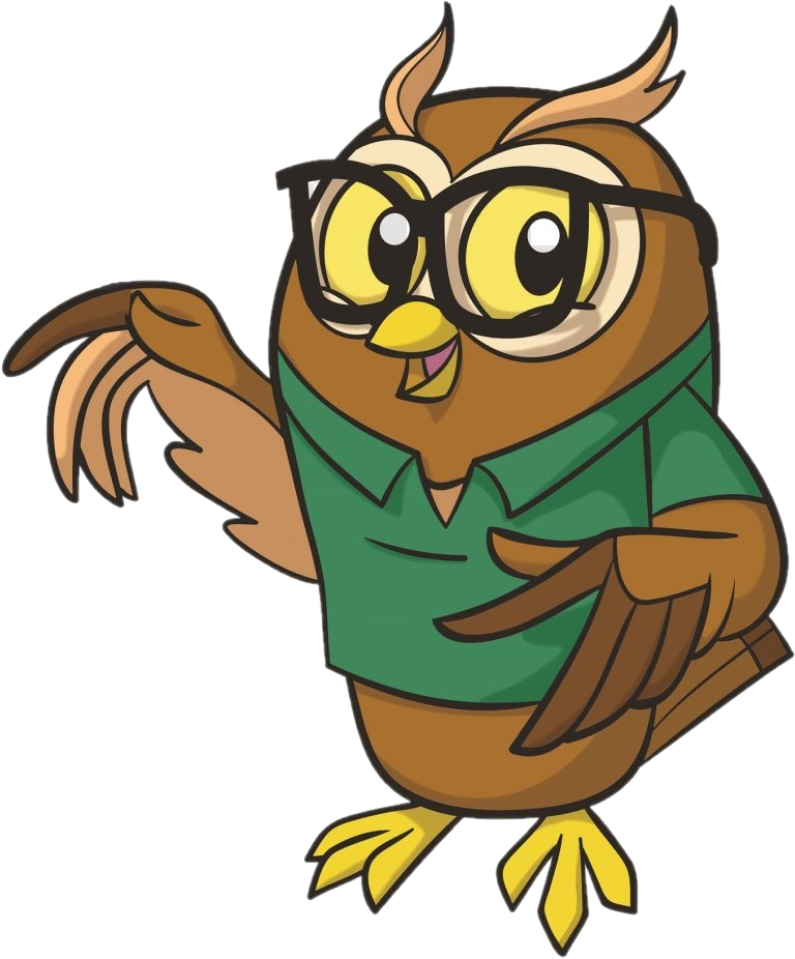 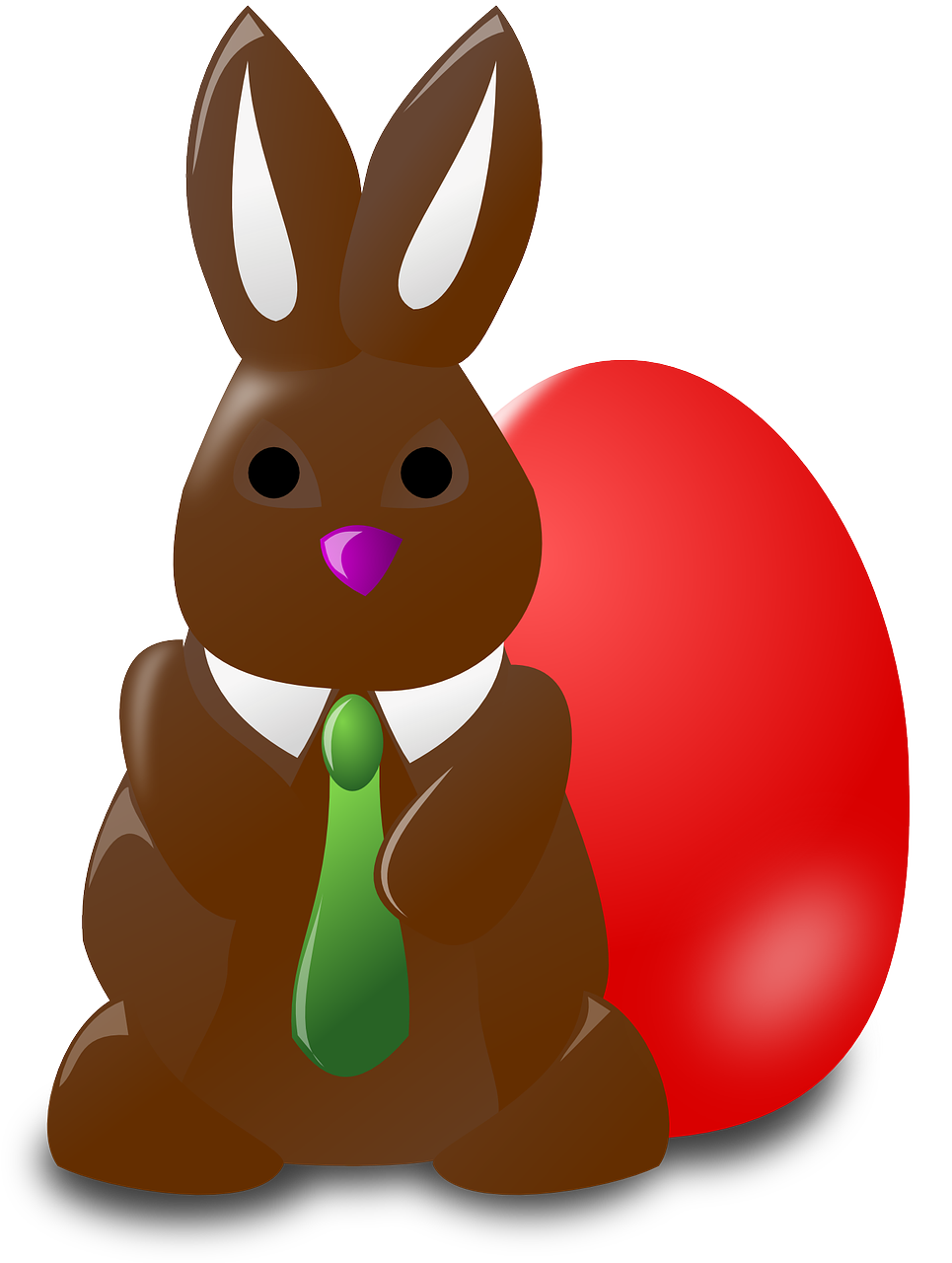 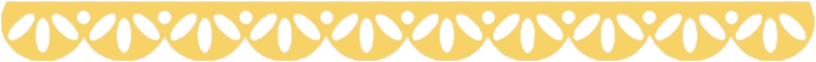 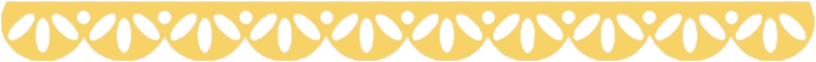 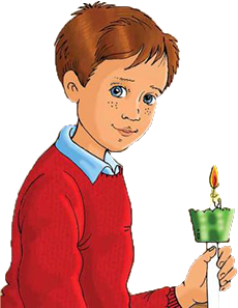 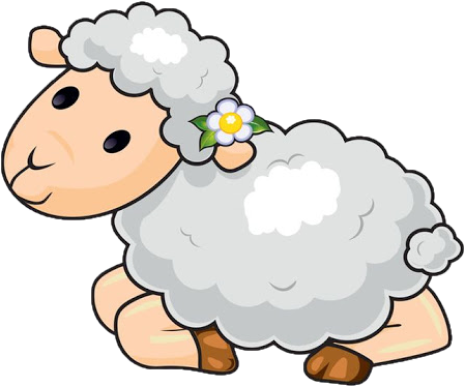 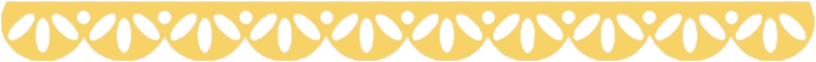 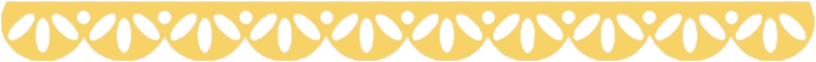 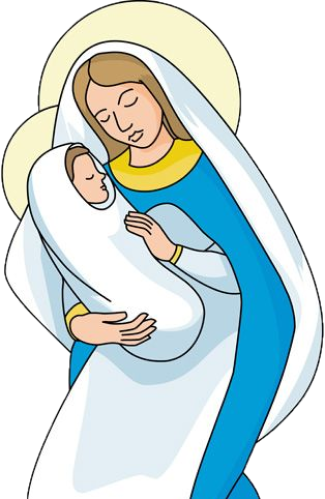 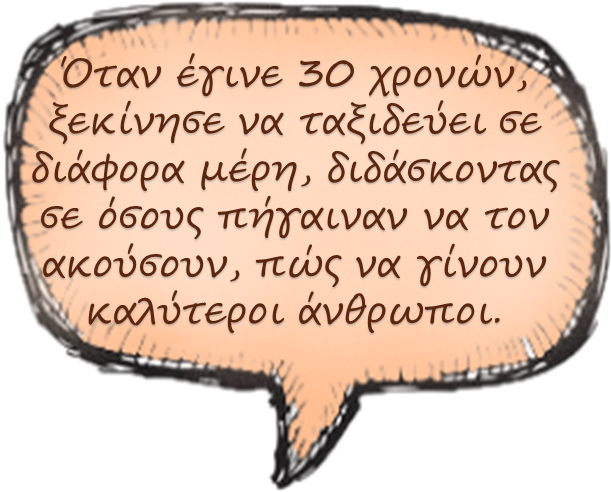 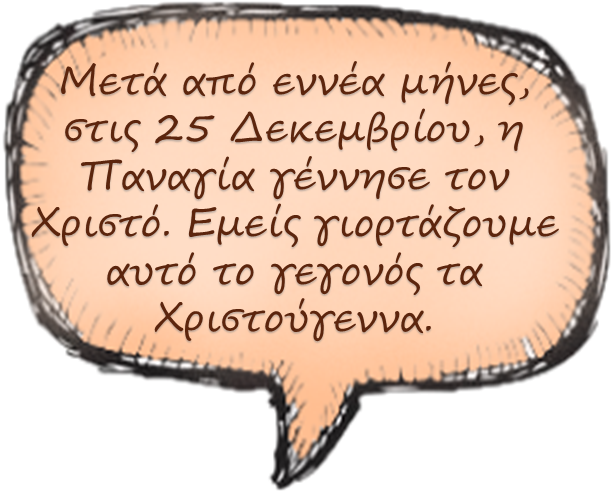 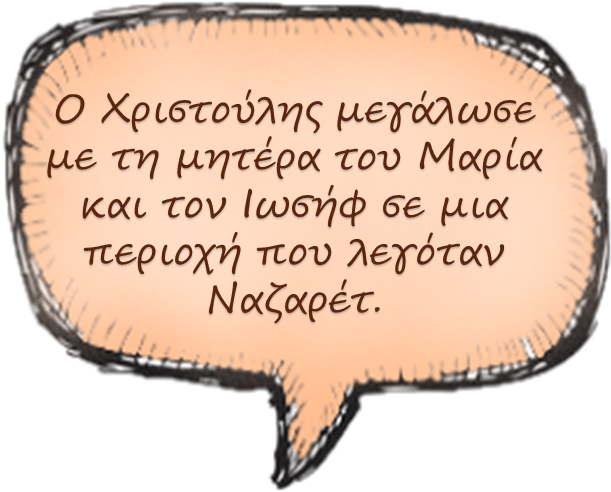 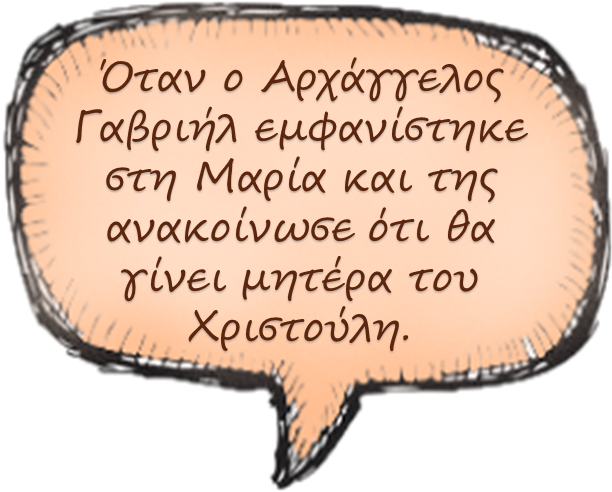 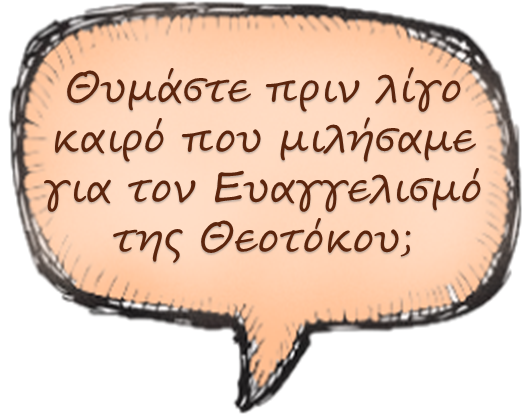 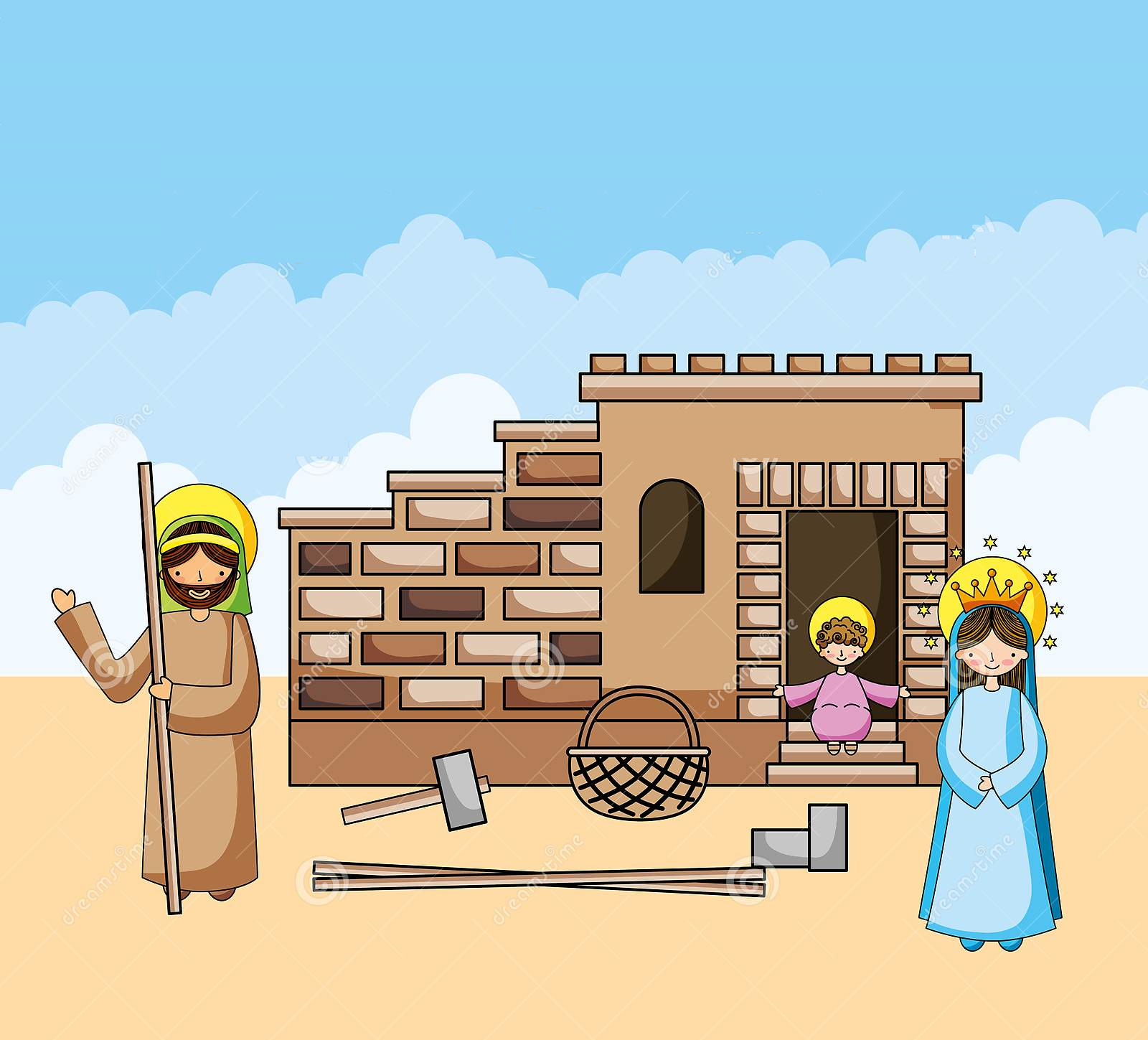 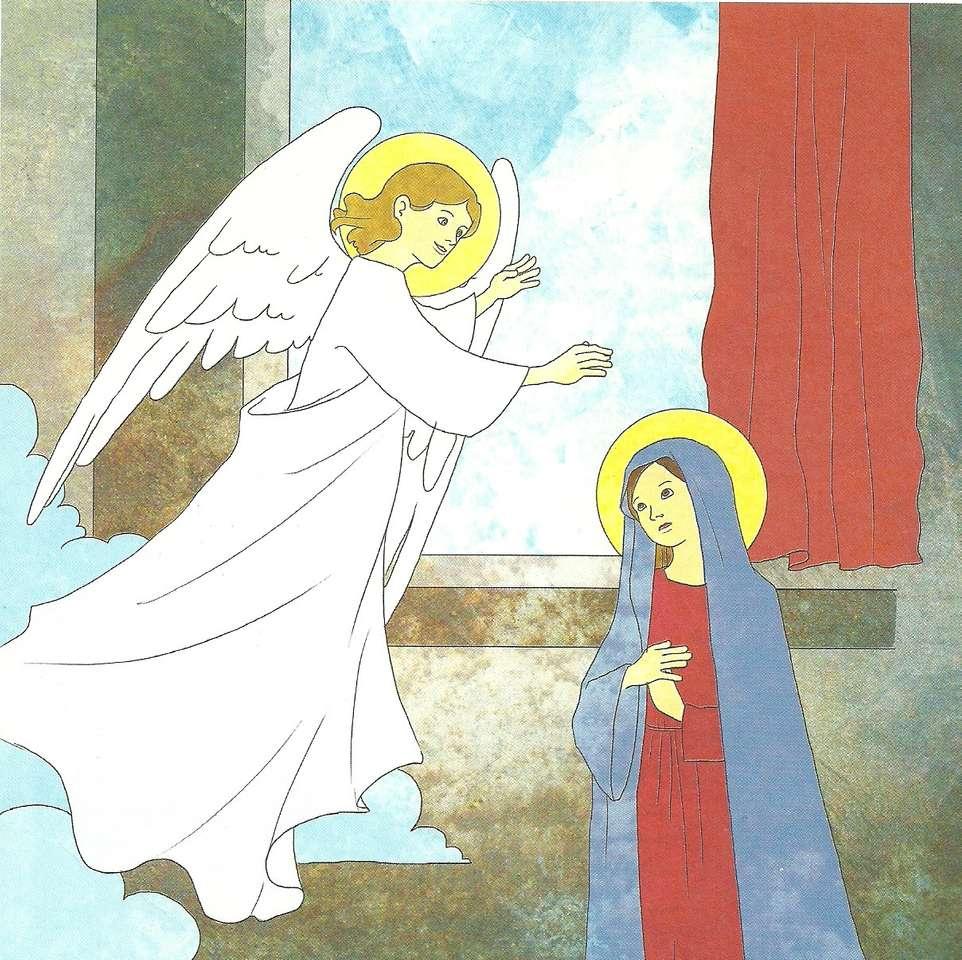 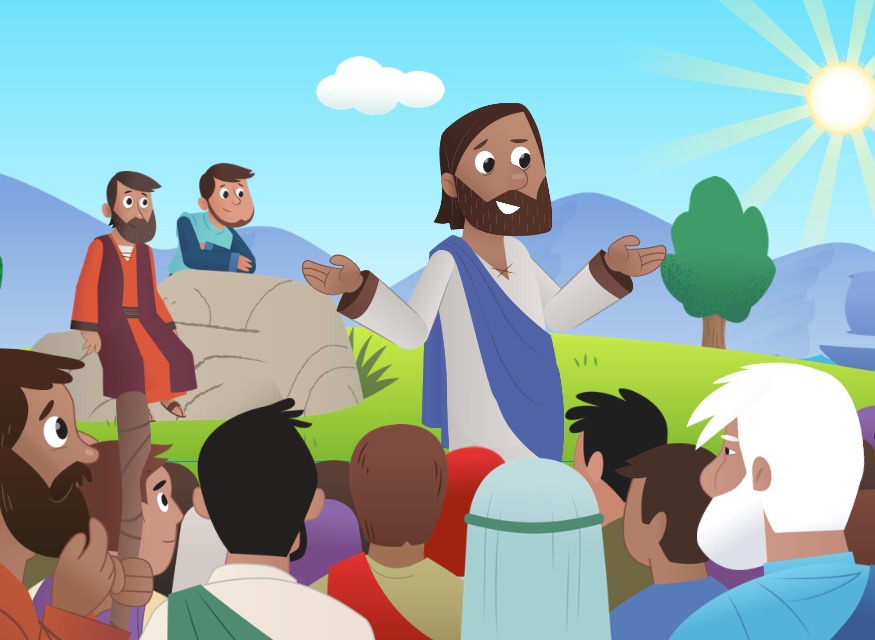 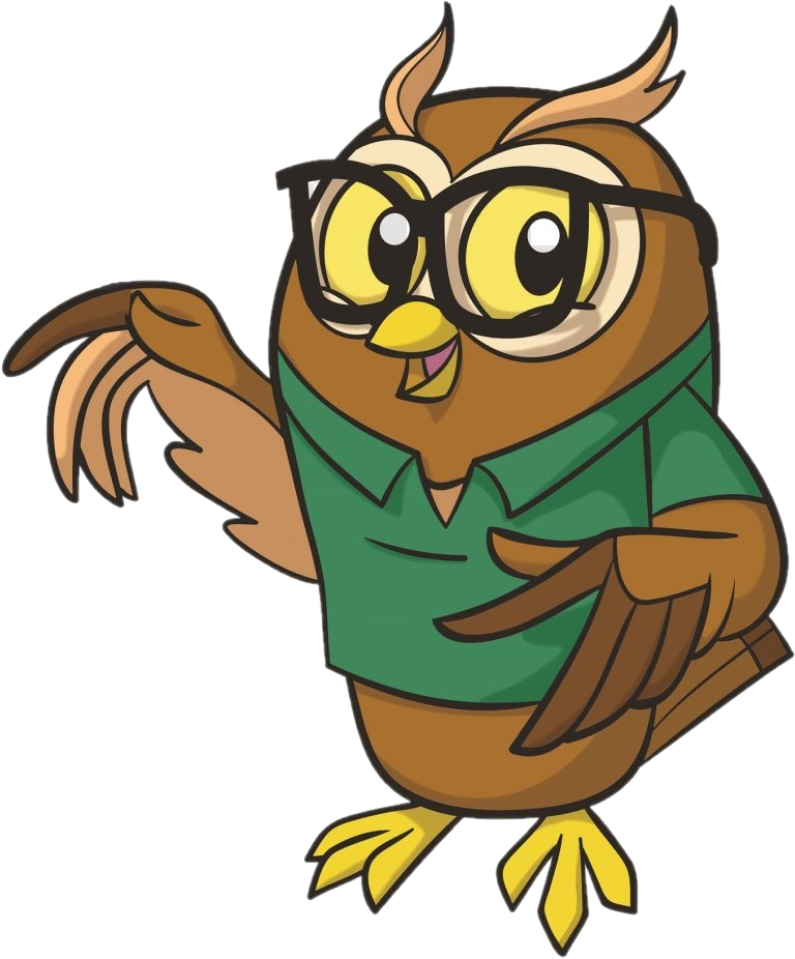 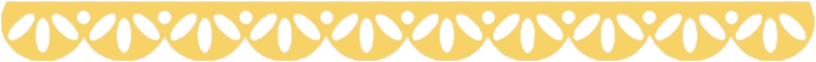 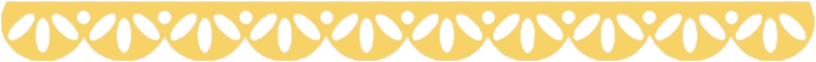 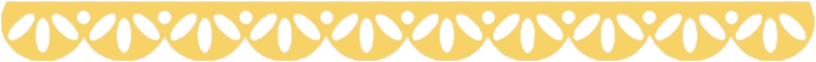 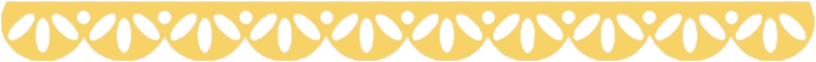 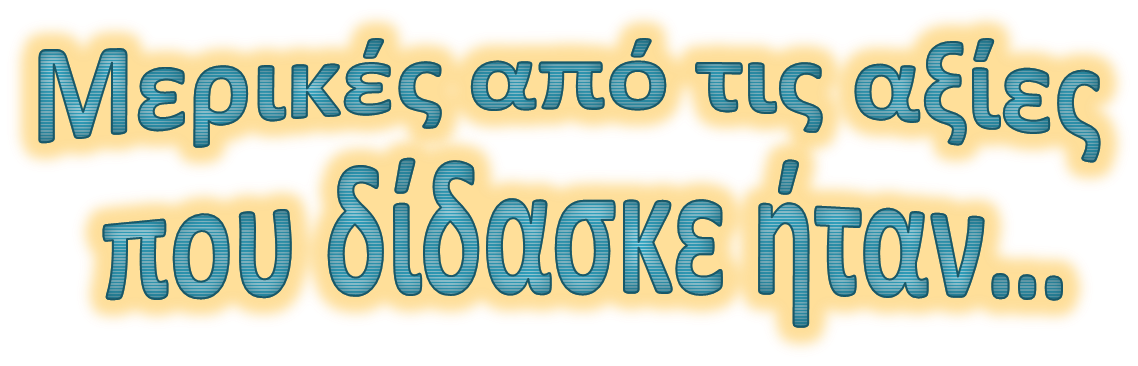 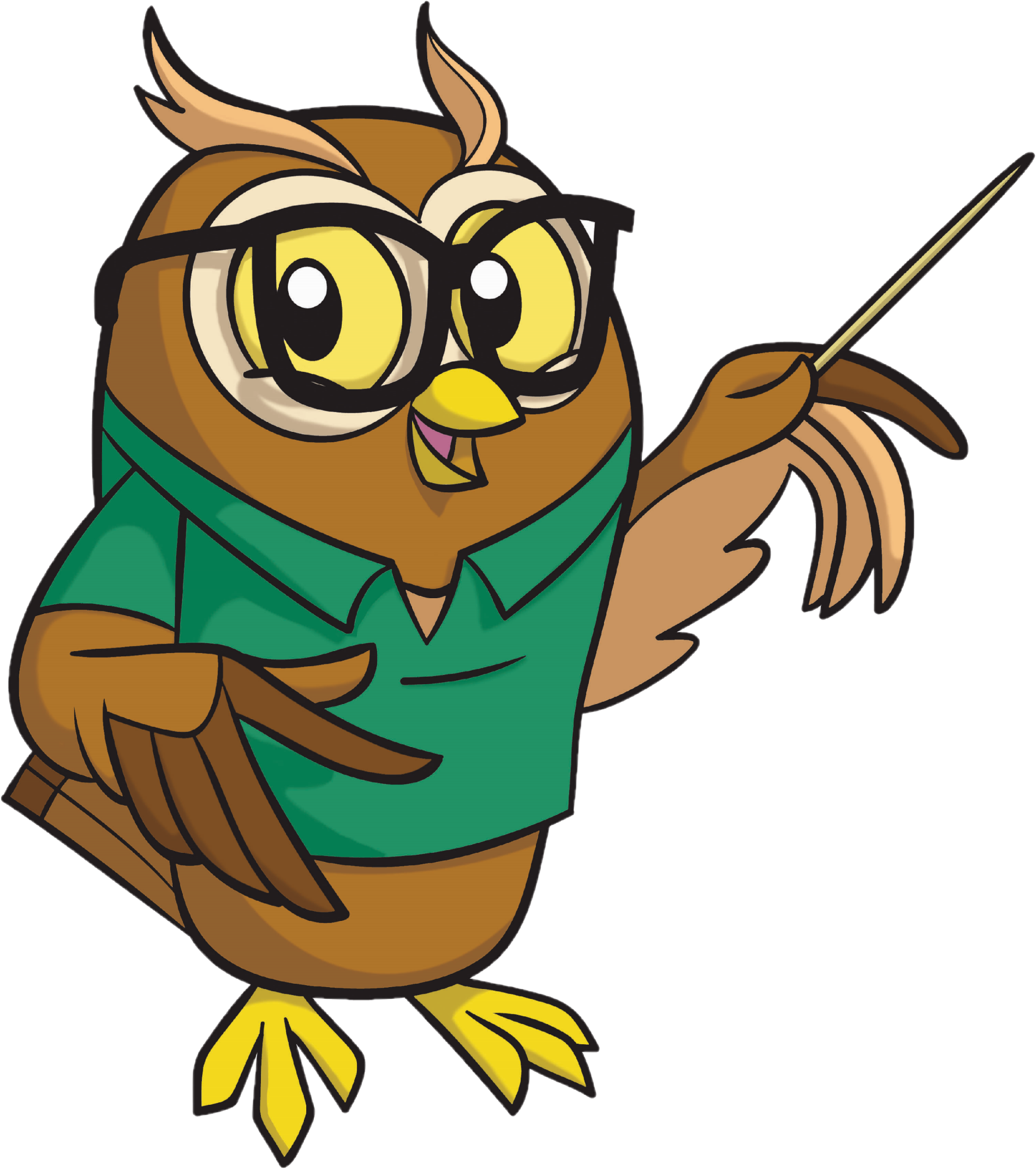 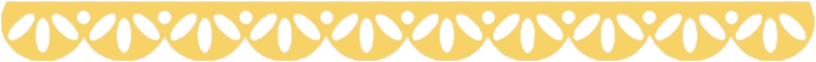 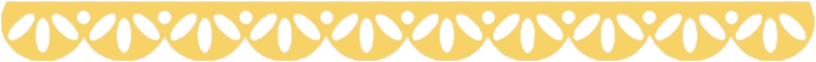 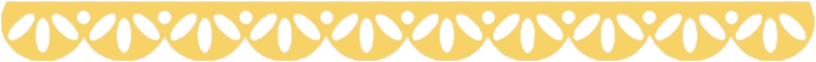 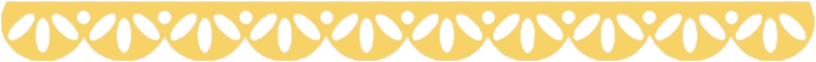 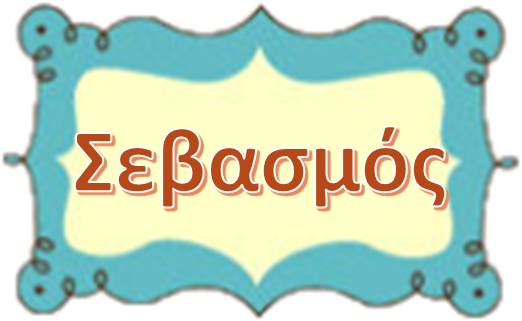 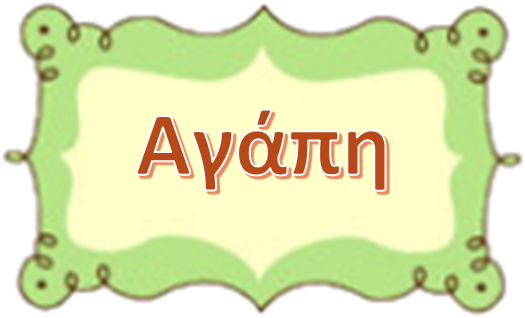 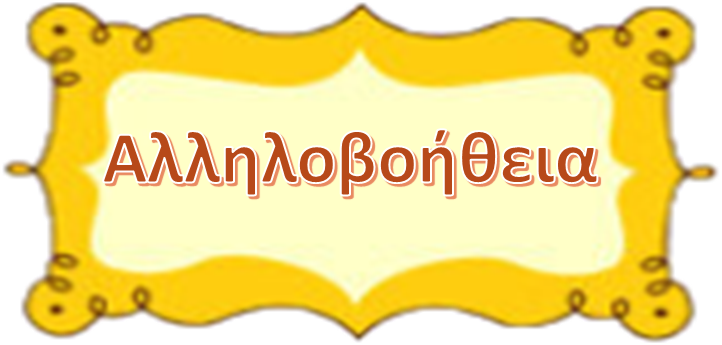 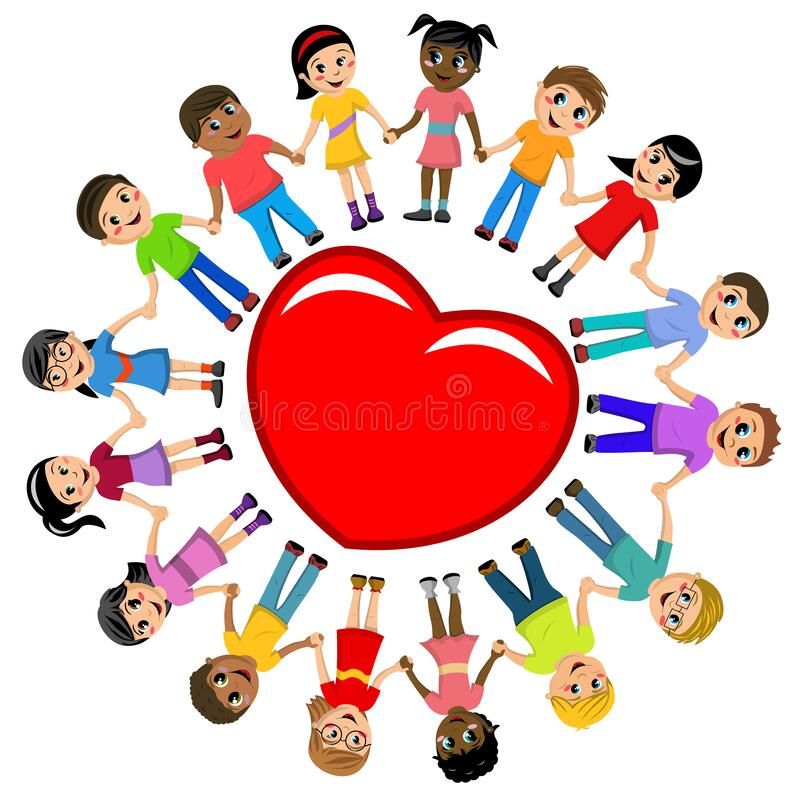 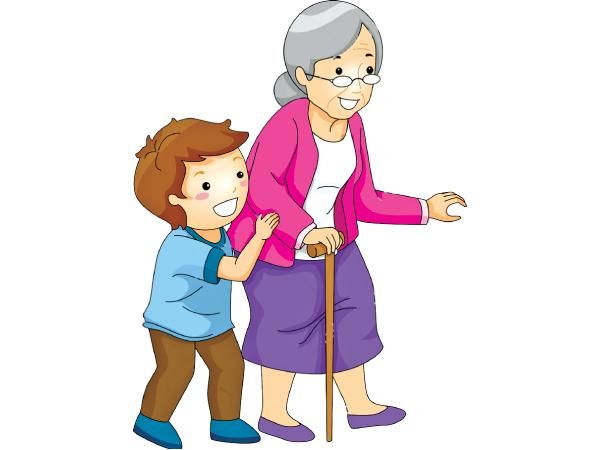 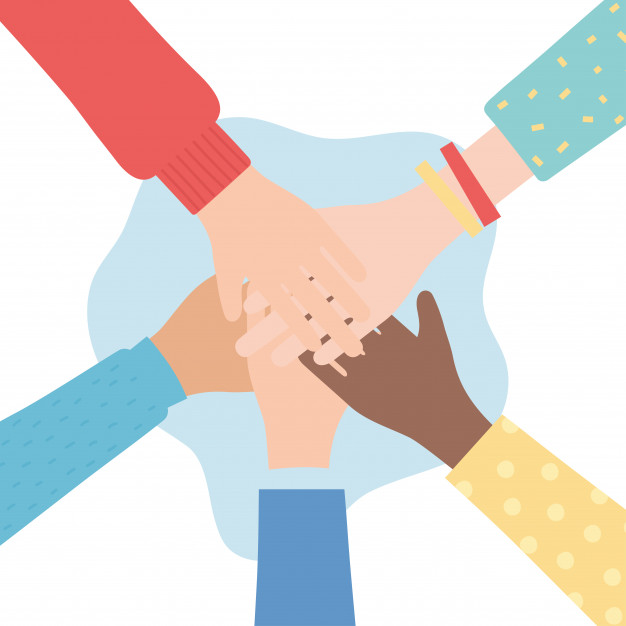 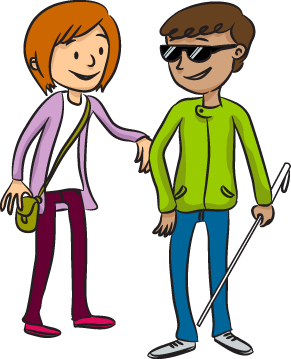 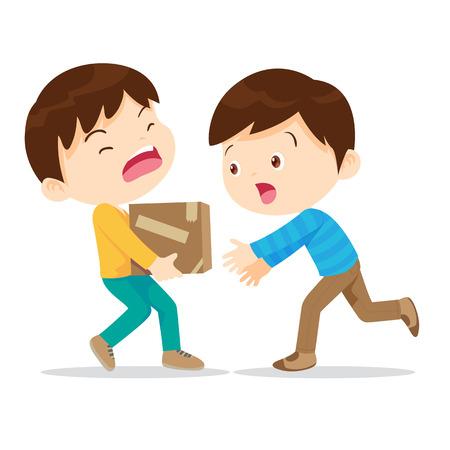 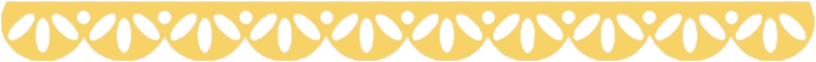 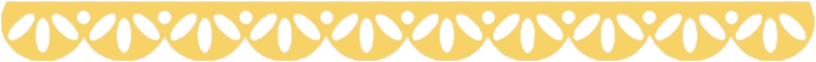 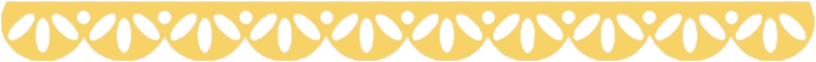 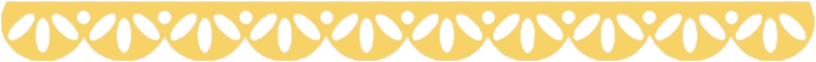 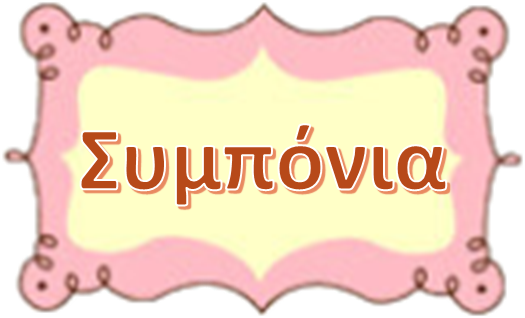 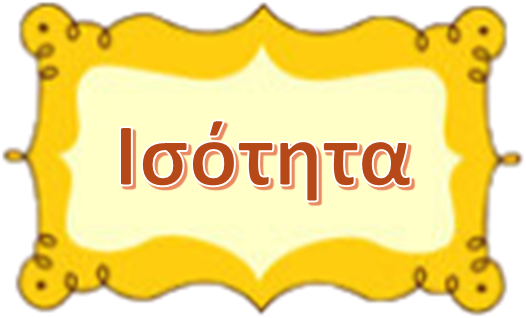 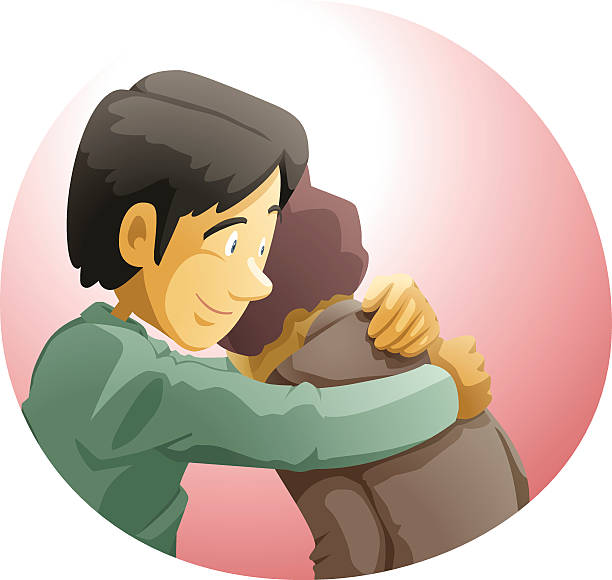 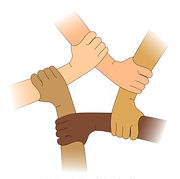 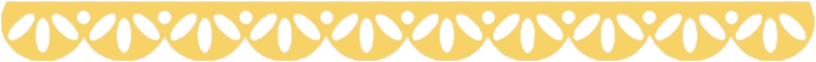 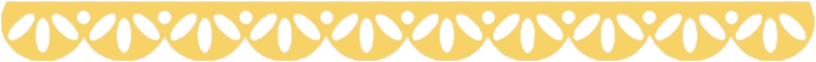 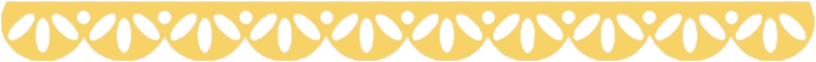 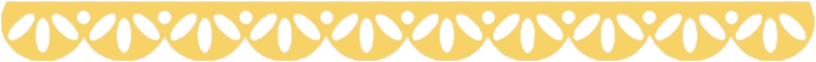 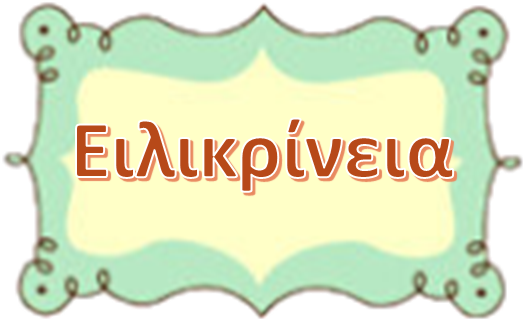 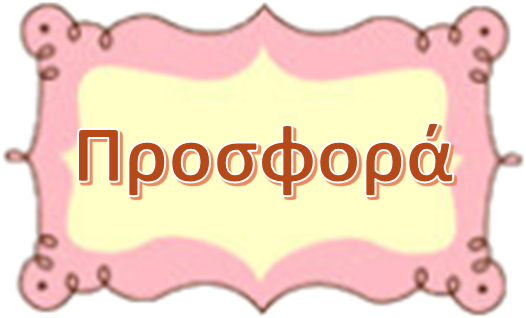 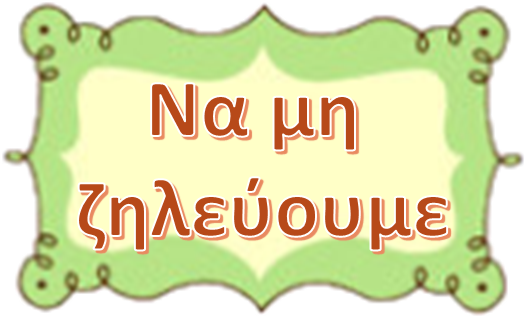 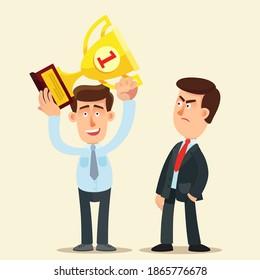 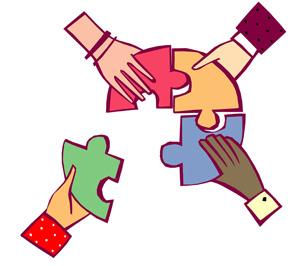 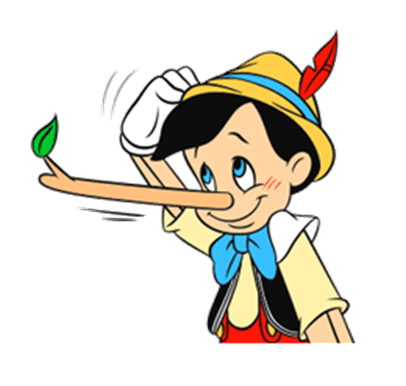 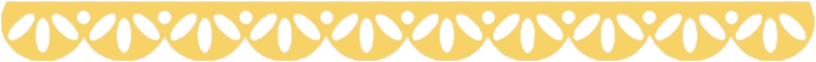 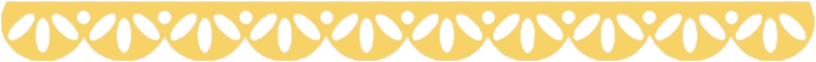 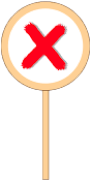 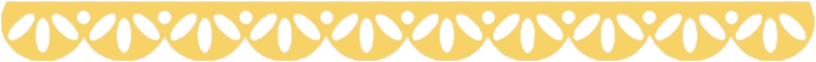 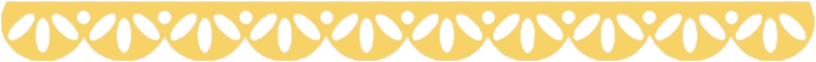 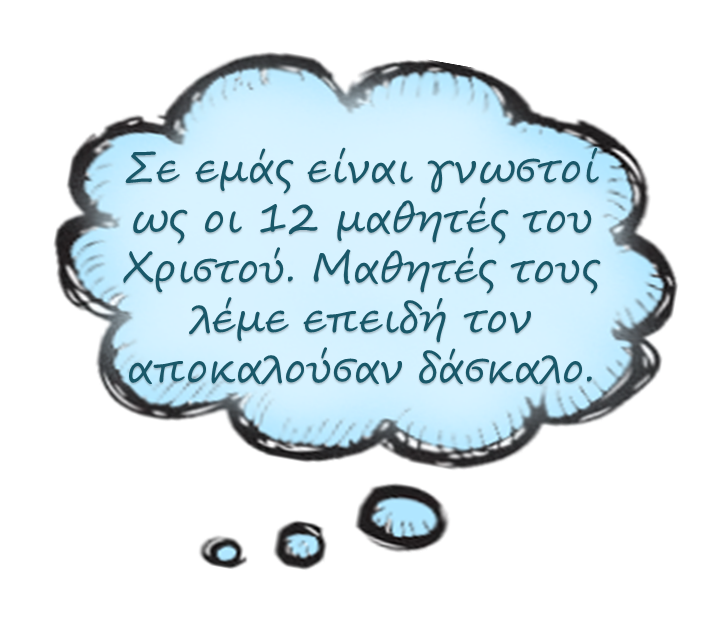 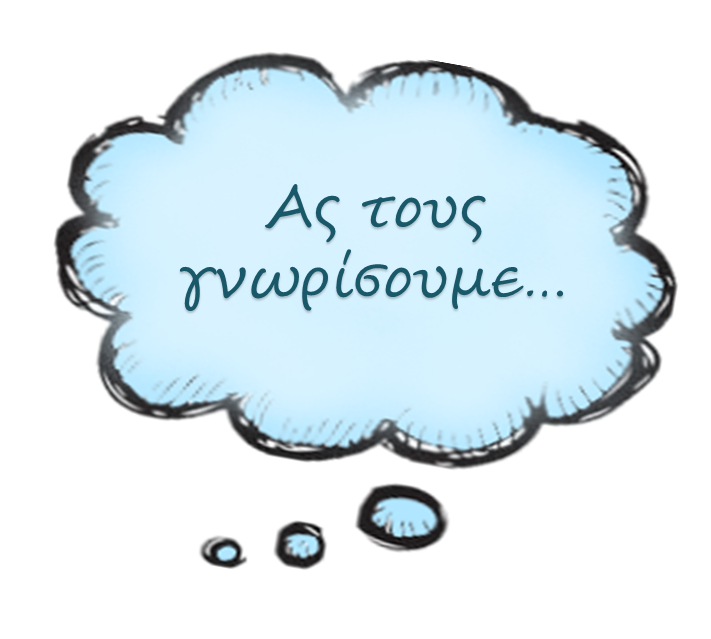 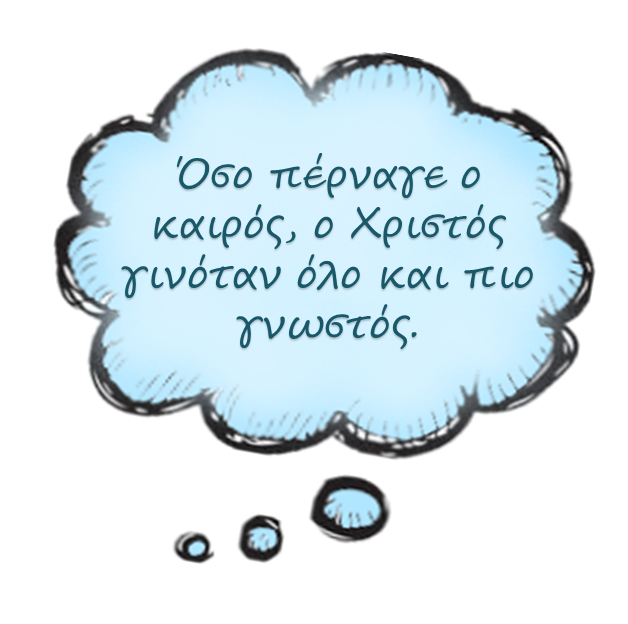 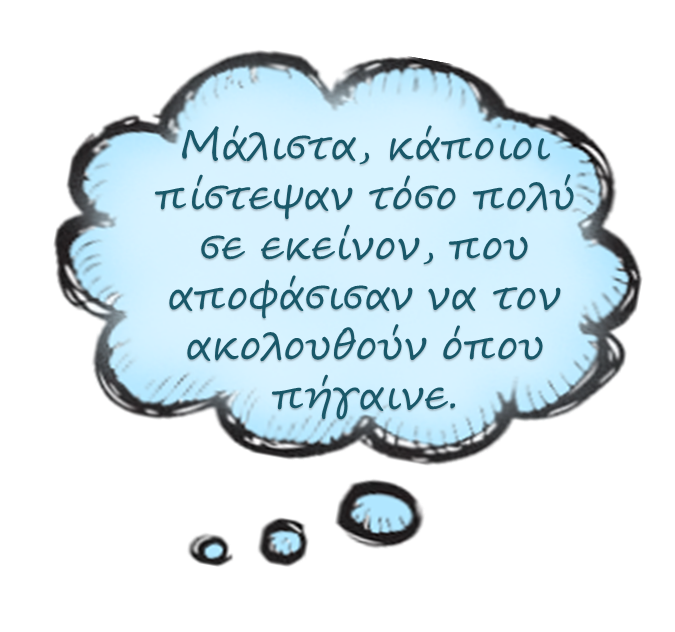 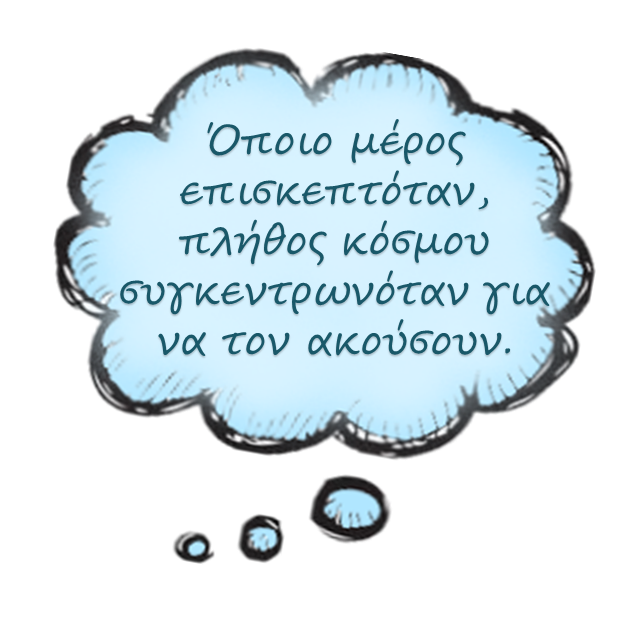 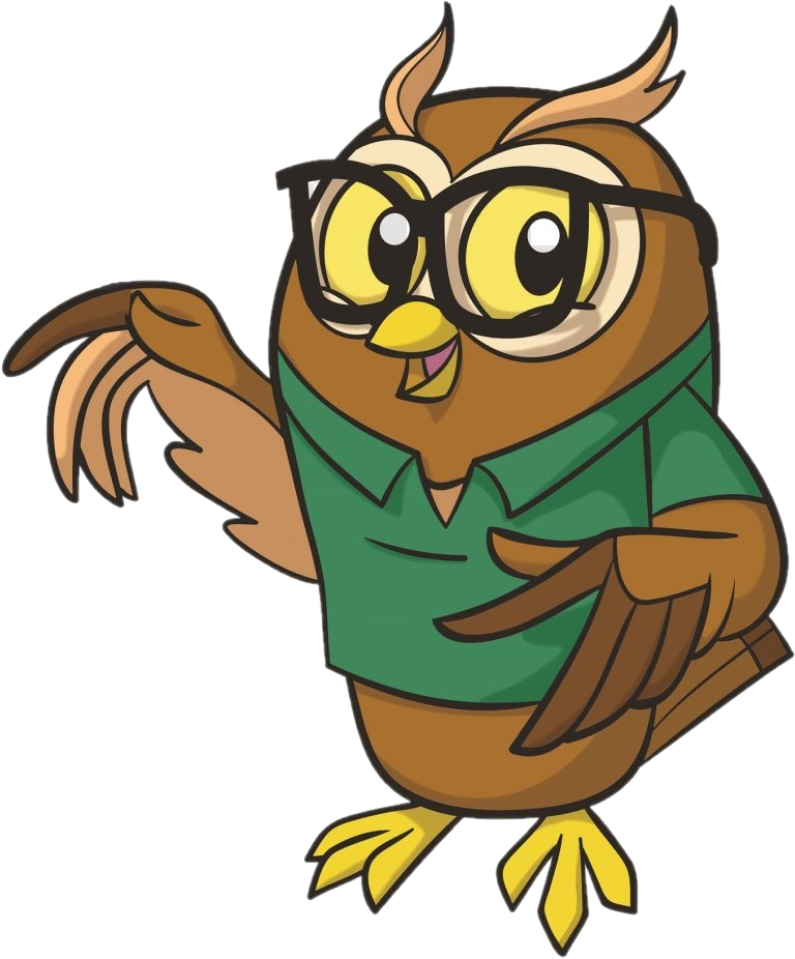 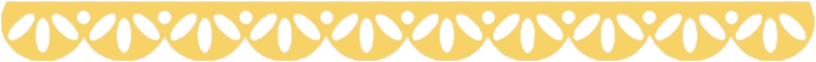 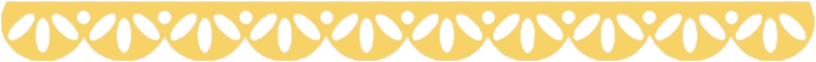 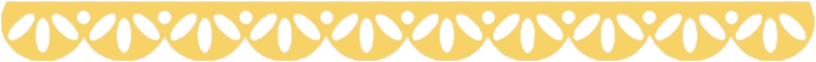 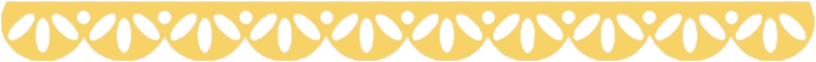 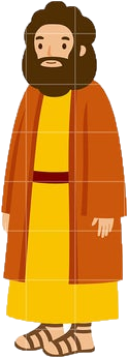 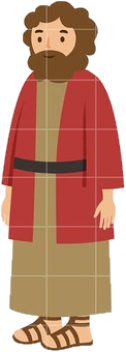 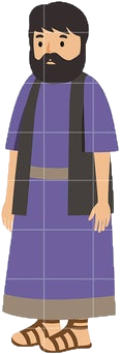 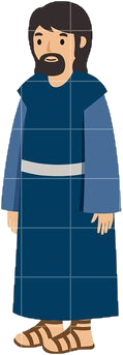 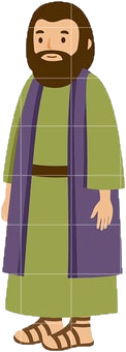 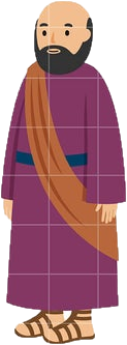 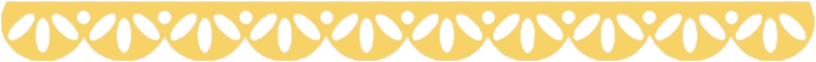 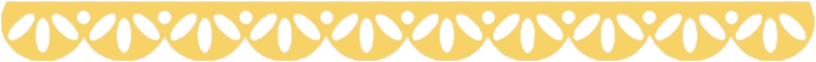 Πέτρος
Ιωάννης
Βαρθολομαίος
Αντρέας
Φίλιππος
Ιάκωβος
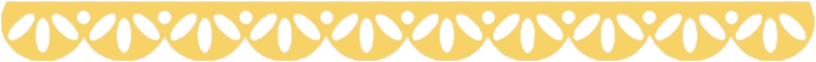 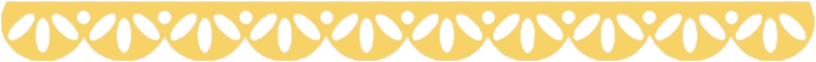 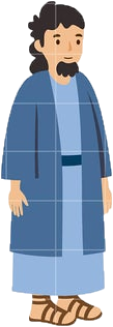 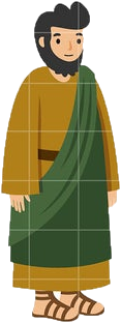 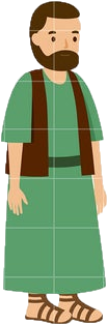 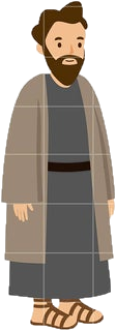 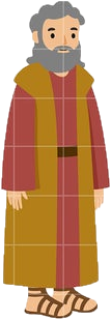 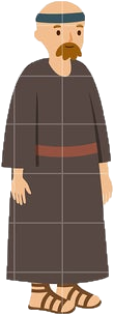 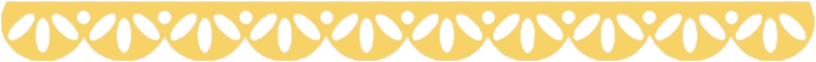 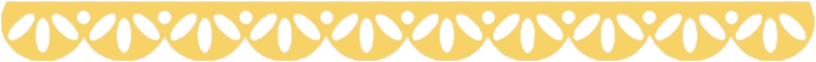 Ματθαίος
Σίμωνας
Ιάκωβος
Ιούδας
Θωμάς
Θαδδαίος
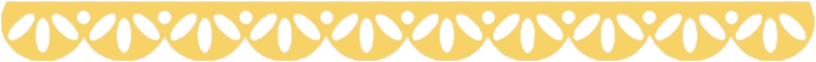 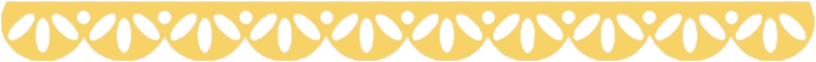 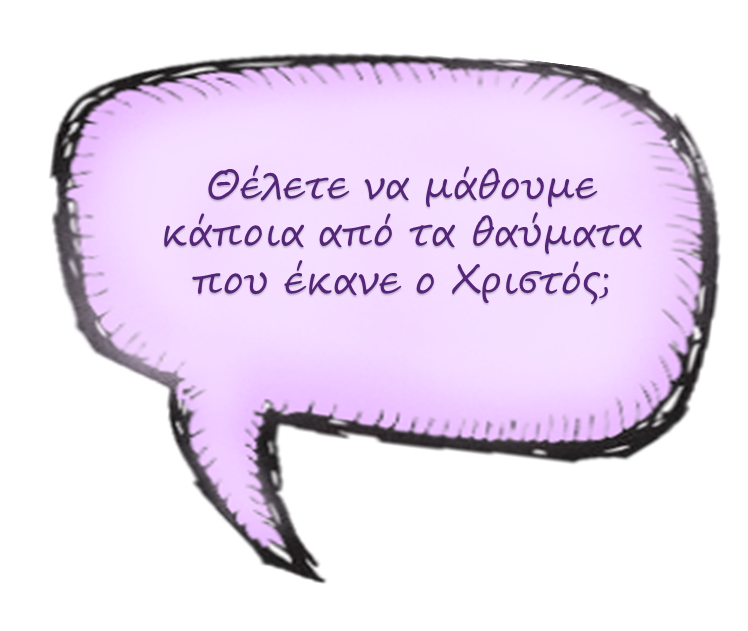 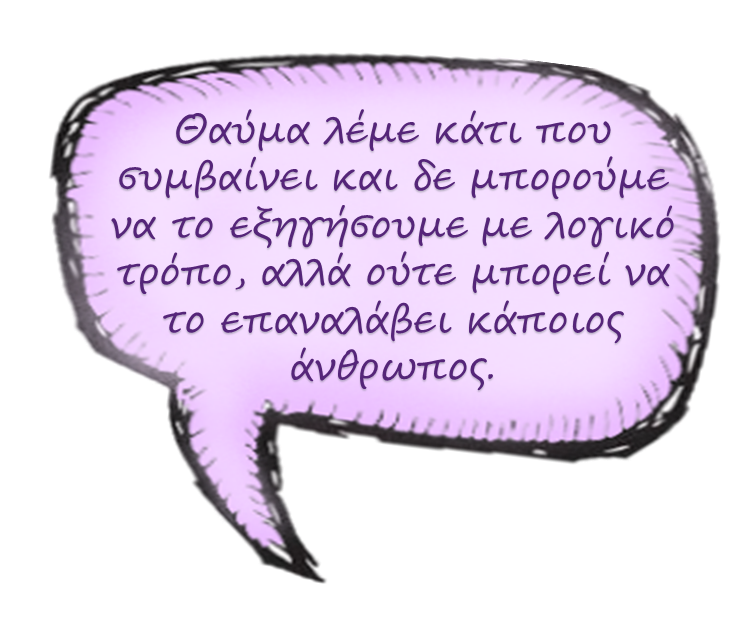 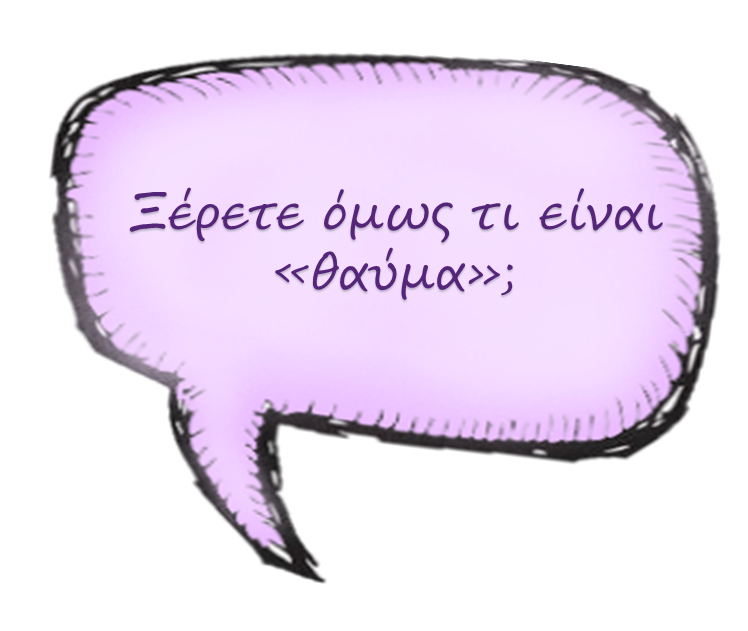 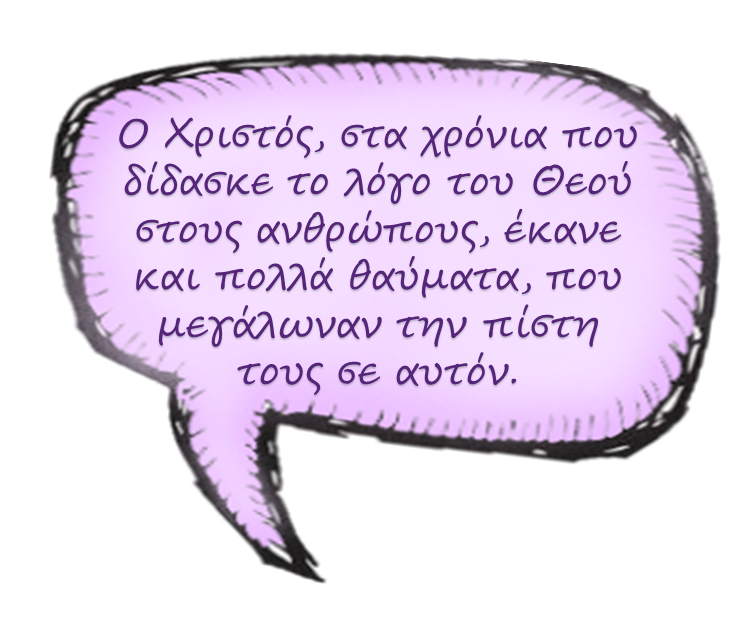 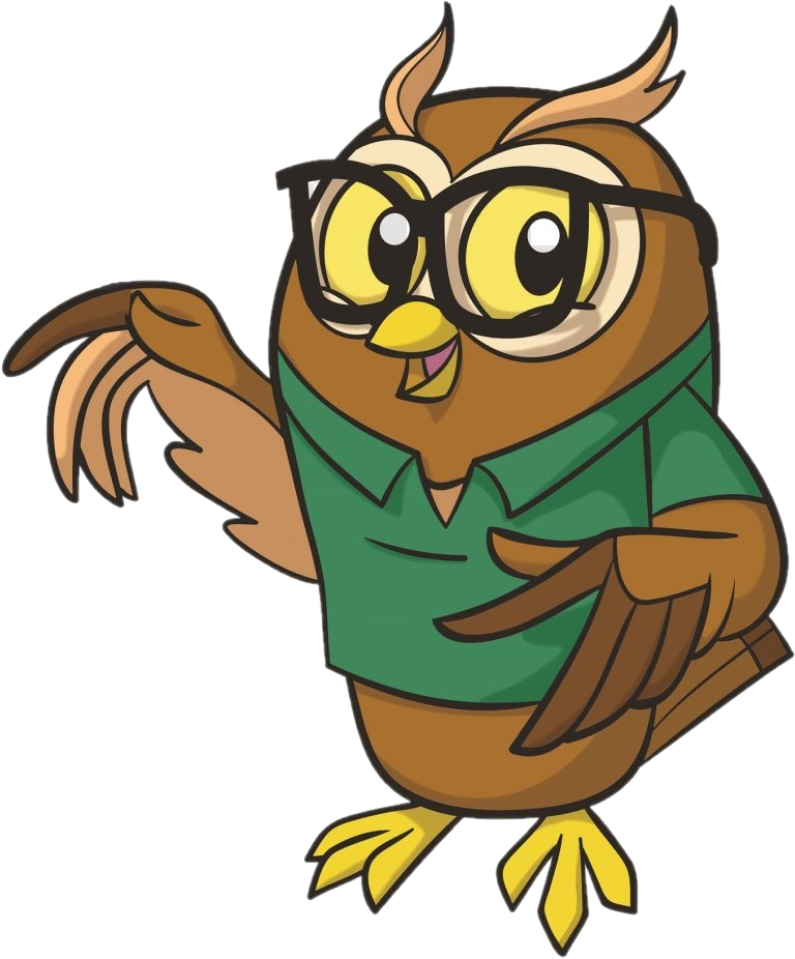 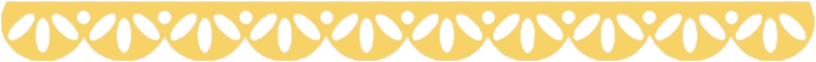 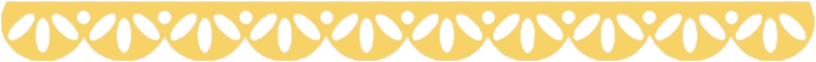 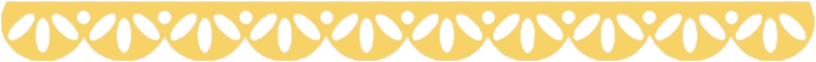 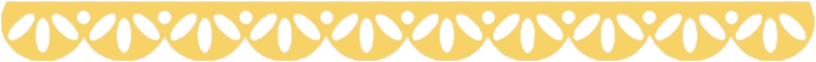 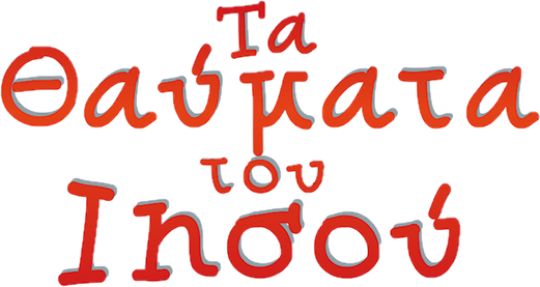 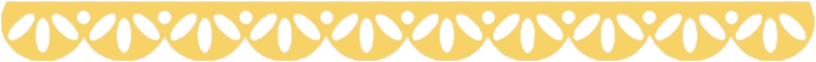 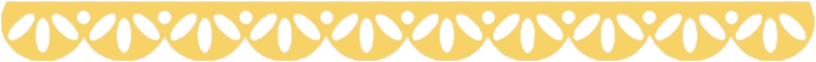 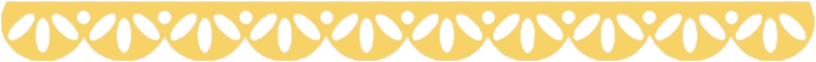 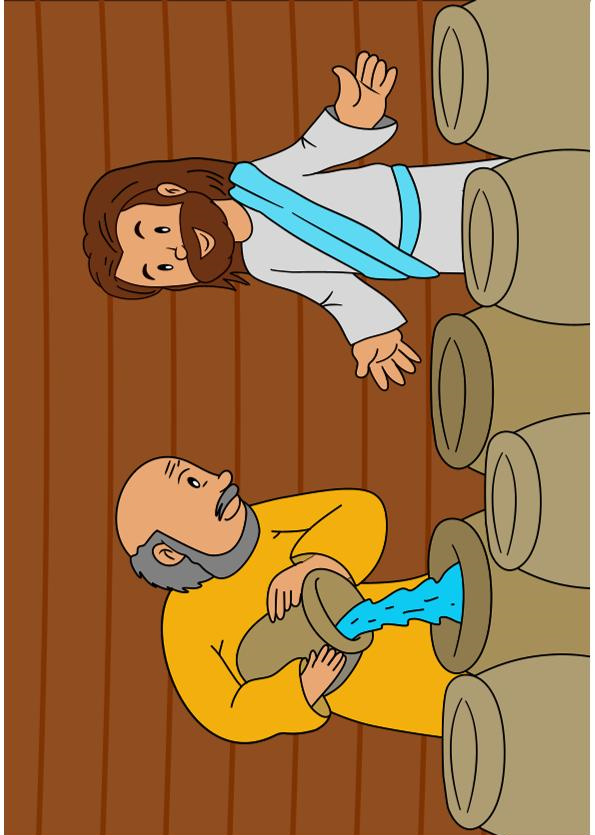 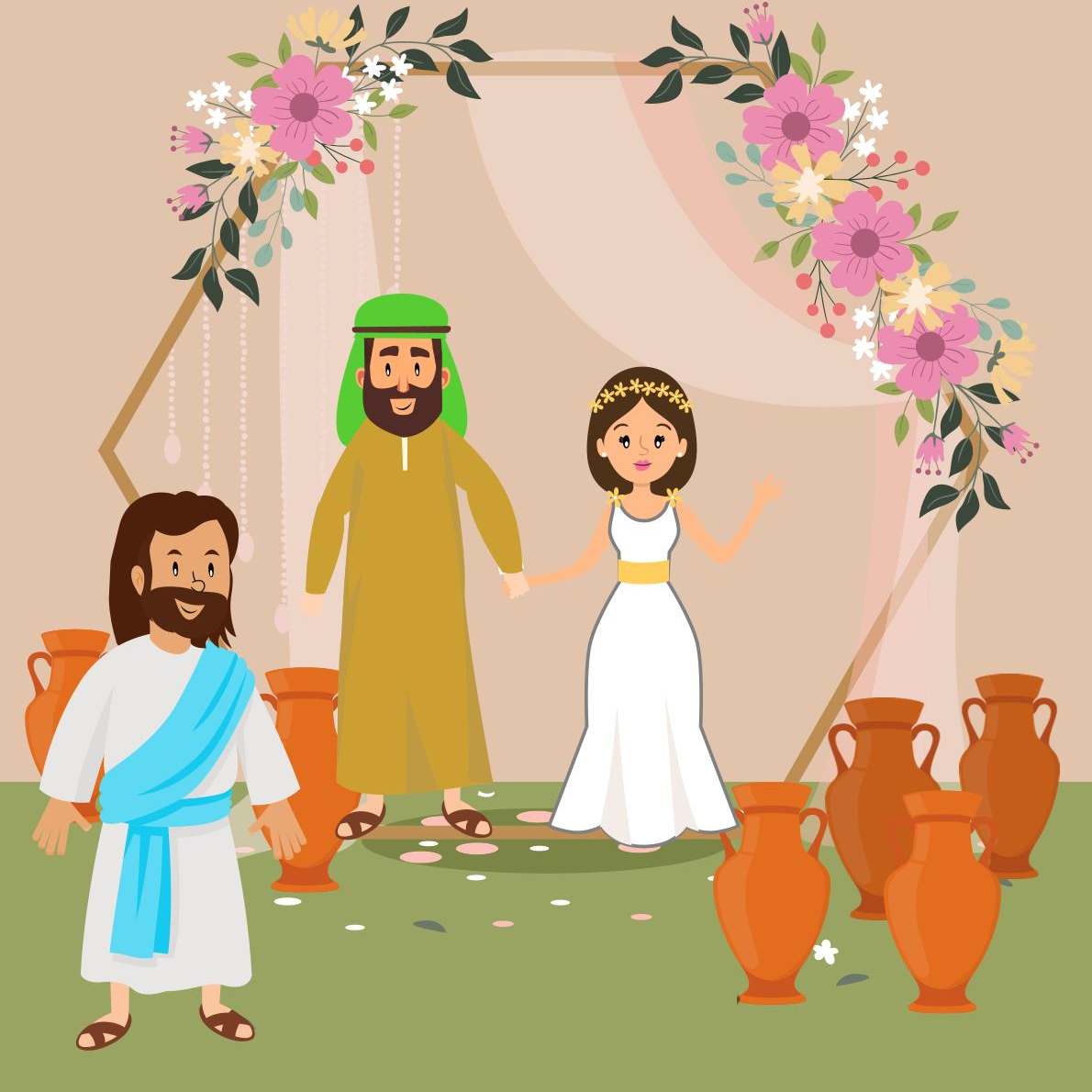 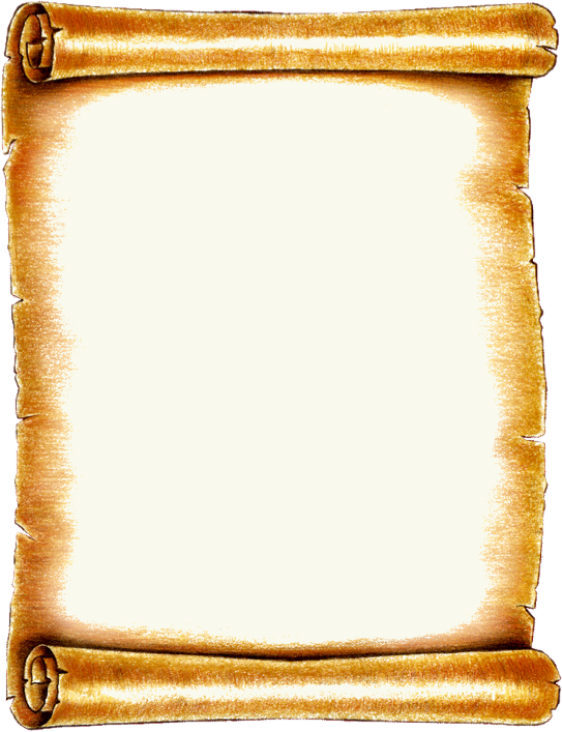 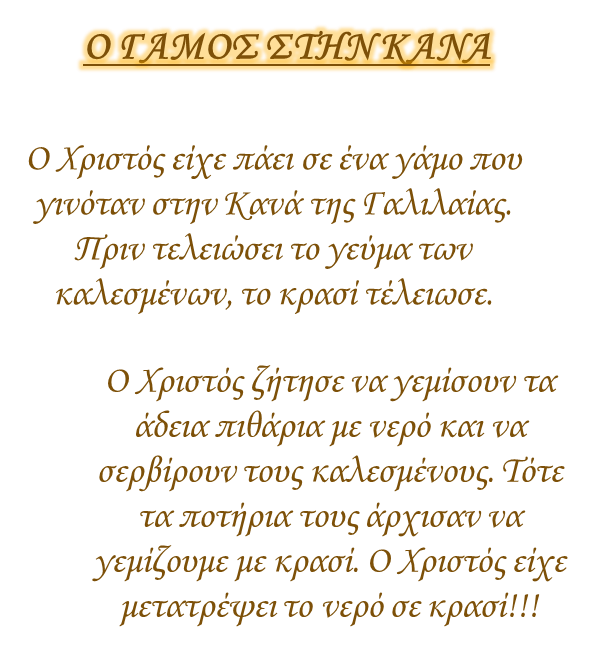 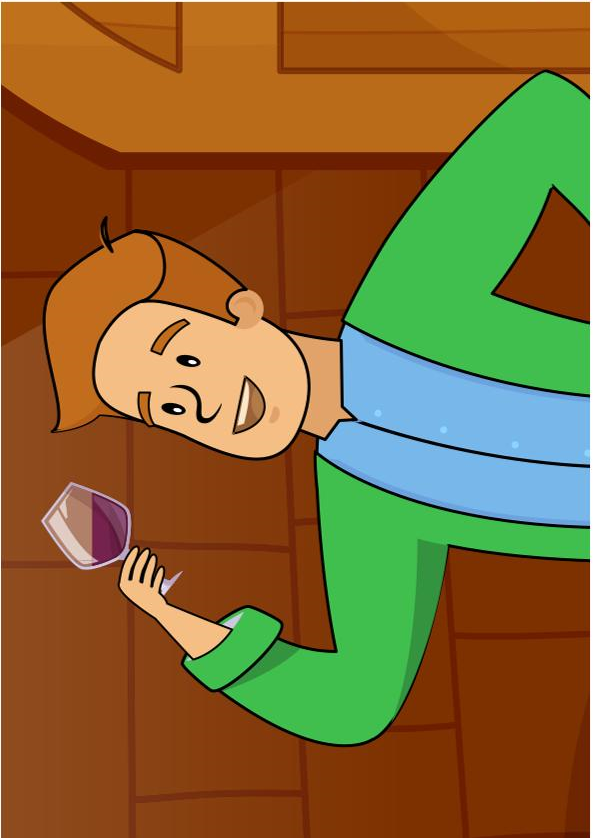 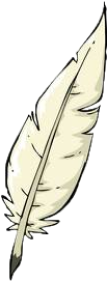 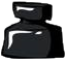 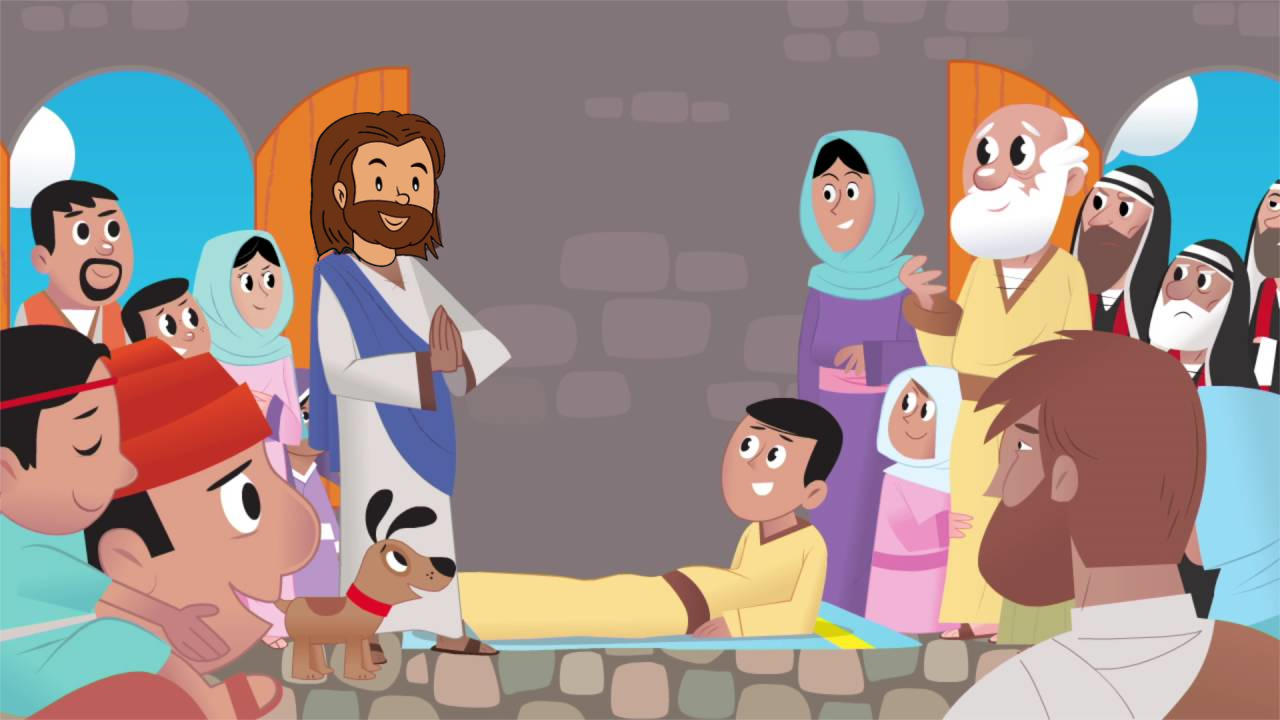 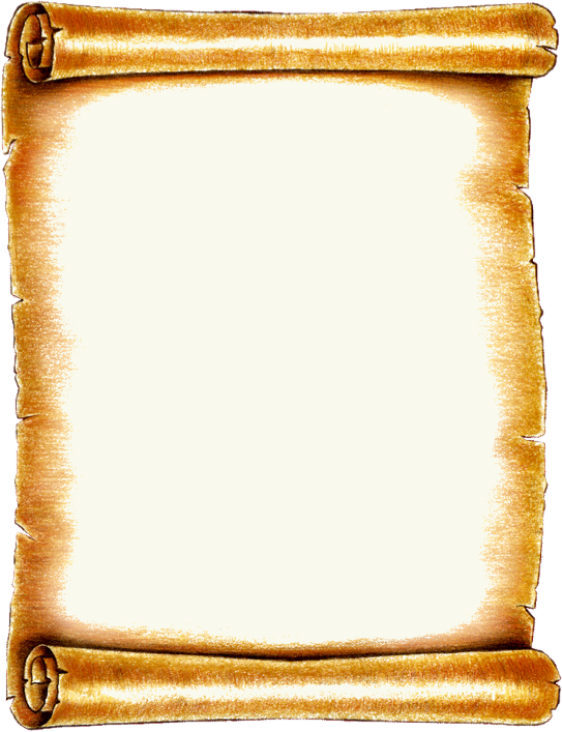 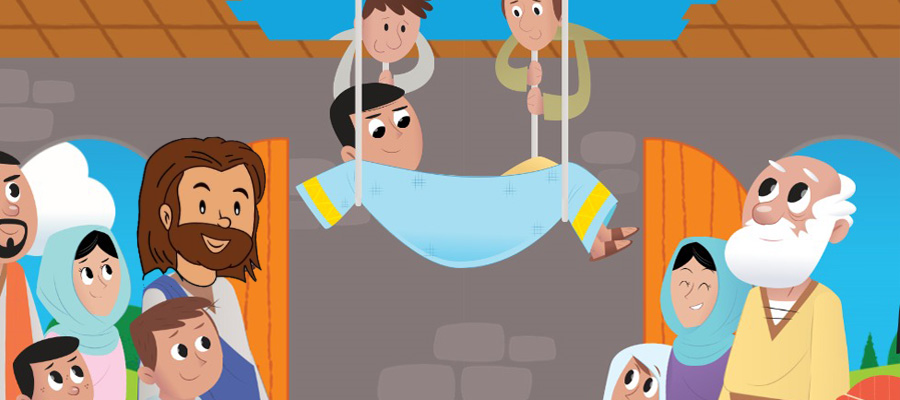 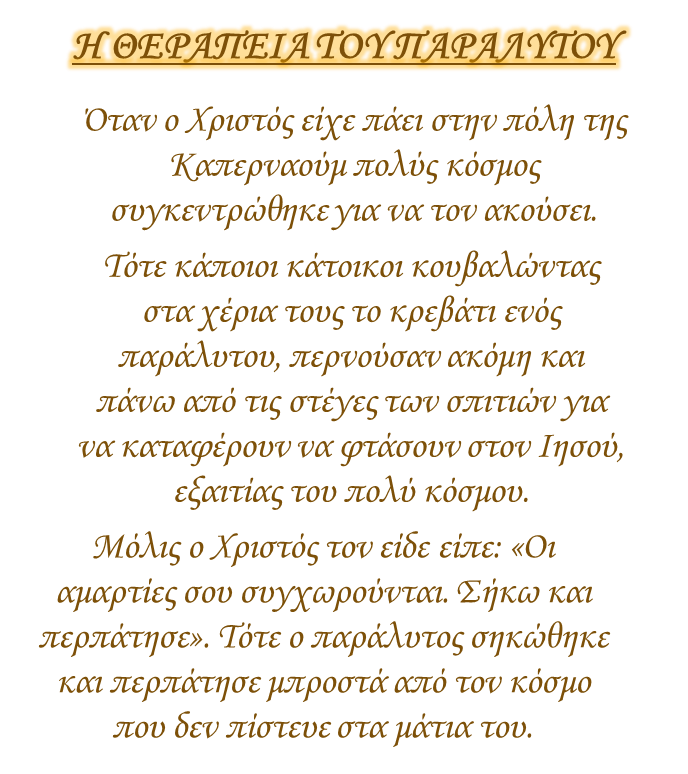 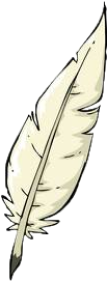 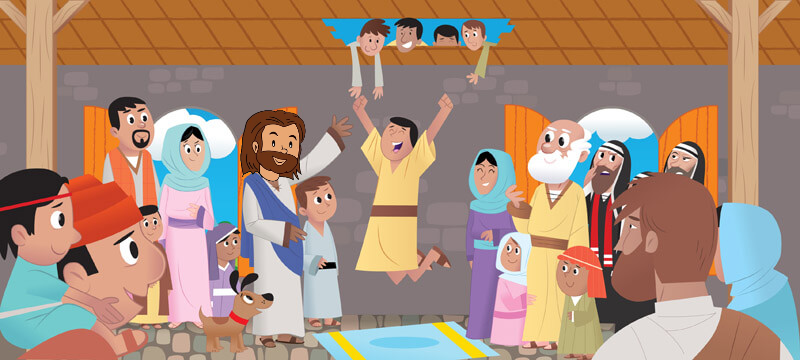 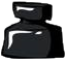 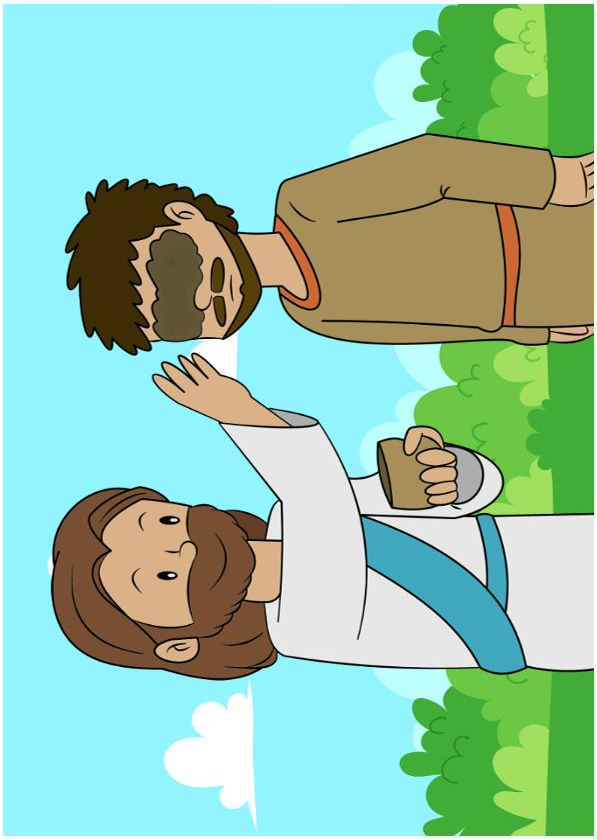 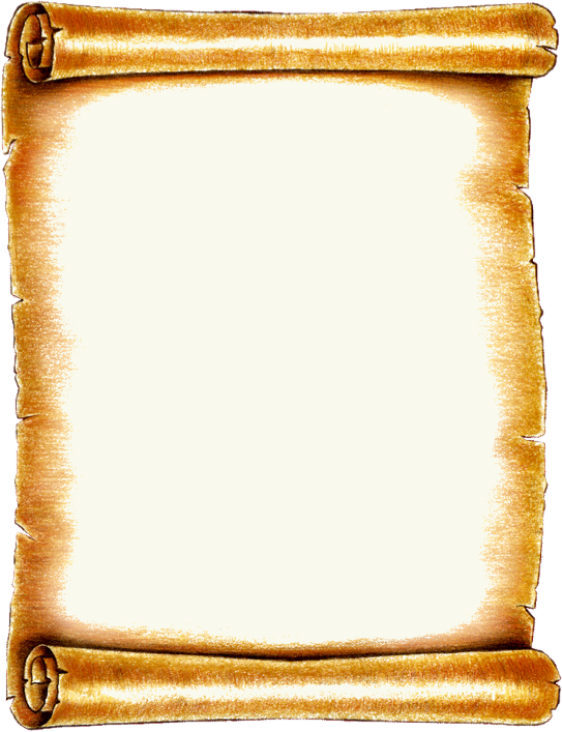 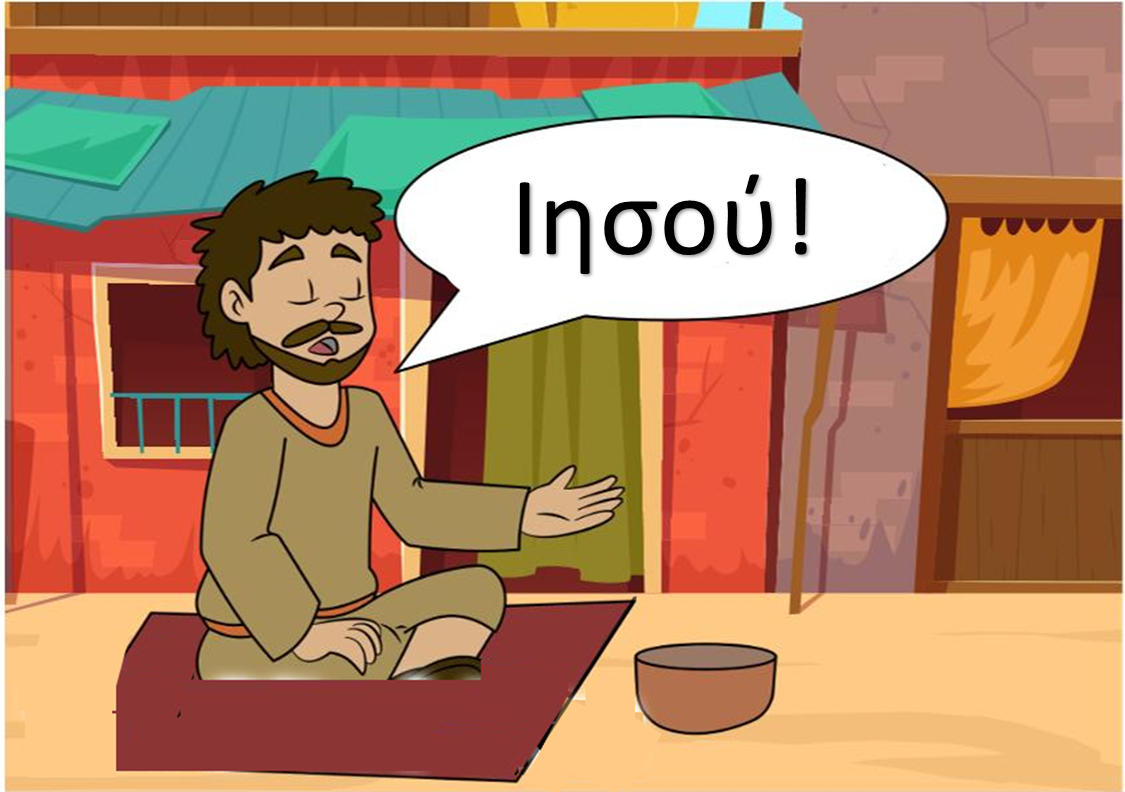 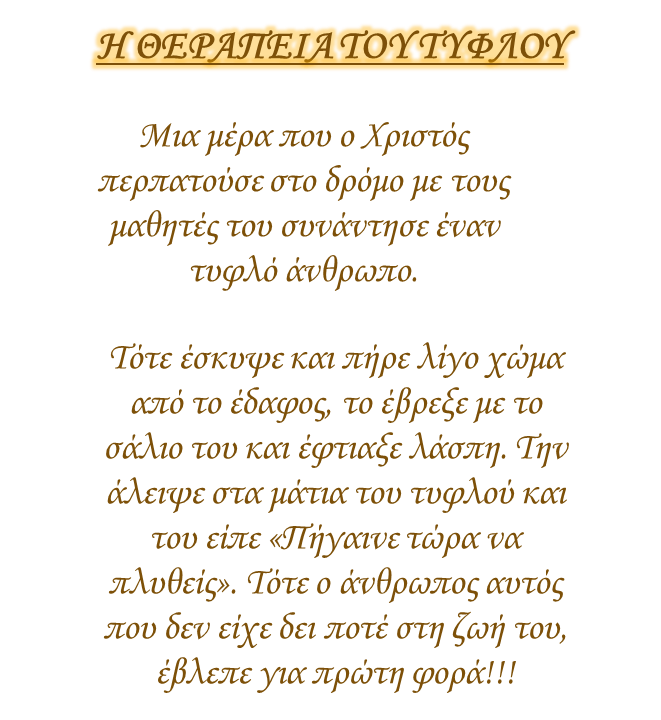 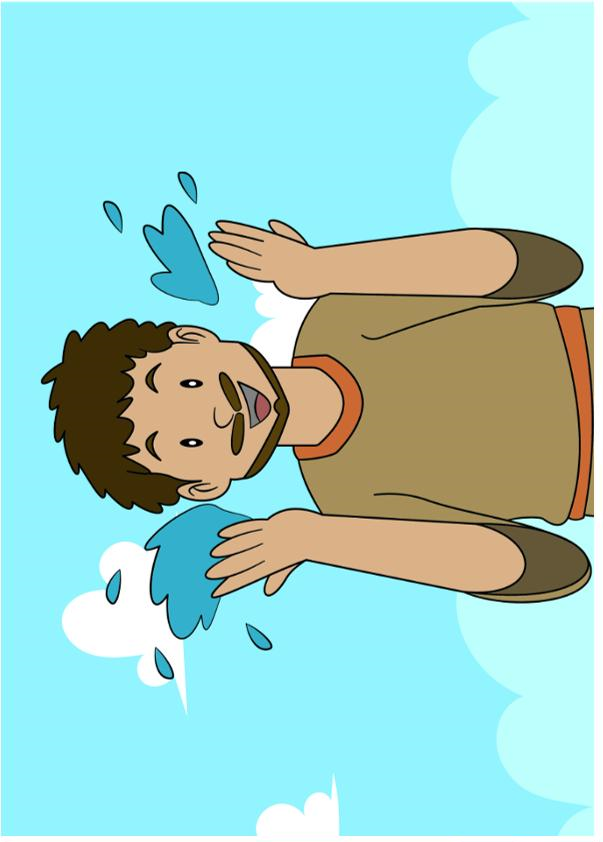 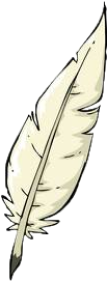 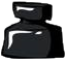 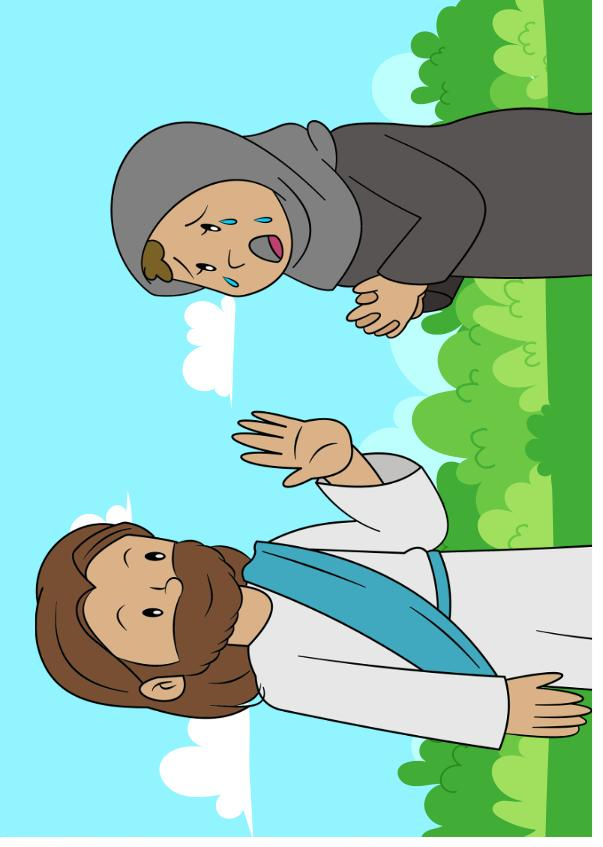 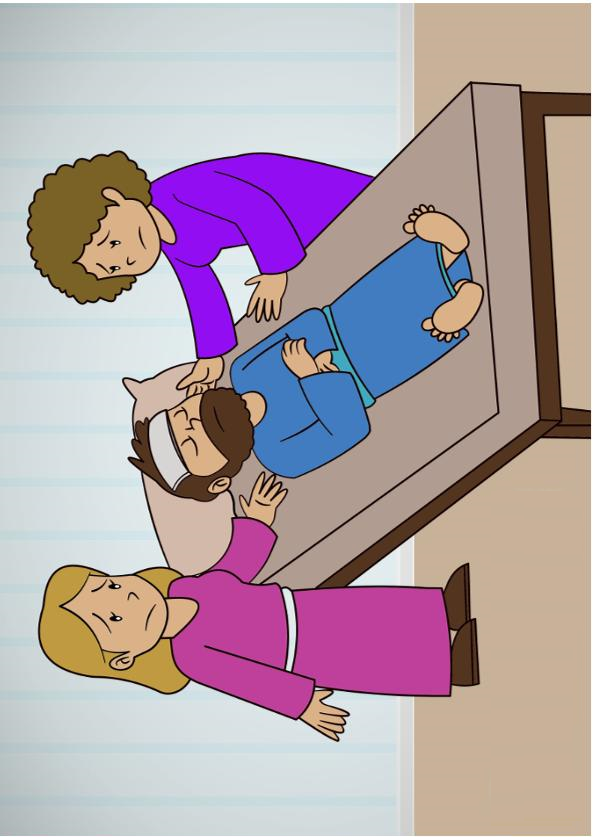 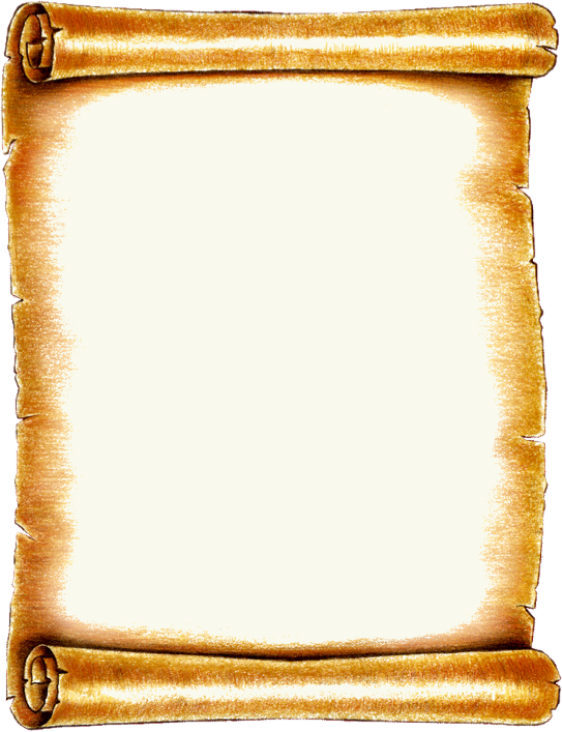 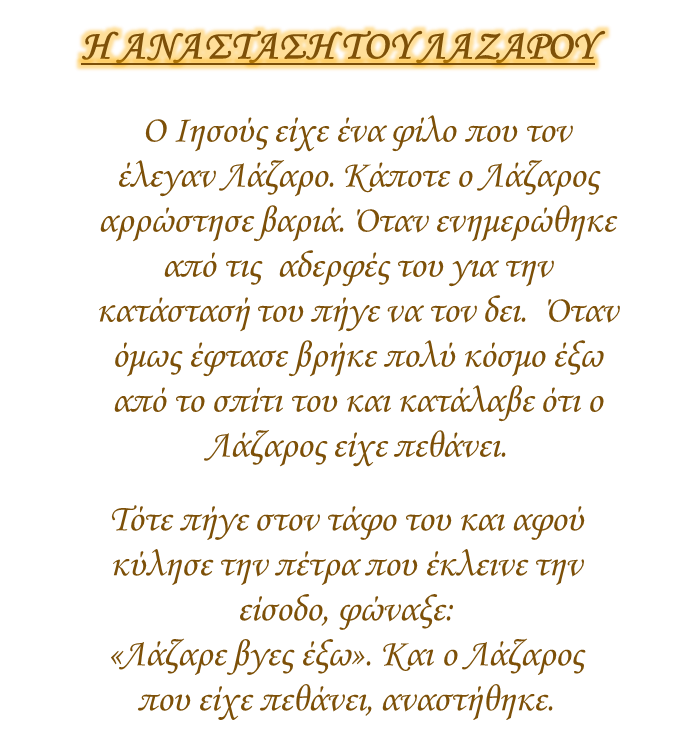 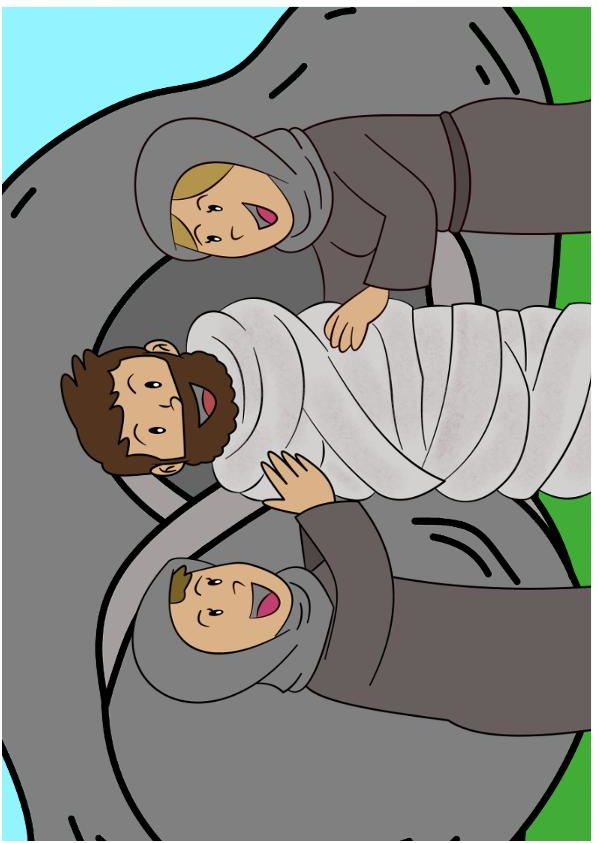 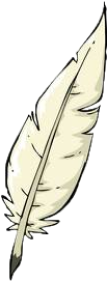 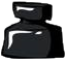 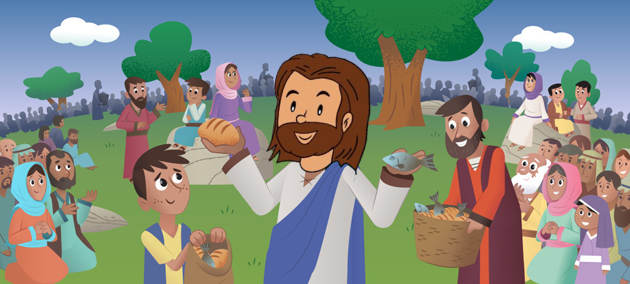 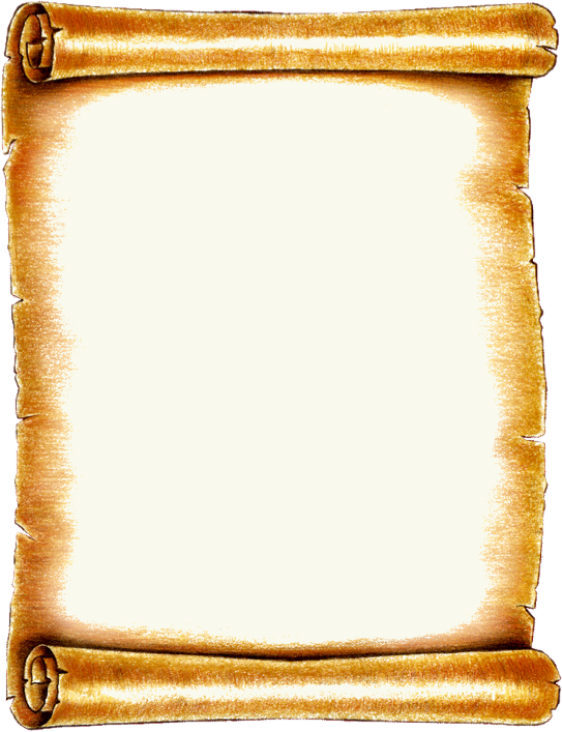 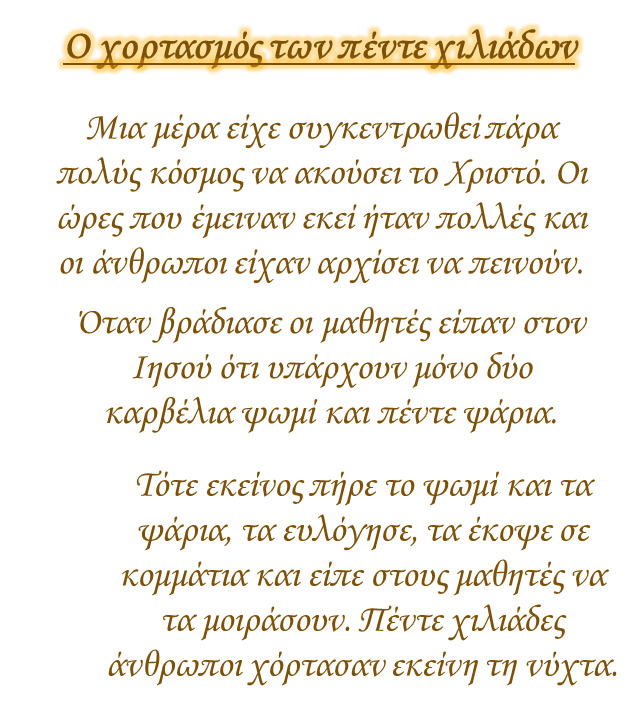 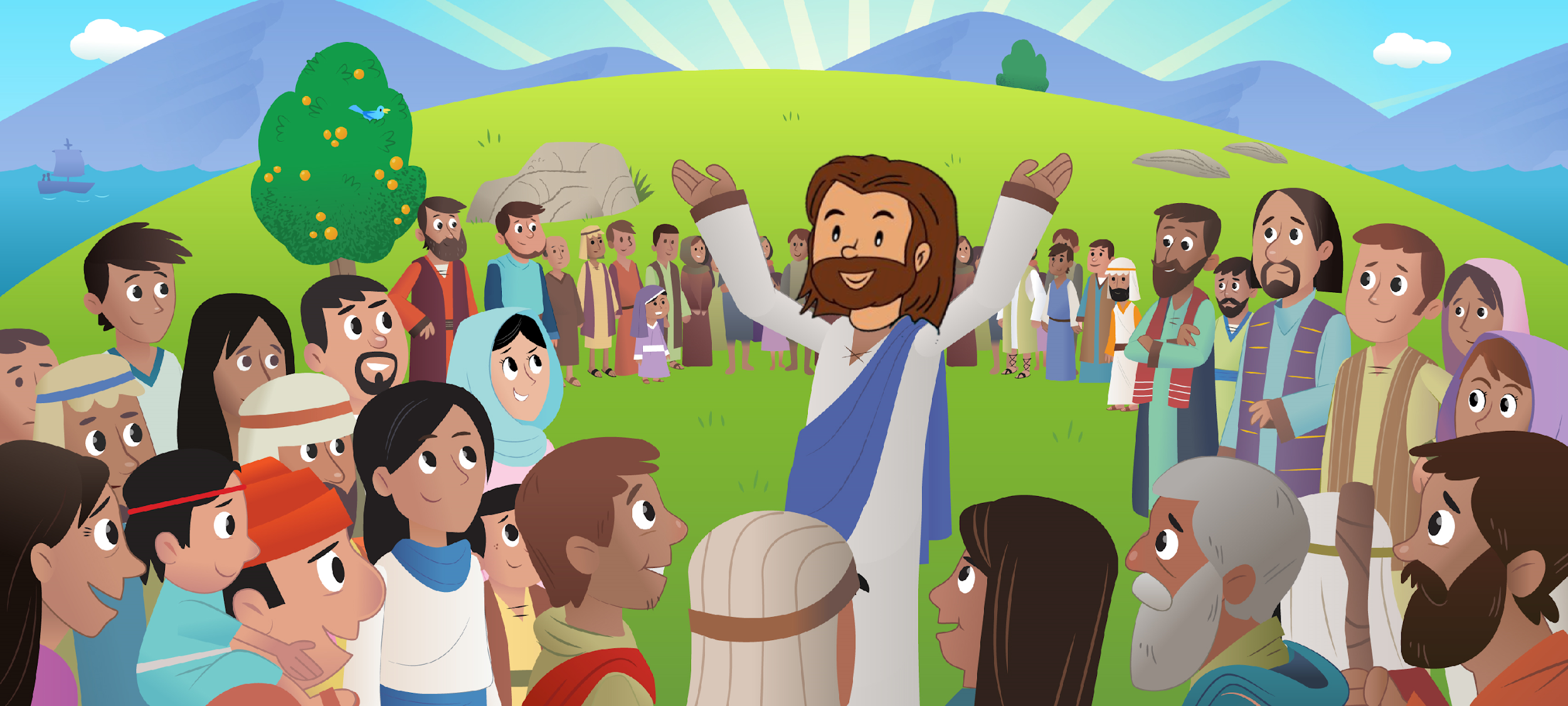 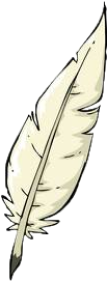 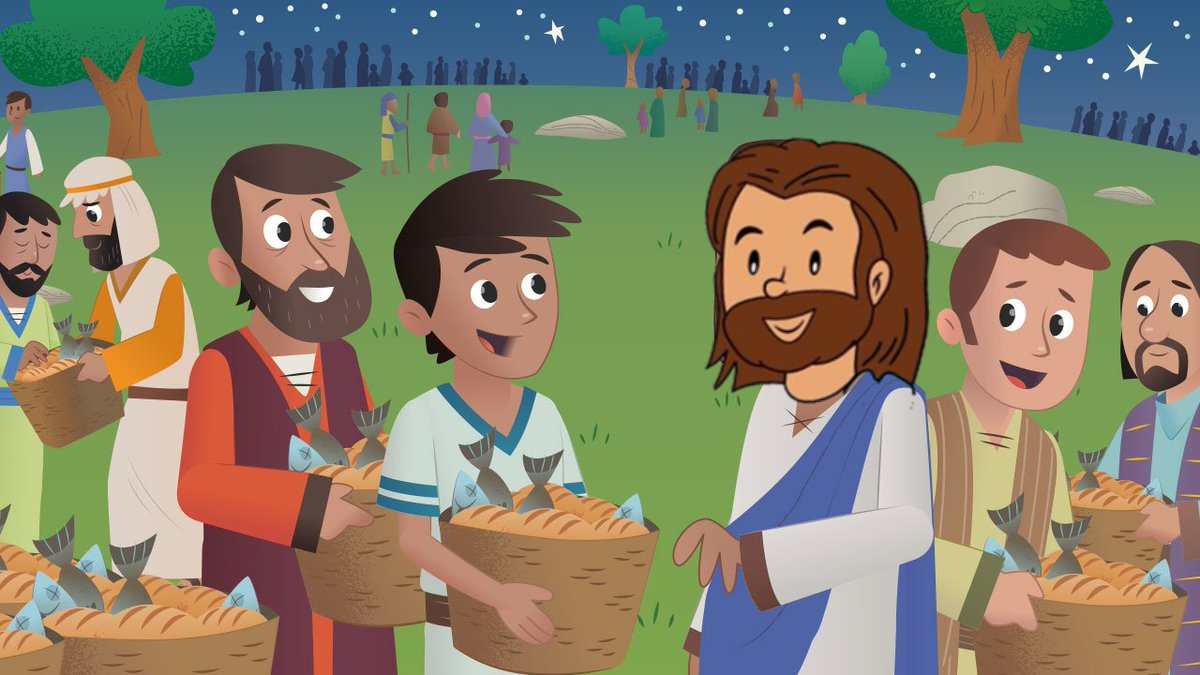 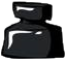 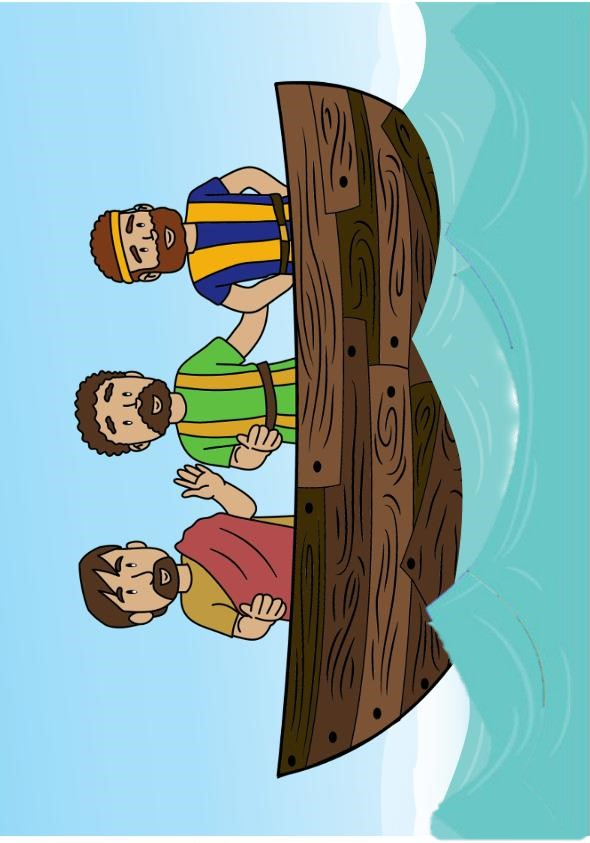 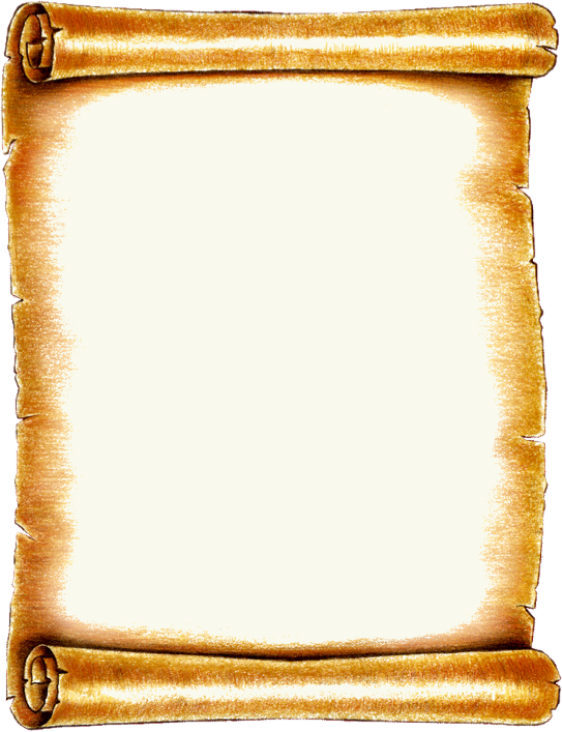 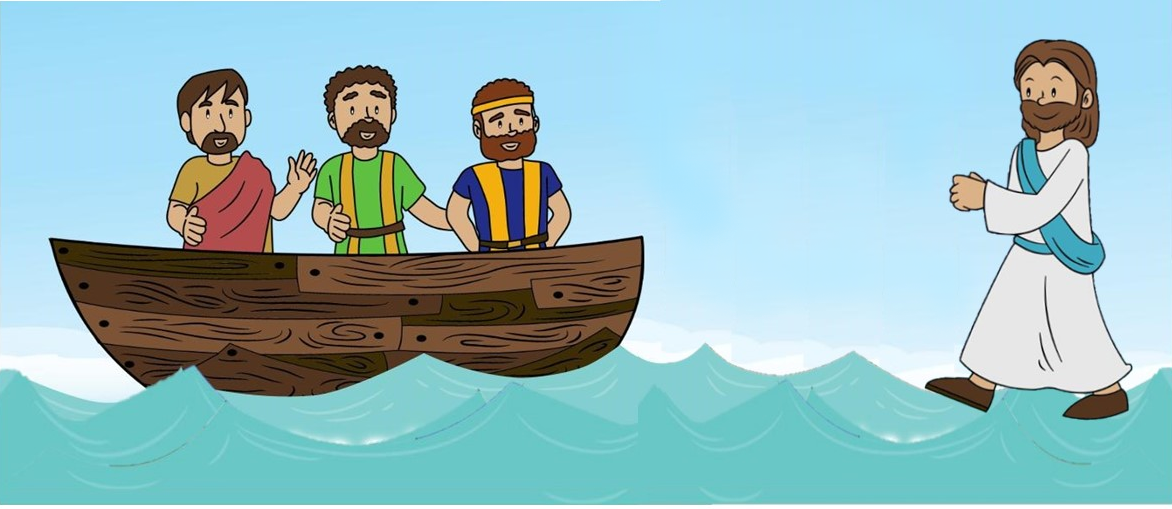 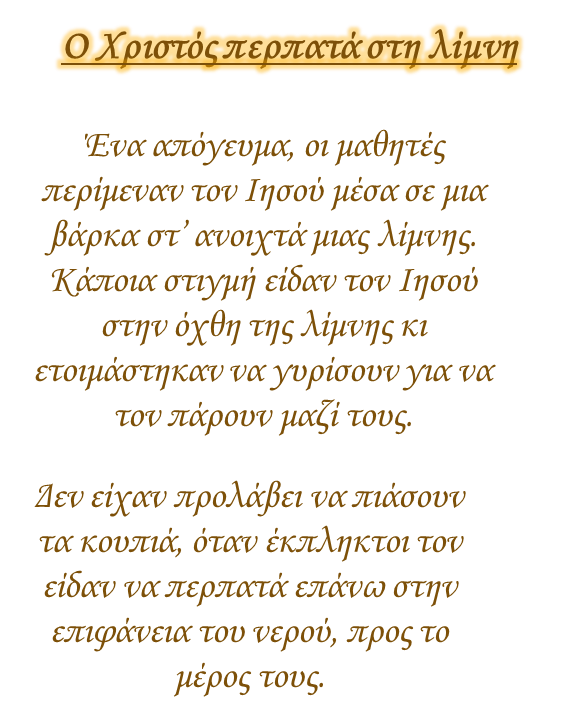 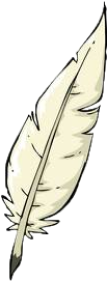 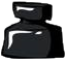 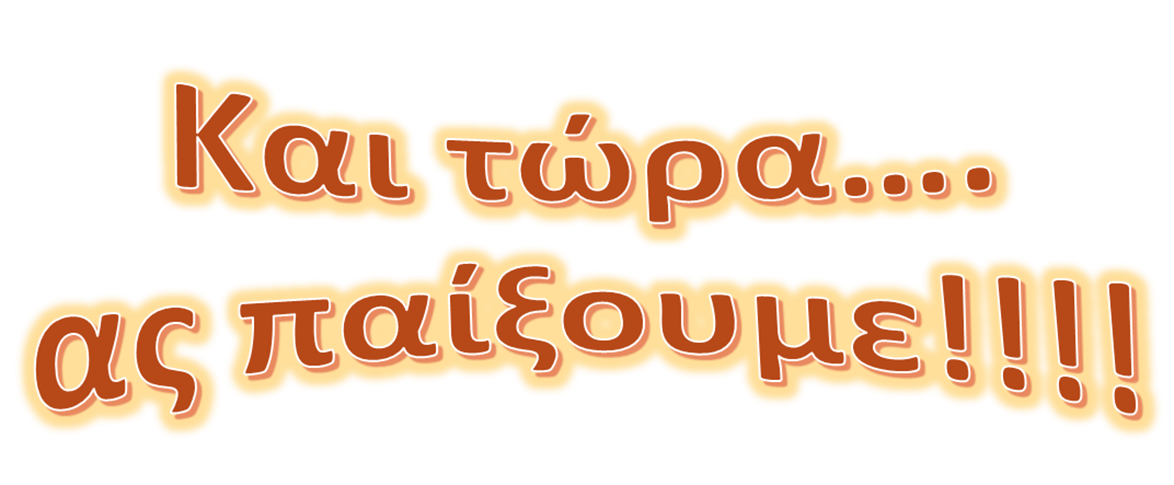 Τα γράμματα το έσκασαν. Μπορείς να βρεις αυτά που λείπουν;
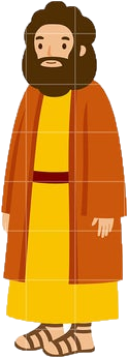 Πέτρος
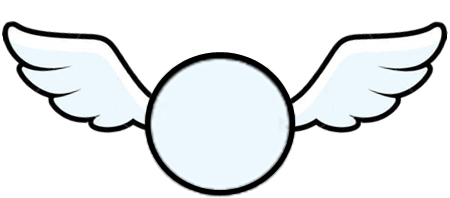 κ
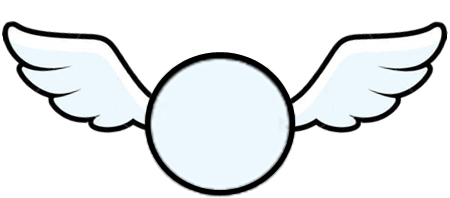 π
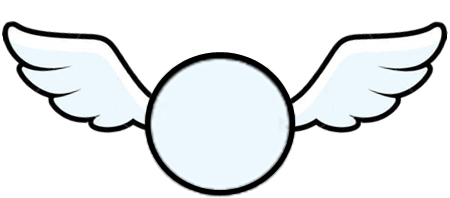 τ
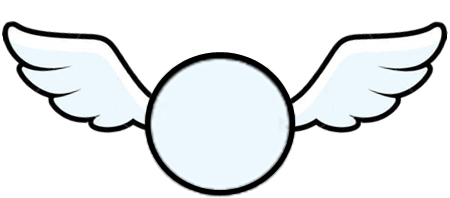 ο
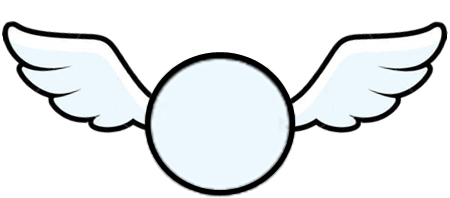 α
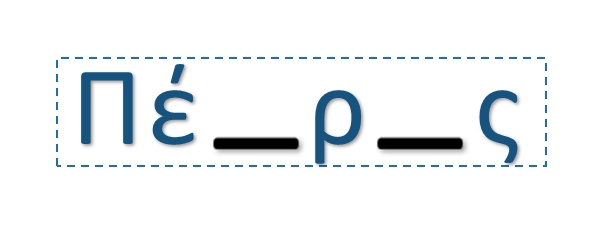 Τα γράμματα το έσκασαν. Μπορείς να βρεις αυτά που λείπουν;
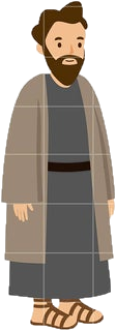 Ιούδας
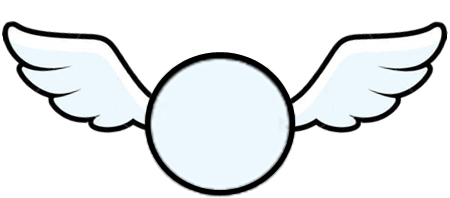 σ
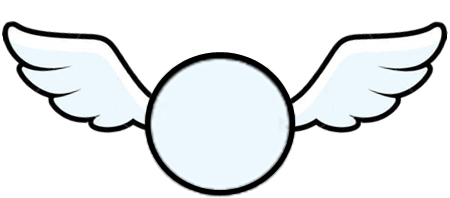 α
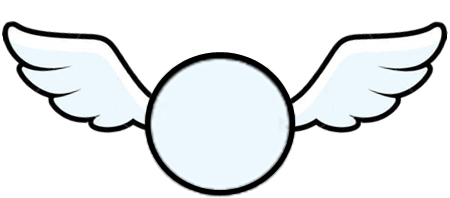 ν
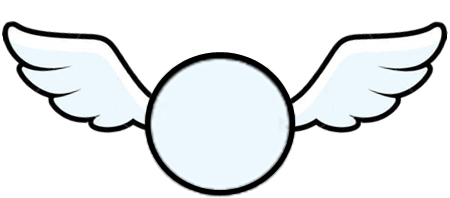 ζ
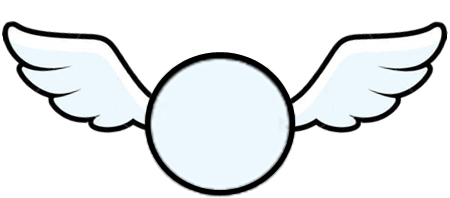 Ι
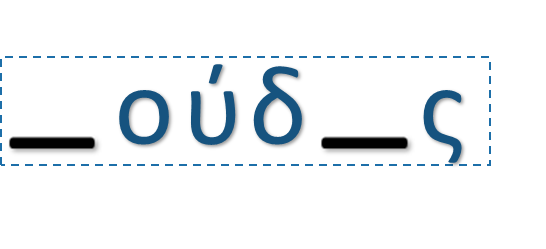 Τα γράμματα το έσκασαν. Μπορείς να βρεις αυτά που λείπουν;
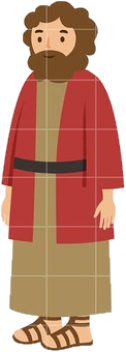 Ιωάννης
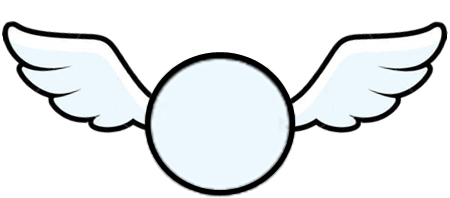 ν
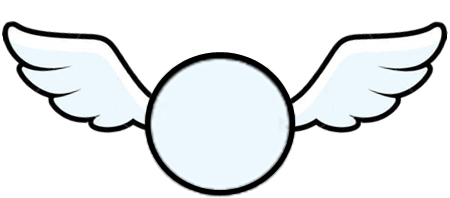 α
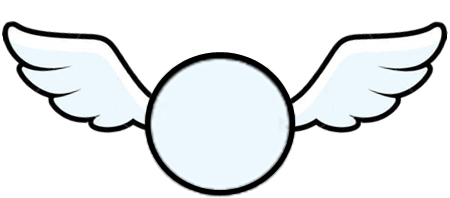 ο
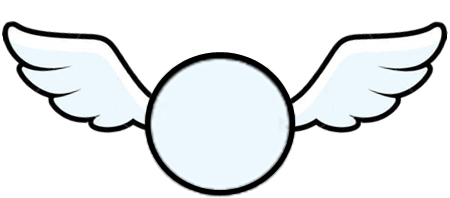 ς
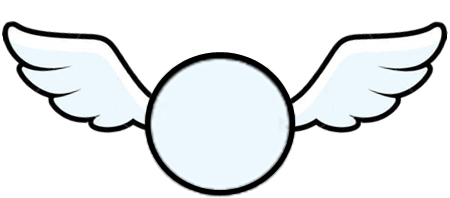 ψ
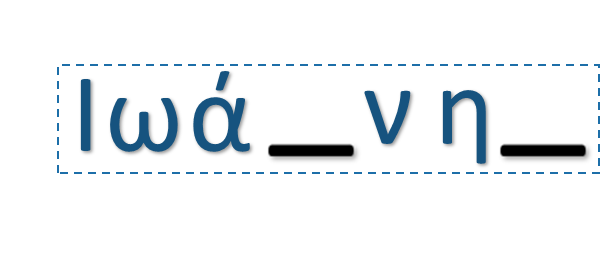 Οι μαθητές του Χριστού ήταν 12. Μπορείς να βρεις πόσοι λείπουν;
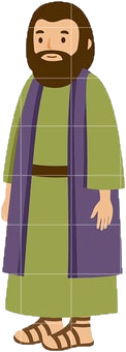 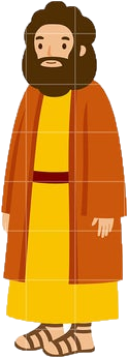 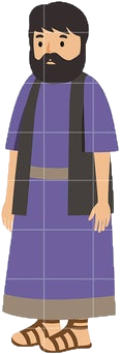 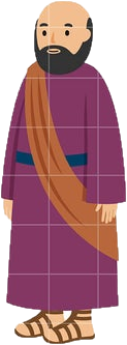 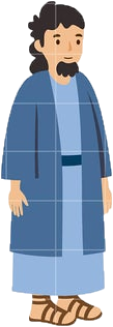 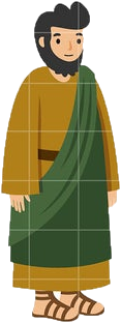 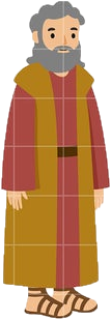 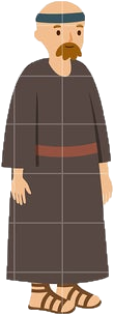 Οι μαθητές του Χριστού ήταν 12. Μπορείς να βρεις πόσοι λείπουν;
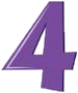 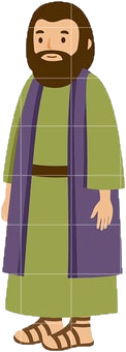 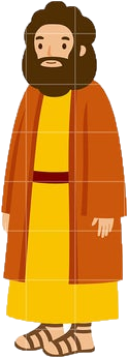 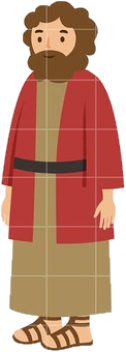 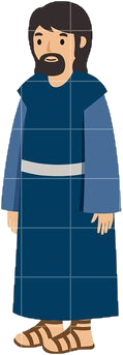 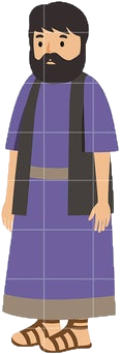 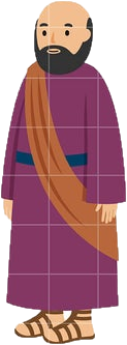 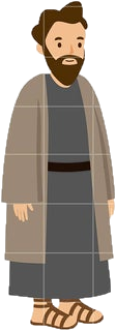 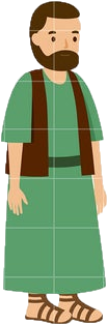 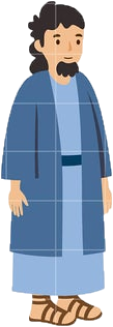 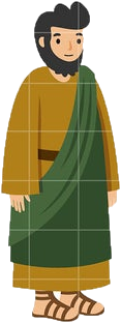 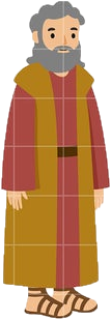 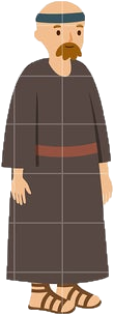 Οι μαθητές του Χριστού ήταν 12. Μπορείς να βρεις πόσοι λείπουν;
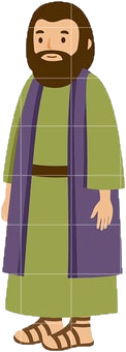 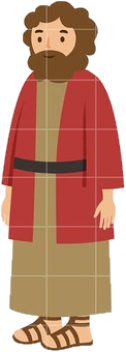 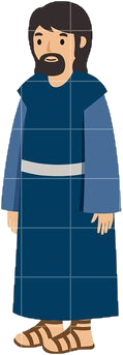 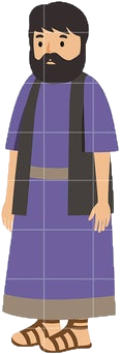 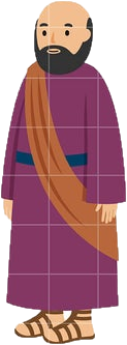 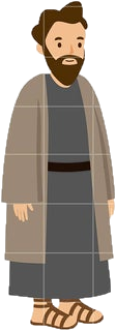 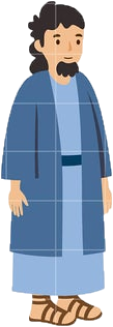 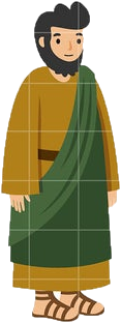 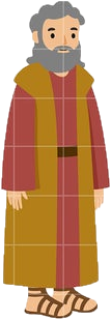 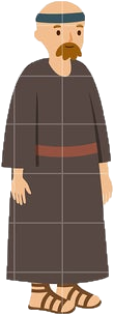 Οι μαθητές του Χριστού ήταν 12. Μπορείς να βρεις πόσοι λείπουν;
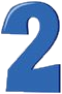 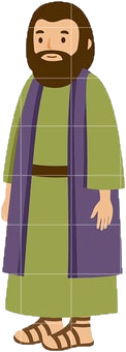 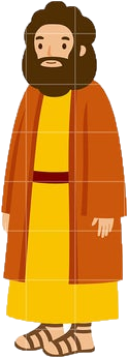 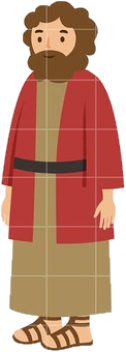 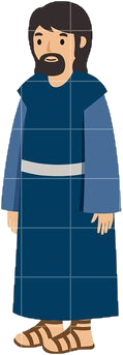 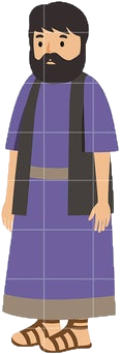 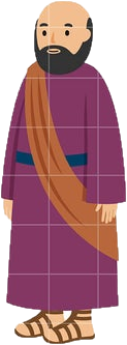 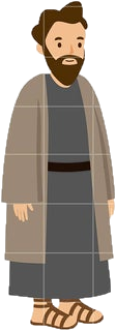 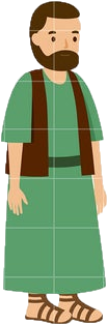 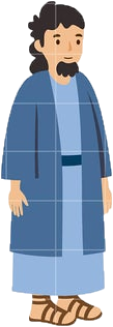 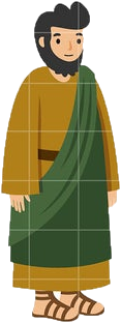 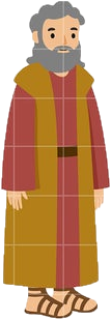 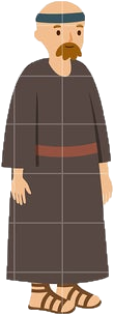 Οι μαθητές του Χριστού ήταν 12. Μπορείς να βρεις πόσοι λείπουν;
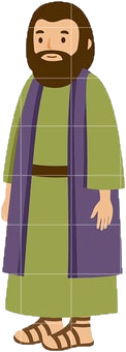 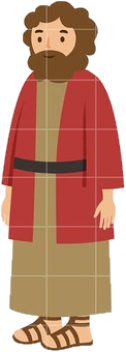 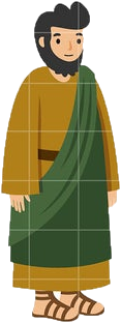 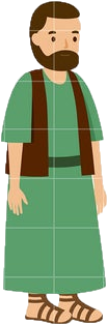 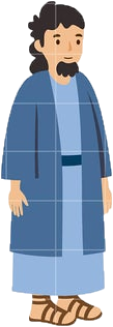 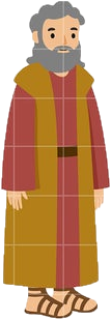 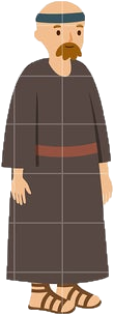 Οι μαθητές του Χριστού ήταν 12. Μπορείς να βρεις πόσοι λείπουν;
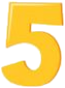 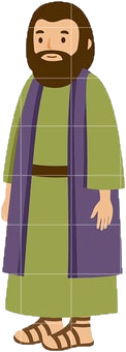 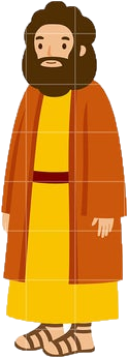 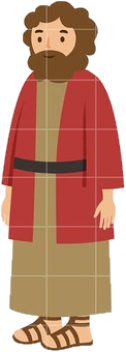 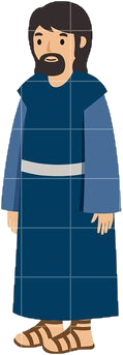 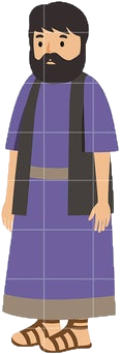 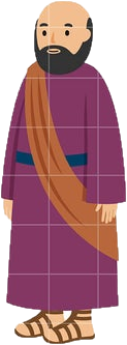 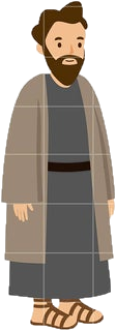 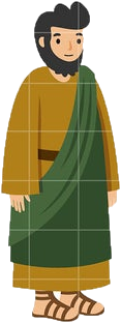 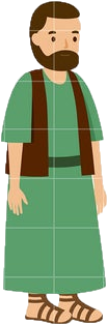 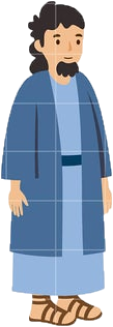 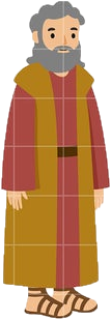 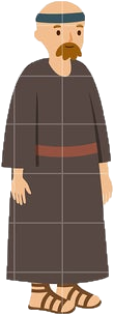 Δες το στοιχείο και μάντεψε το θαύμα
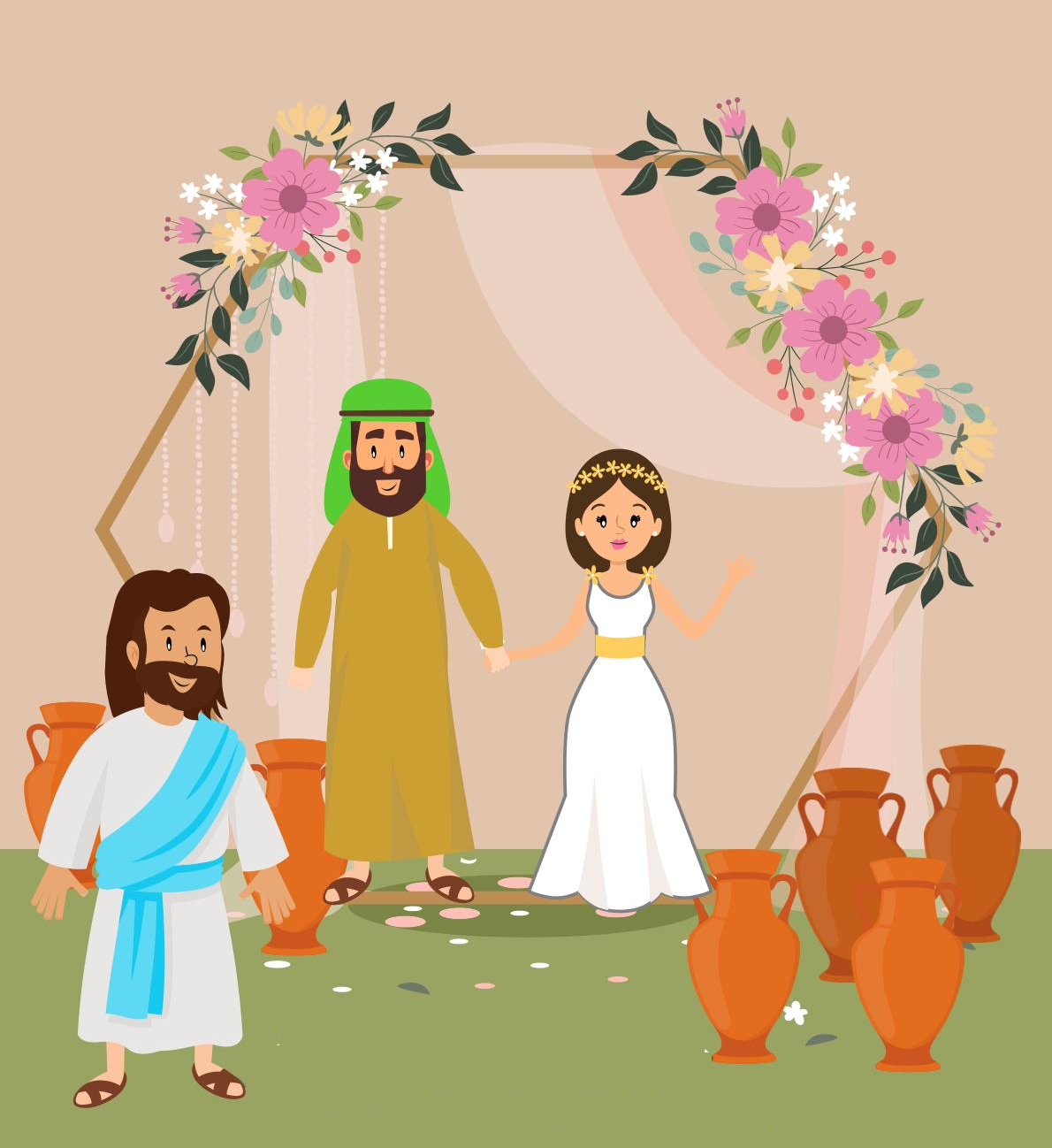 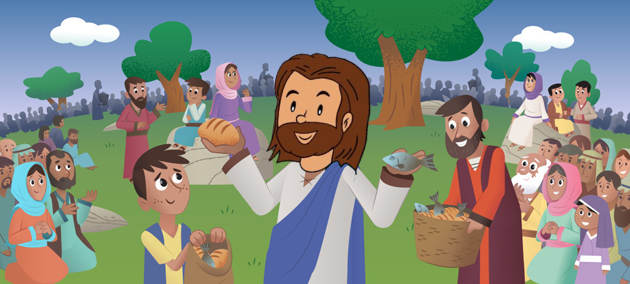 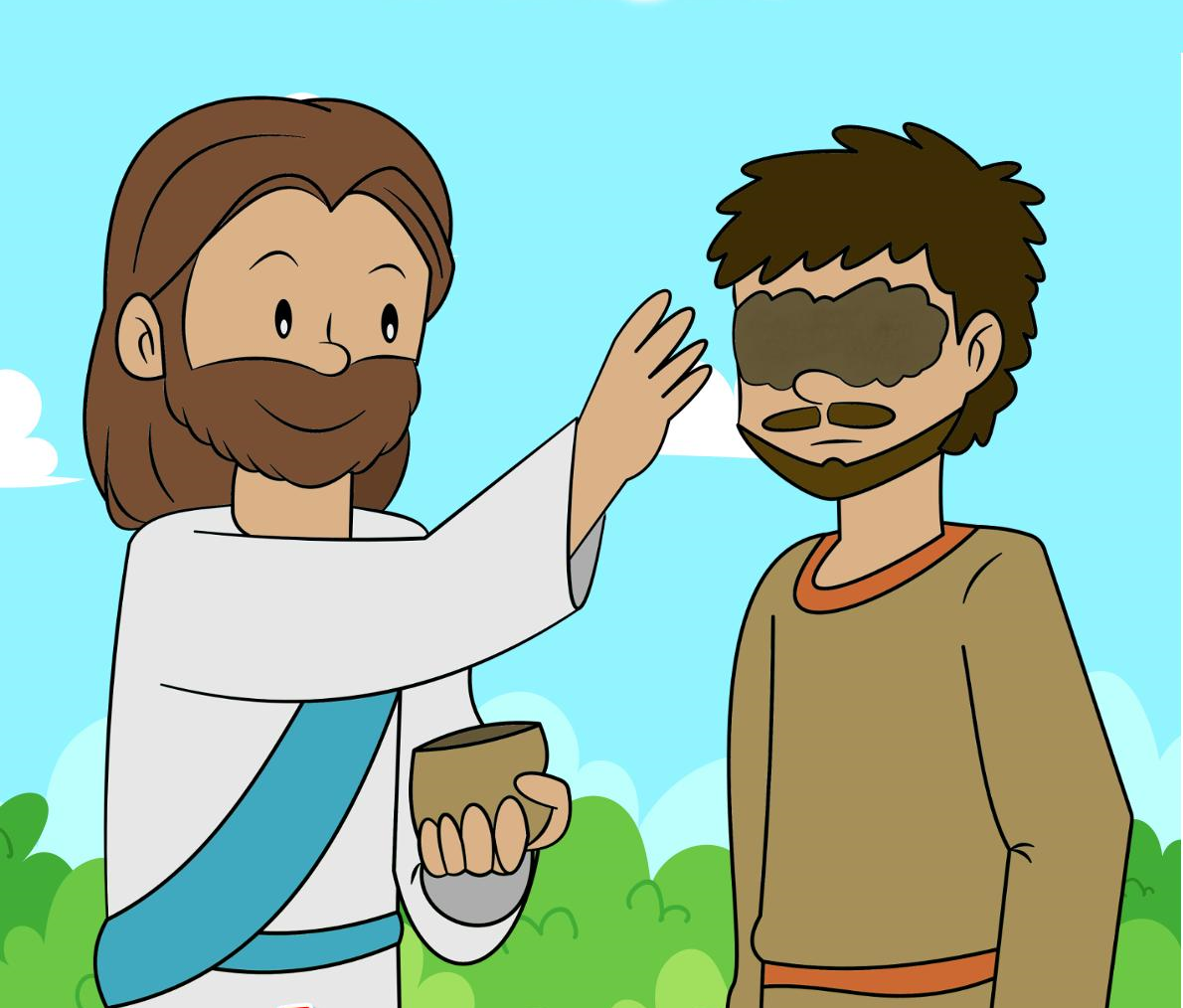 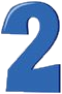 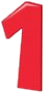 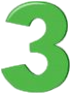 Ο χορτασμός των 5000 ανθρώπων
Η θεραπεία του τυφλού
Ο γάμος στην Κανά
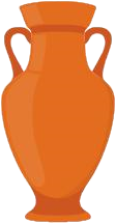 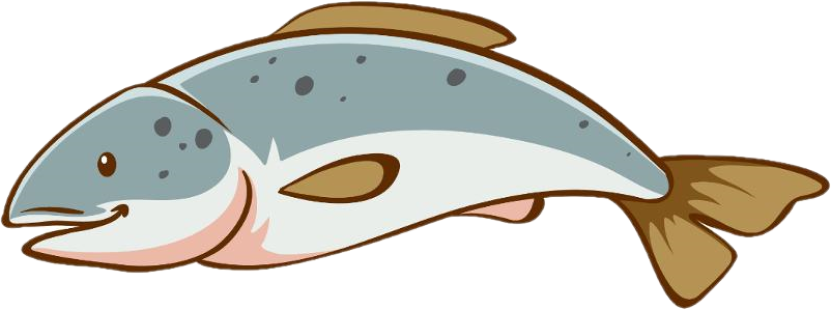 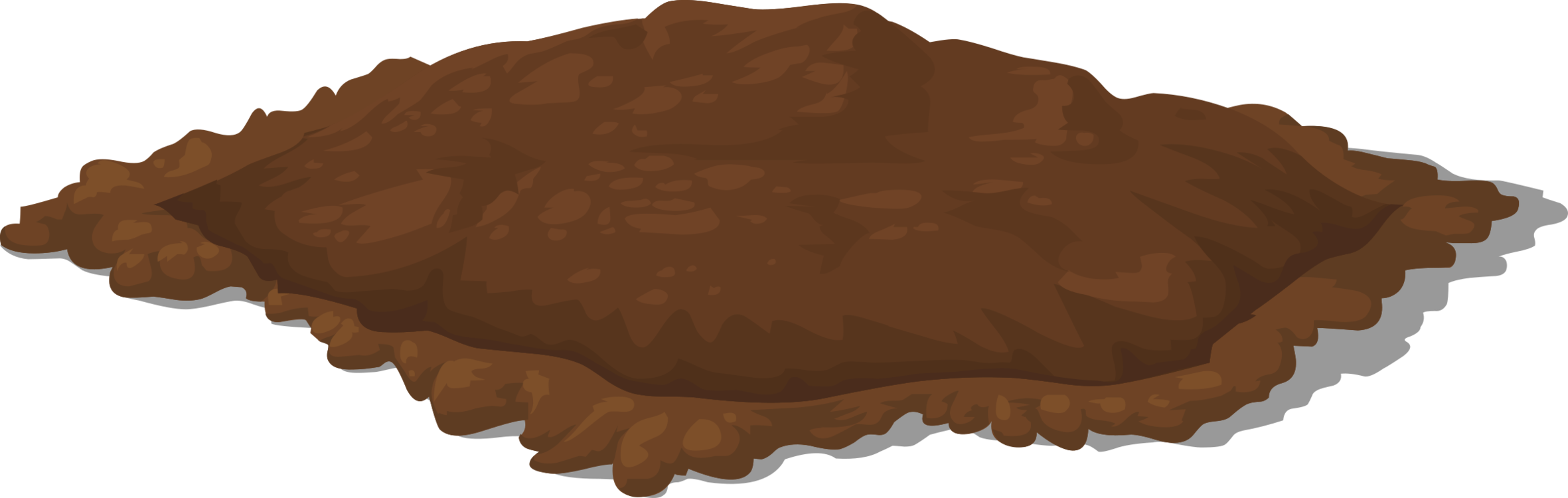 Δες το στοιχείο και μάντεψε το θαύμα
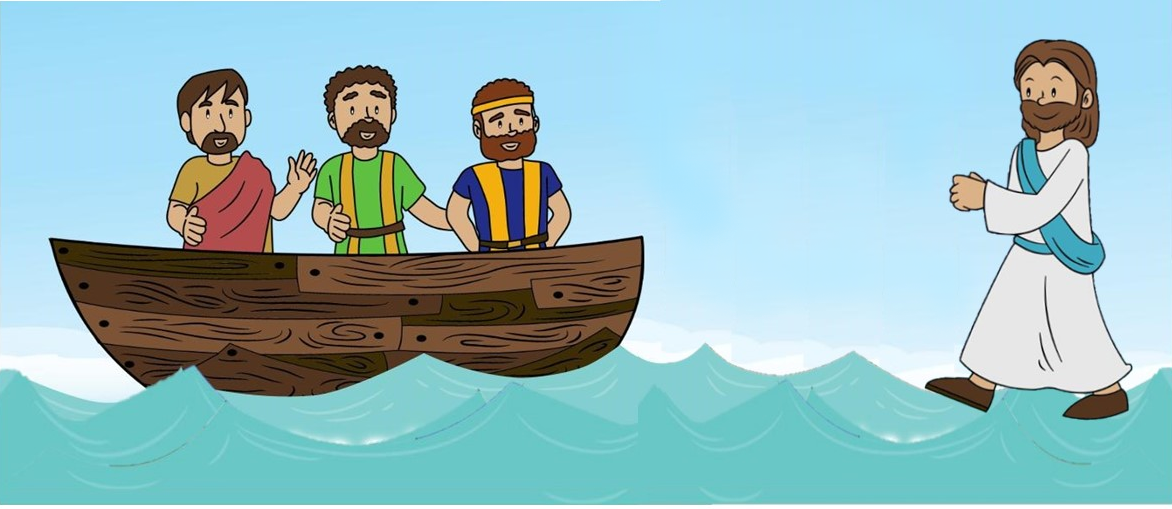 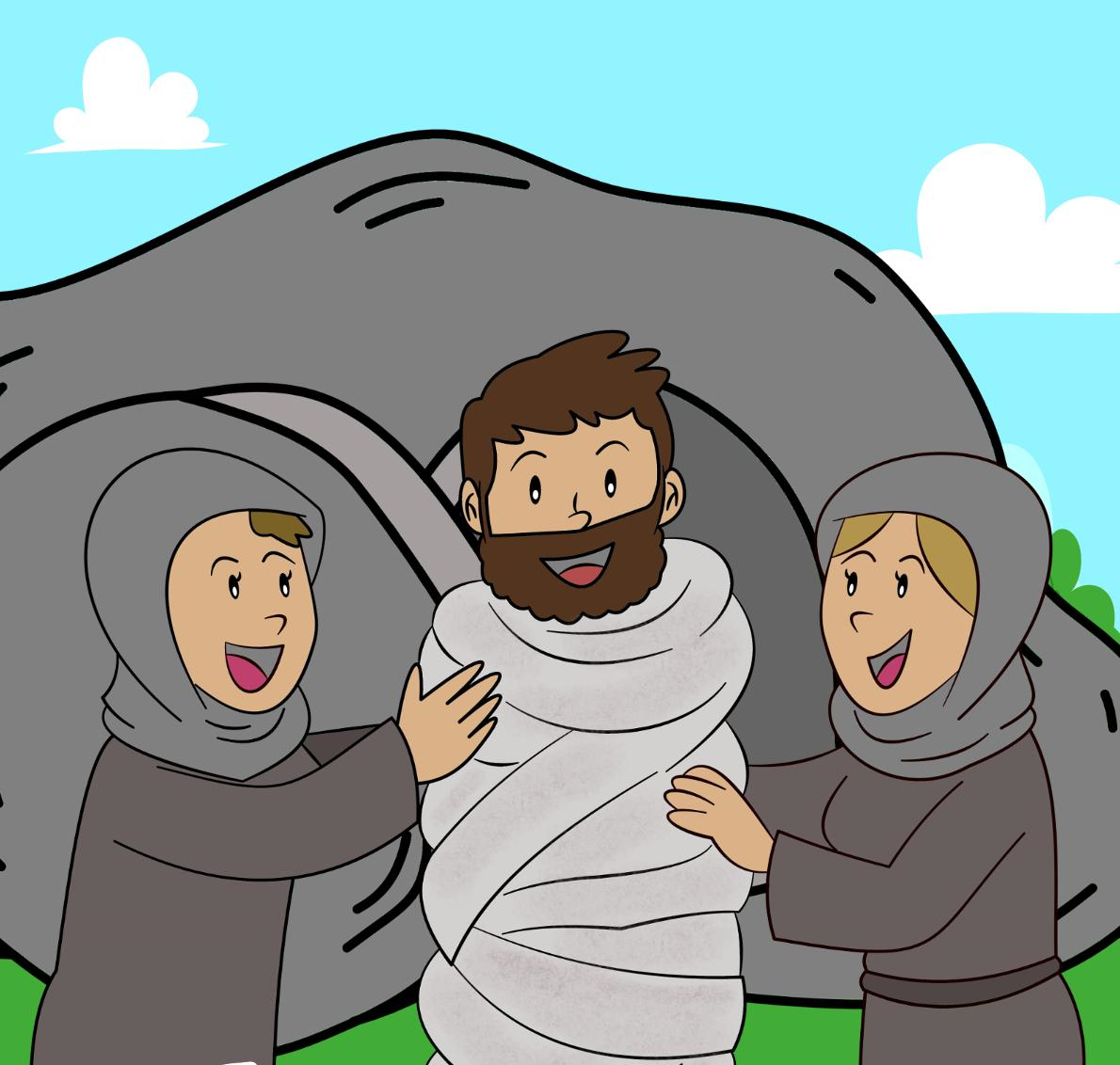 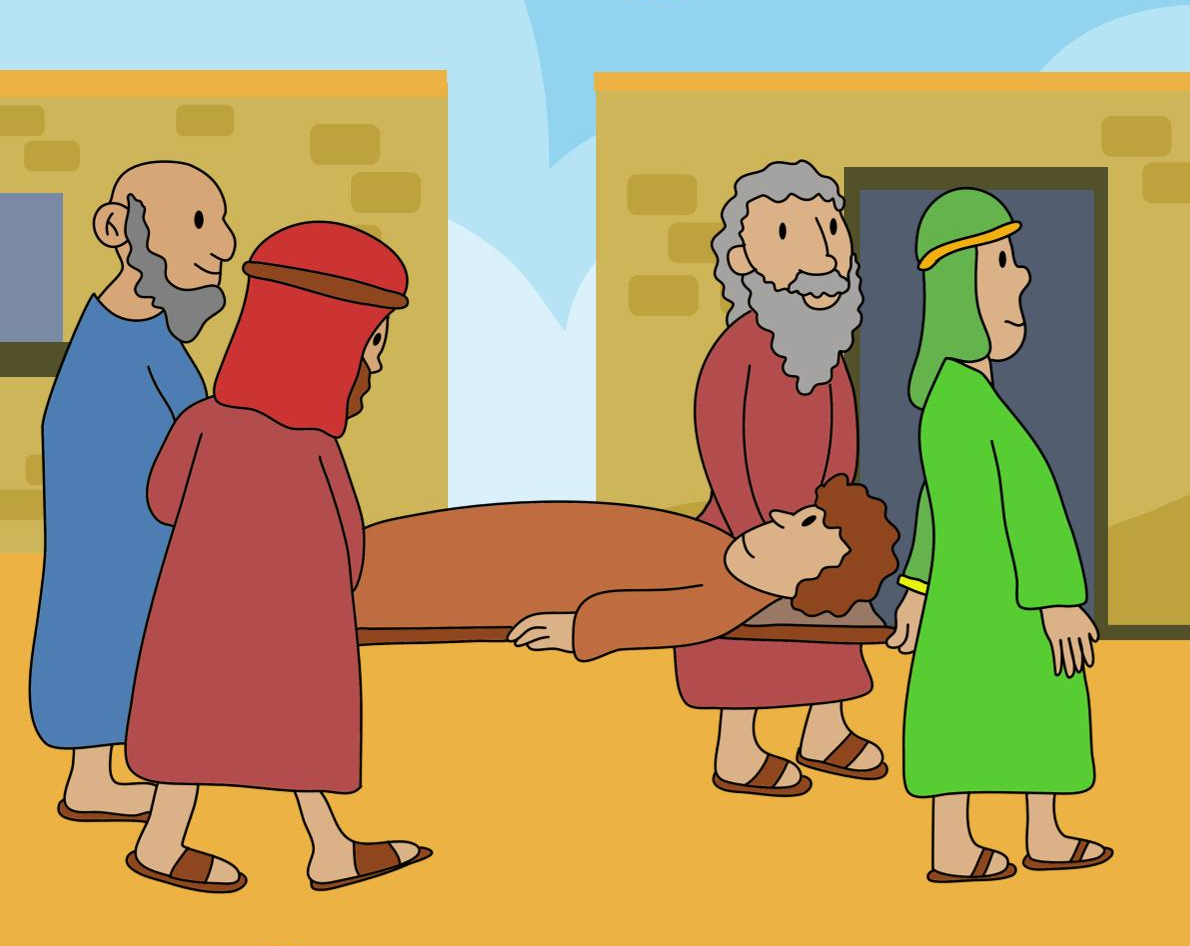 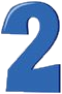 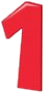 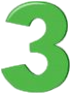 Η θεραπεία του παράλυτου
Ο Χριστός περπατάει στο νερό
Η ανάσταση του Λαζάρου
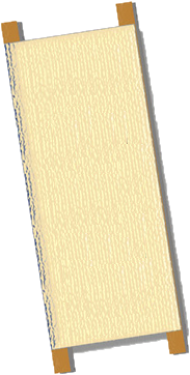 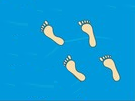 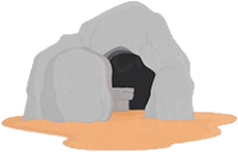 Βρες τις 7 διαφορές
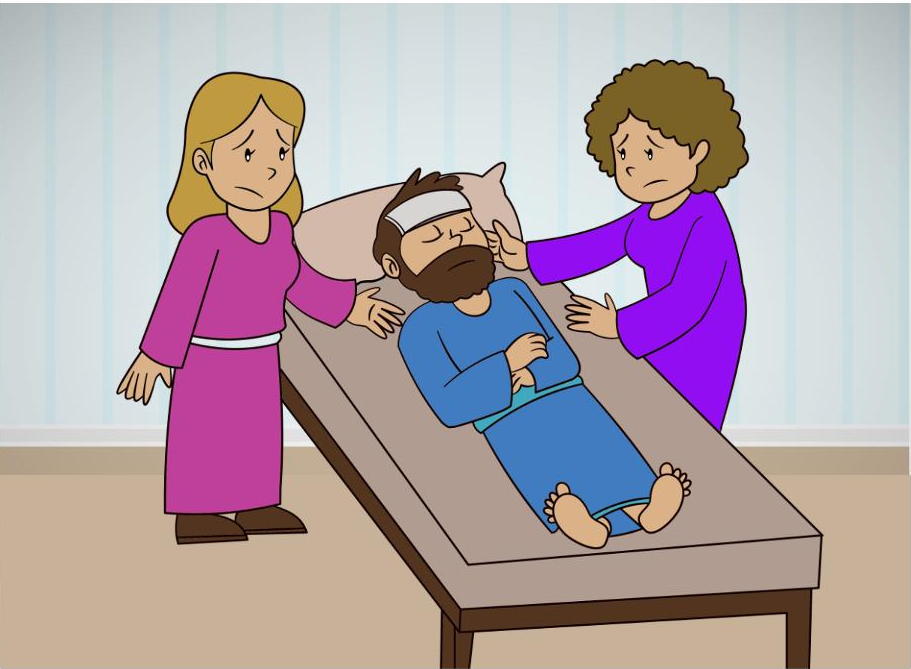 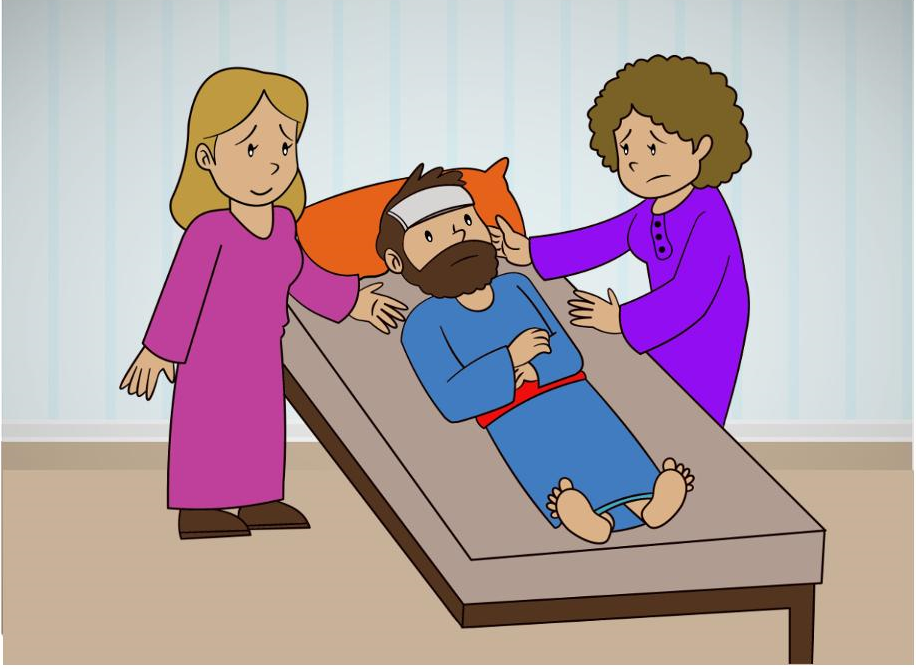 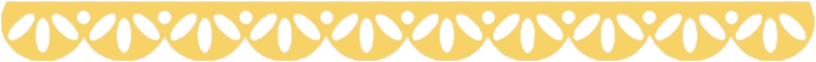 Βοήθησε το Χριστούλη να φτάσει στο Λάζαρο, 
ακολουθώντας τη διαδρομή από το 1 έως το 10
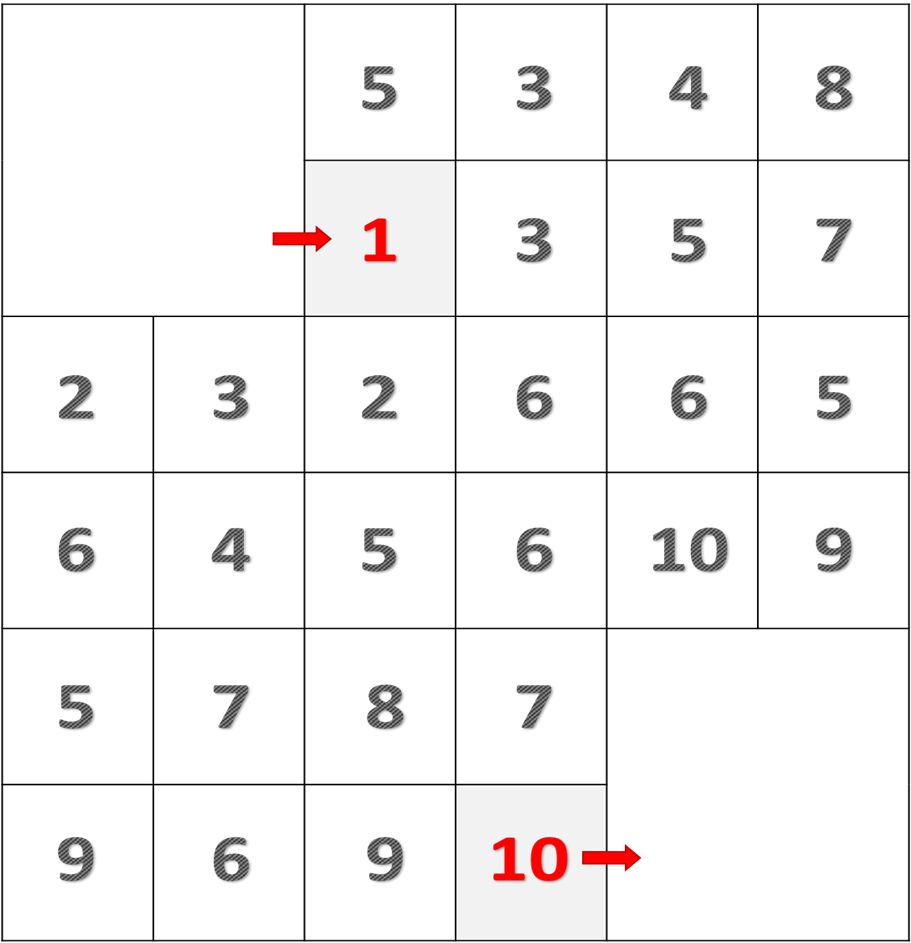 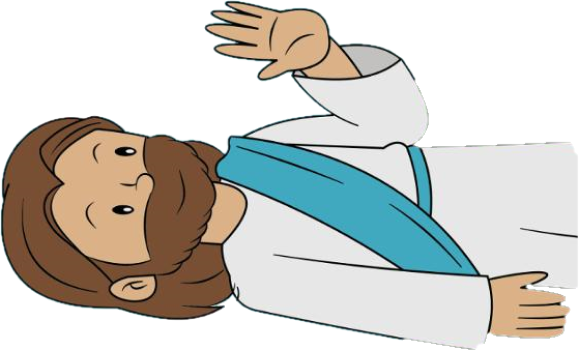 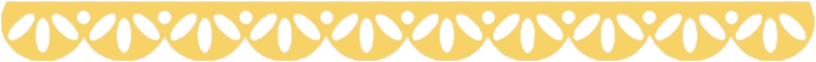 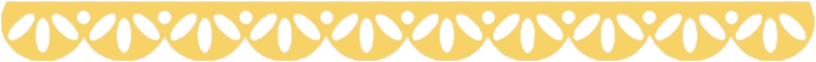 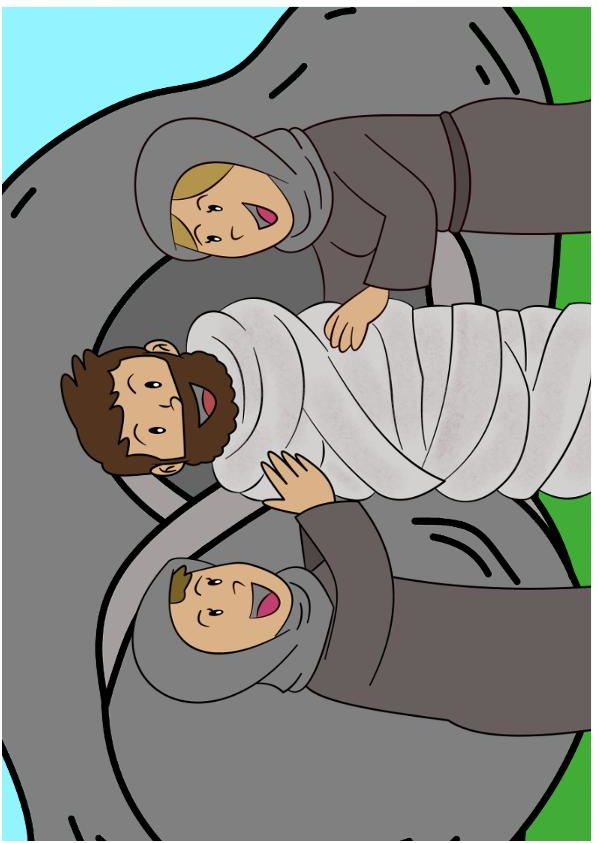 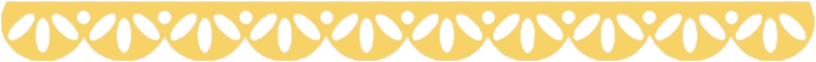 Βάλε τα κομμάτια στη σωστή θέση και φτιάξε το ψάρι
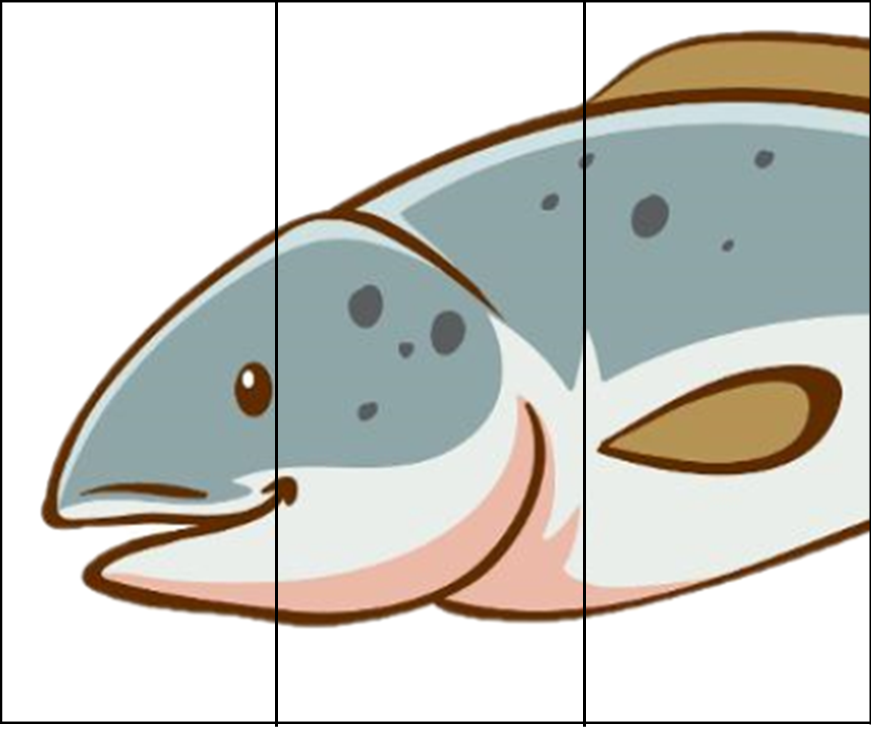 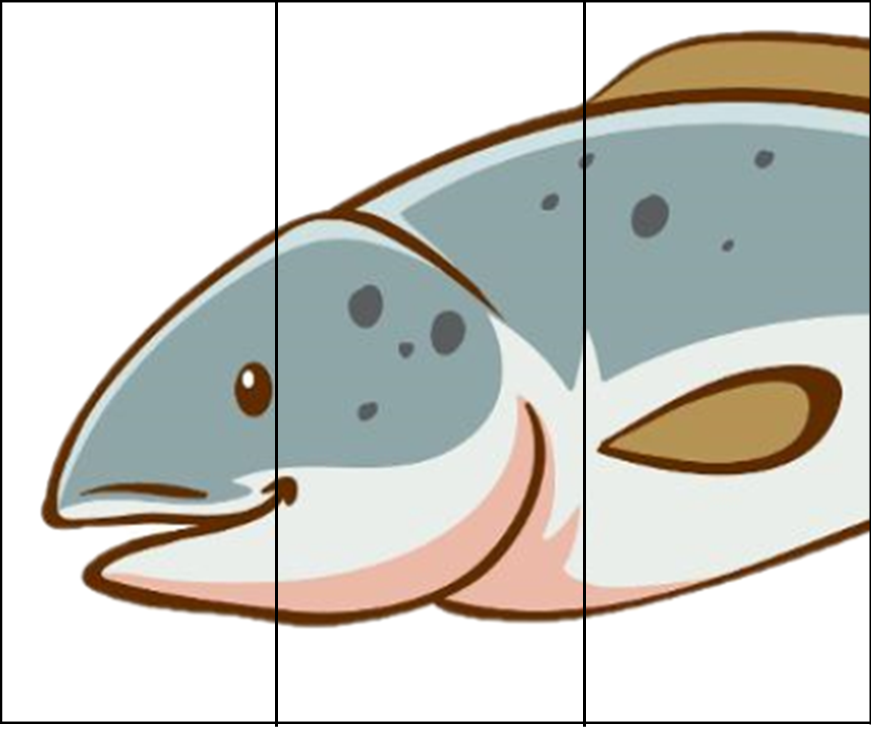 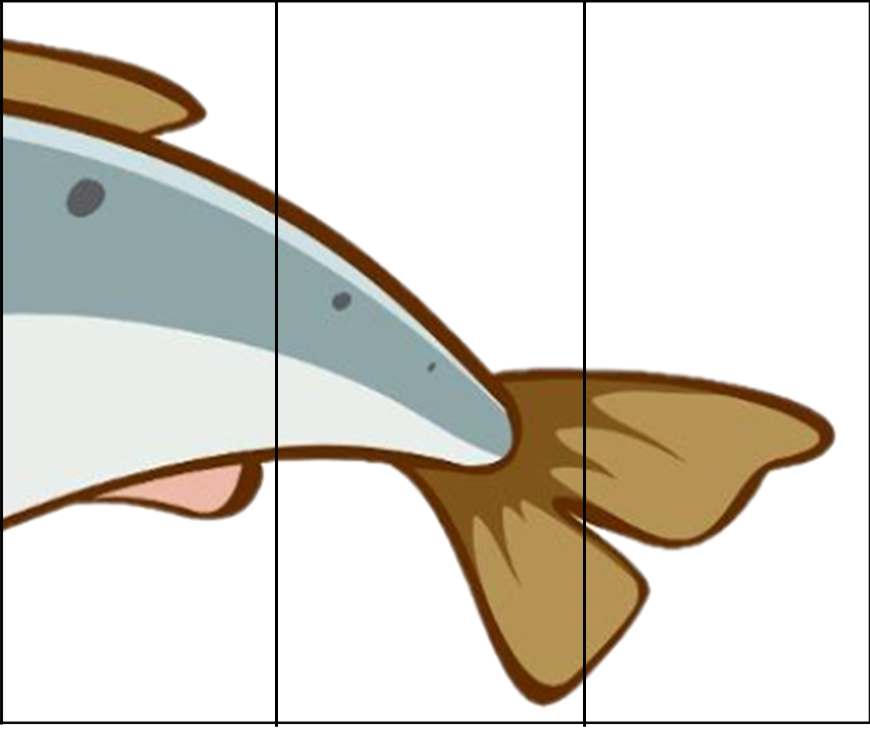 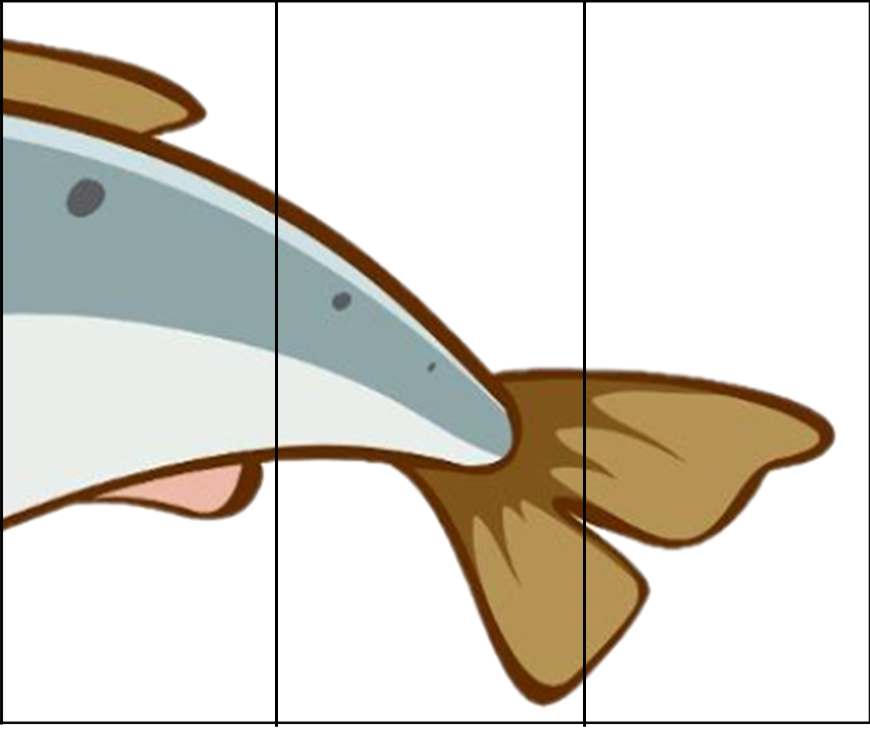 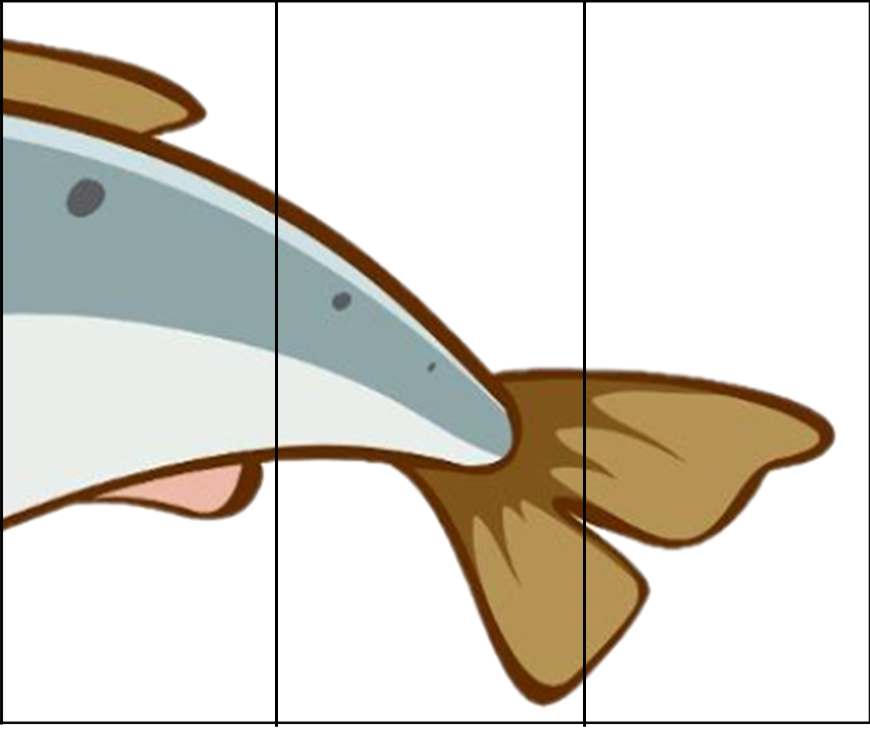 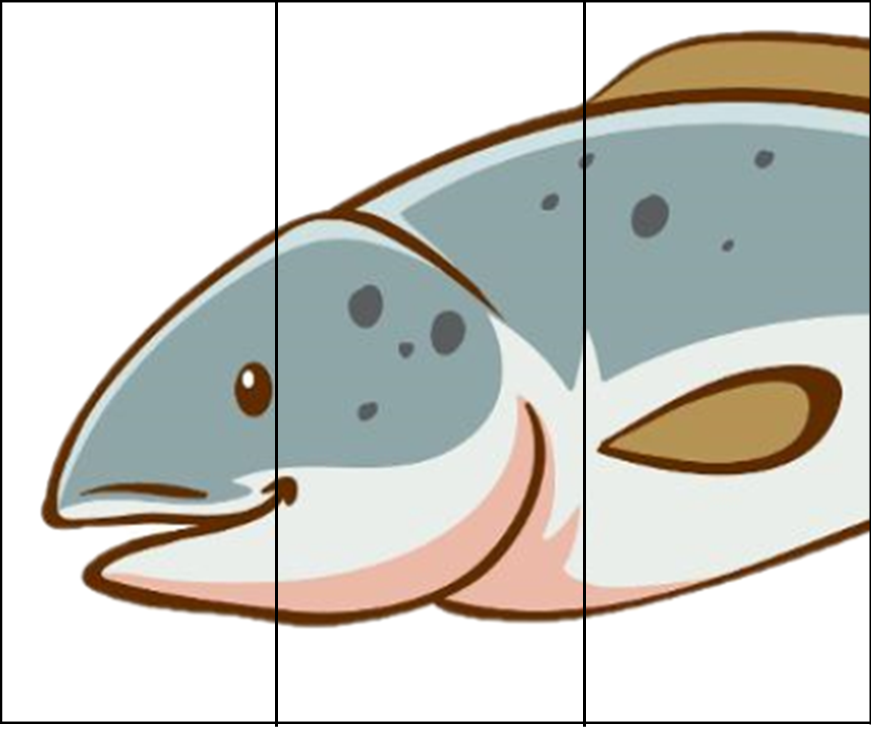 1
2
3
4
5
6
Τι θα φάει το πεινασμένο κροκοδειλάκι;
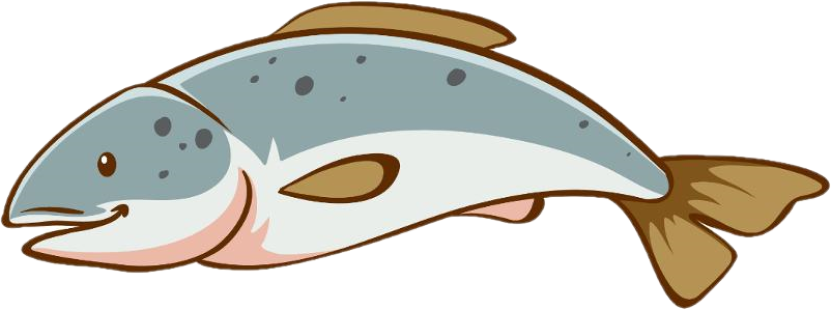 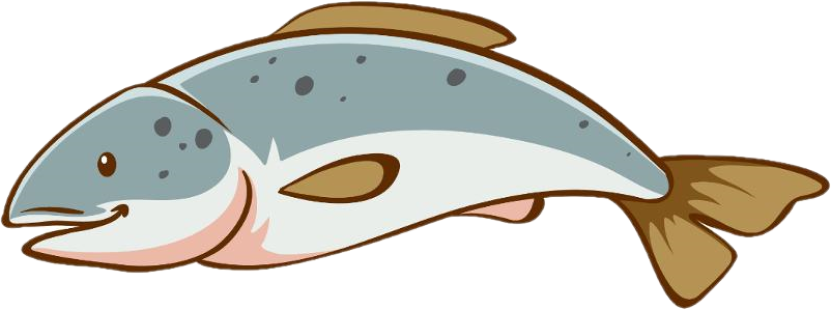 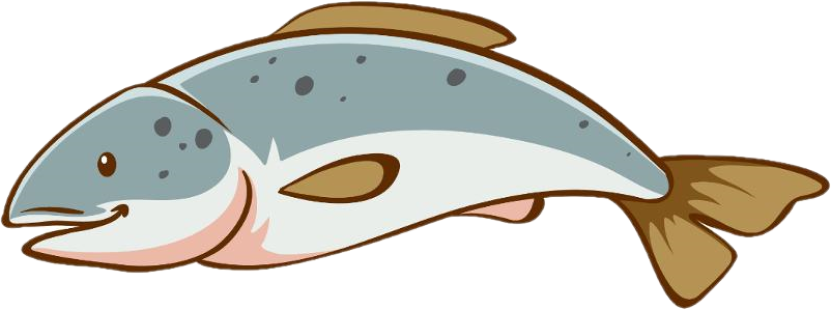 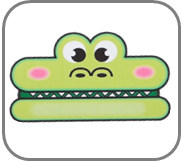 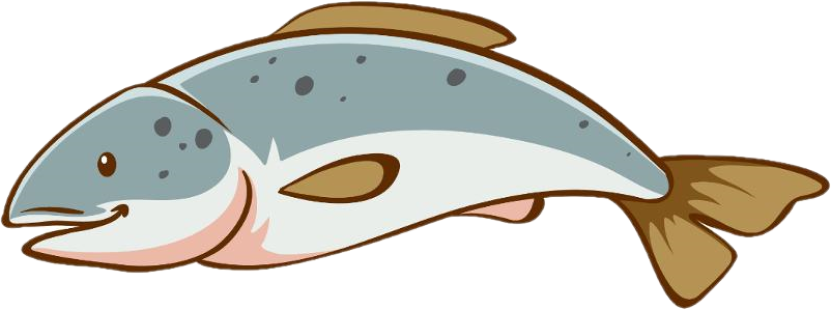 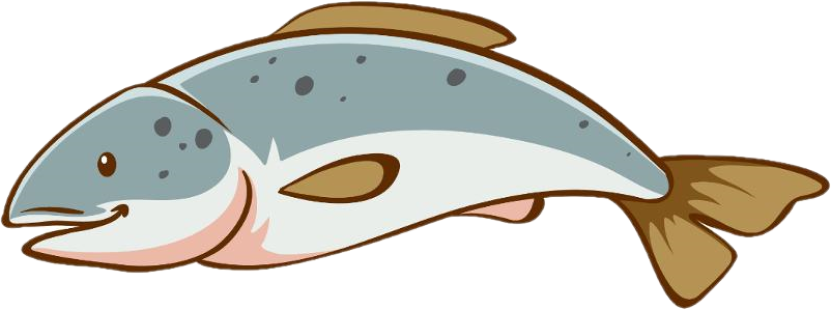 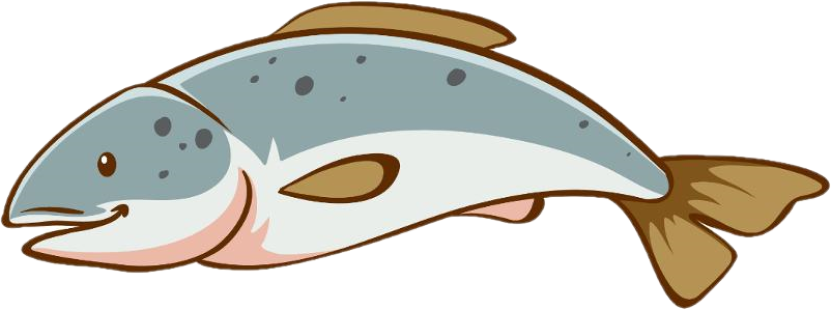 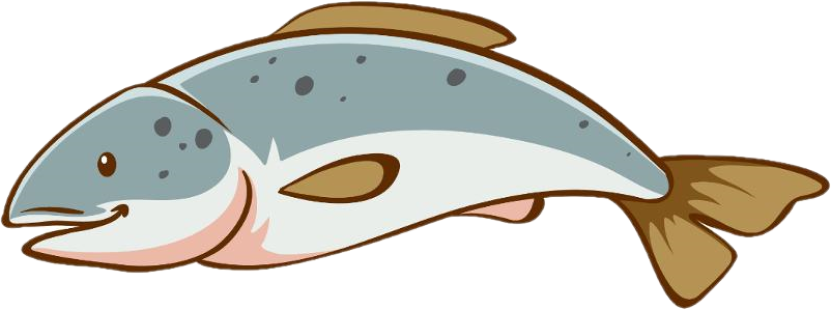 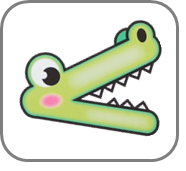 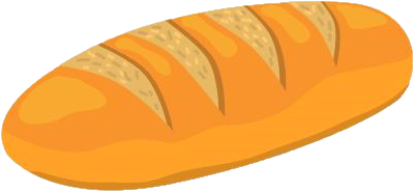 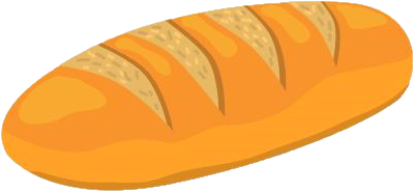 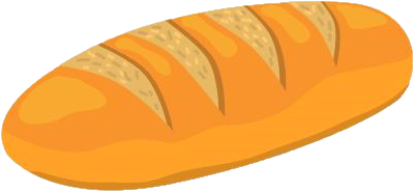 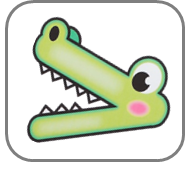 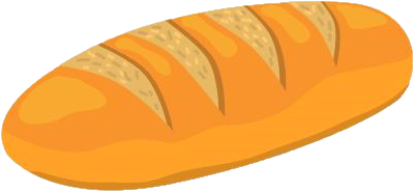 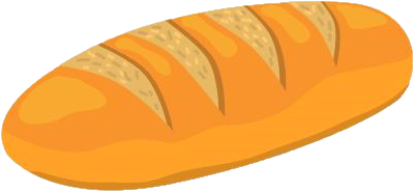 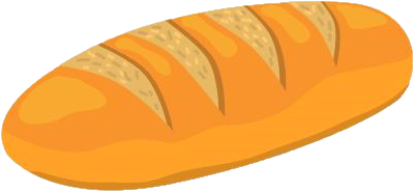 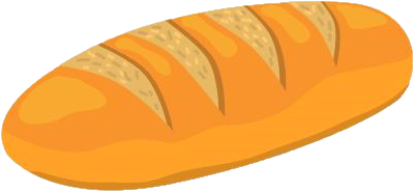 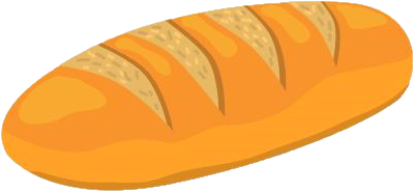 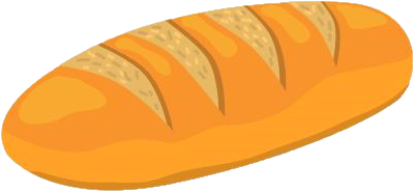 Τι θα φάει το πεινασμένο κροκοδειλάκι;
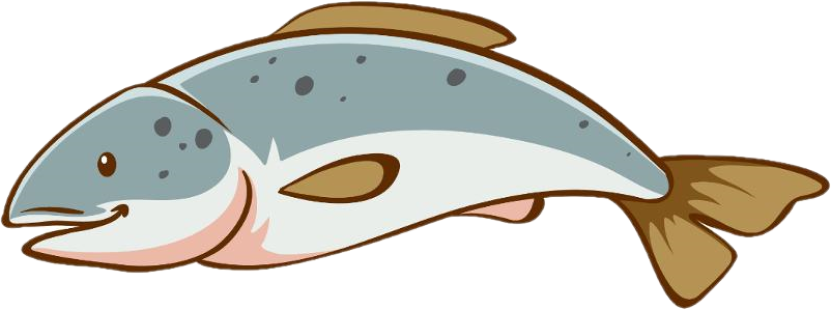 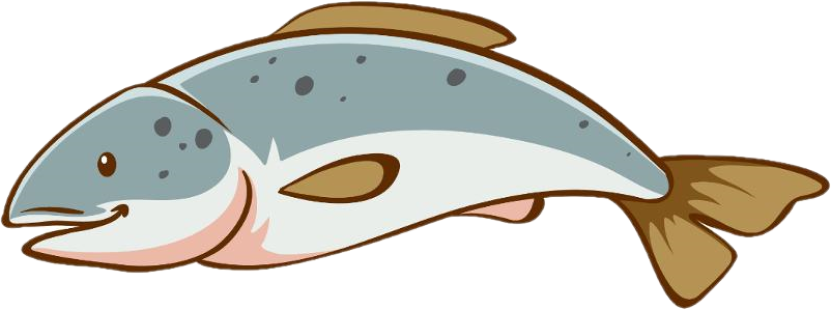 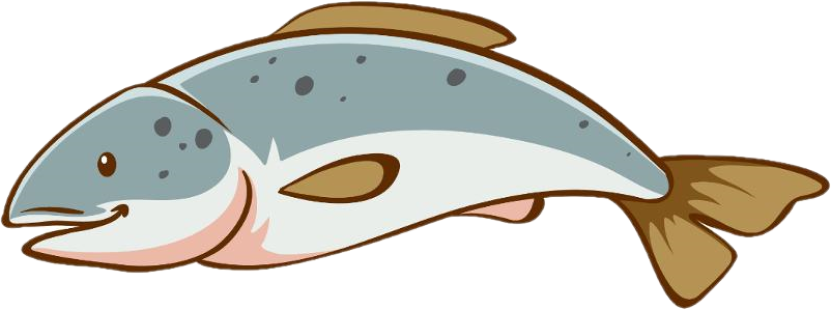 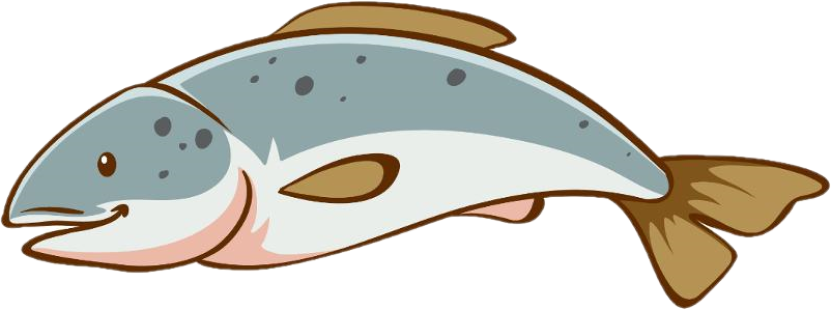 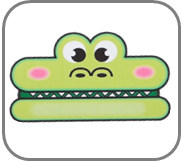 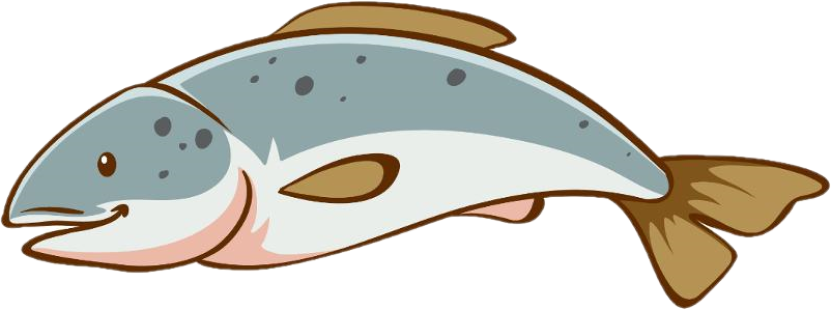 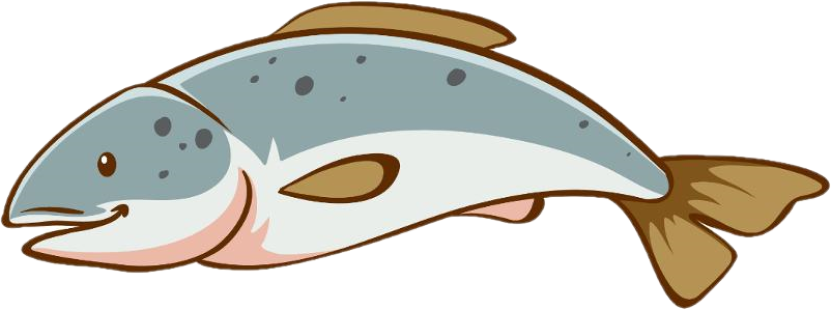 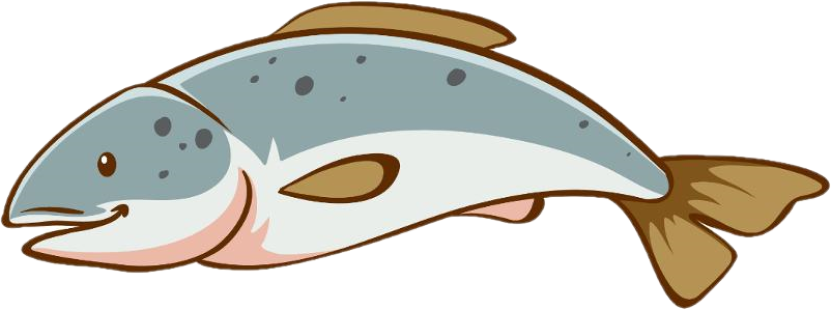 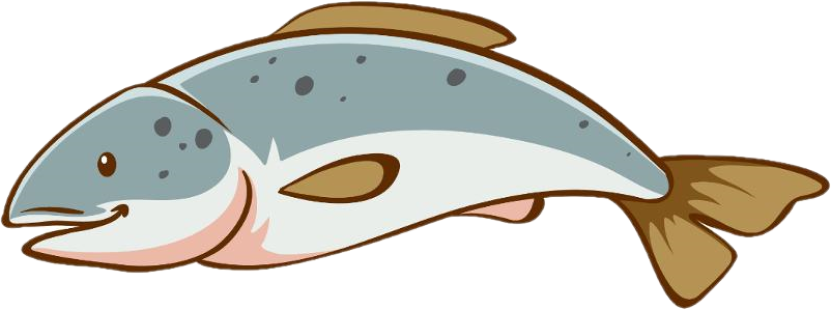 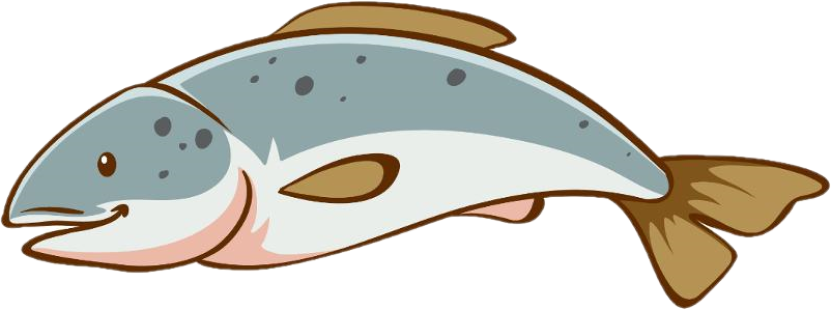 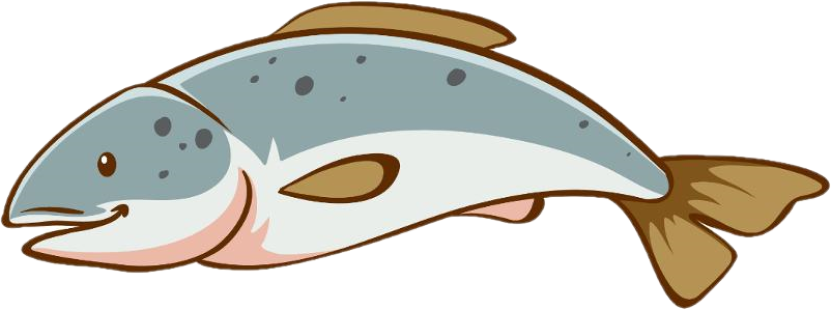 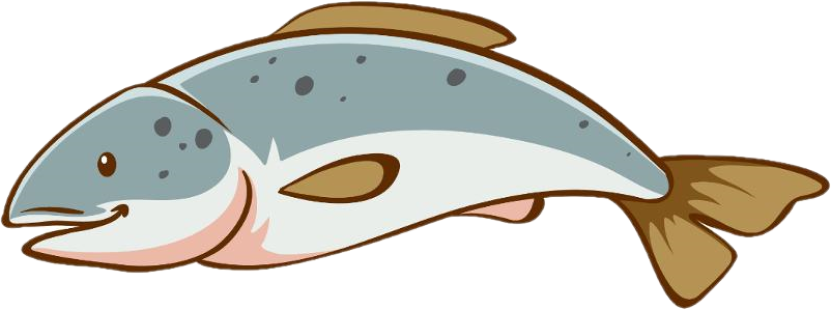 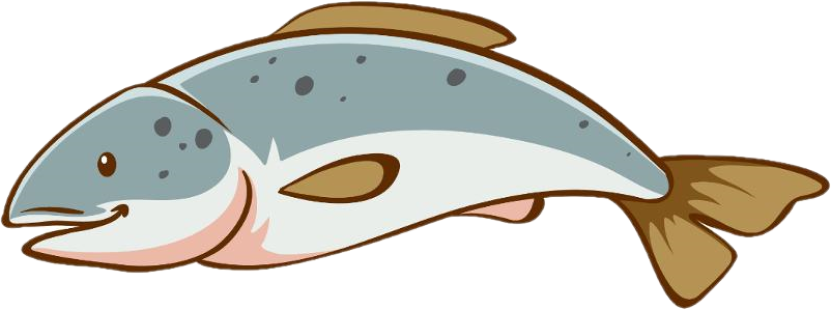 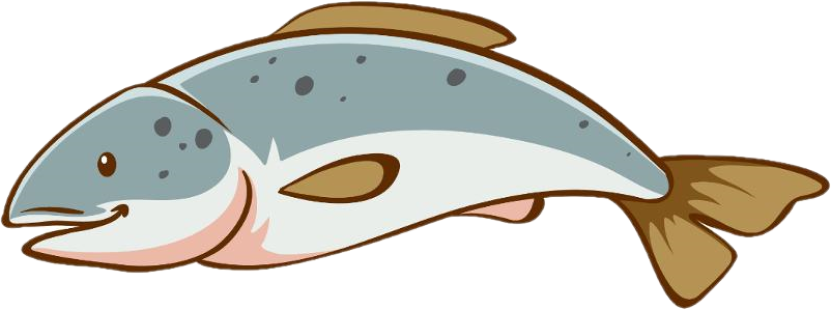 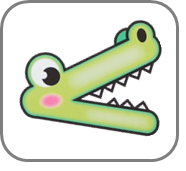 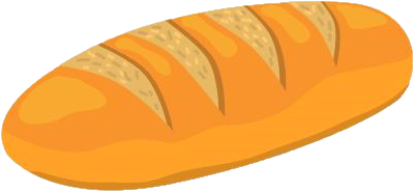 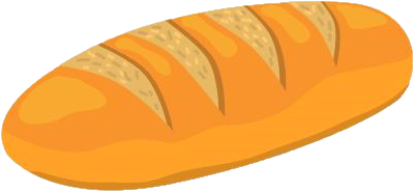 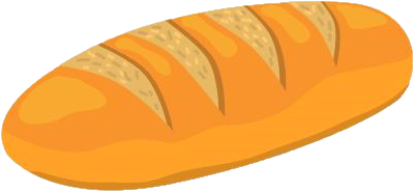 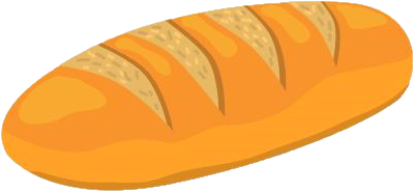 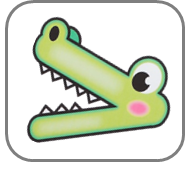 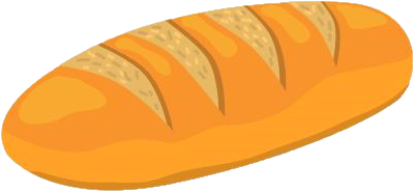 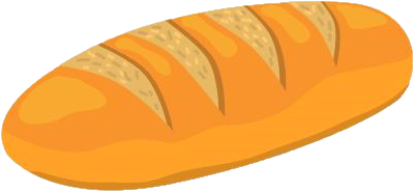 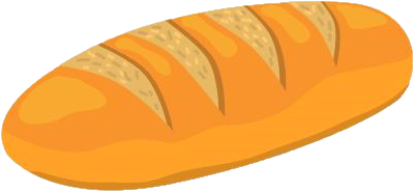 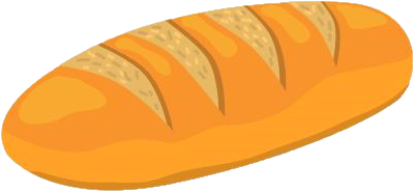 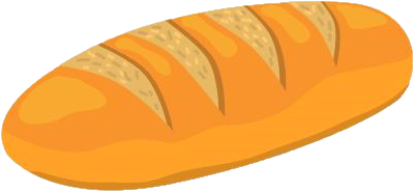 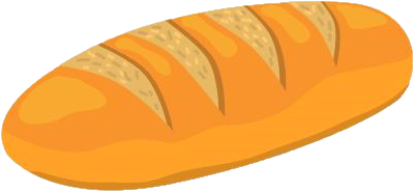 Πόσα ψάρια περισσεύουν αν θέλουμε να είναι ίσα με τα ψωμιά;
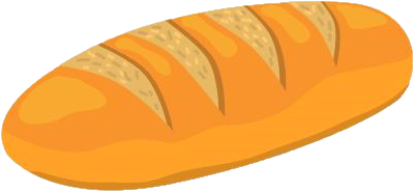 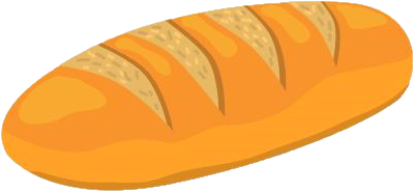 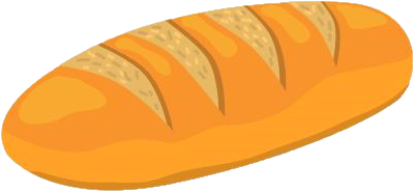 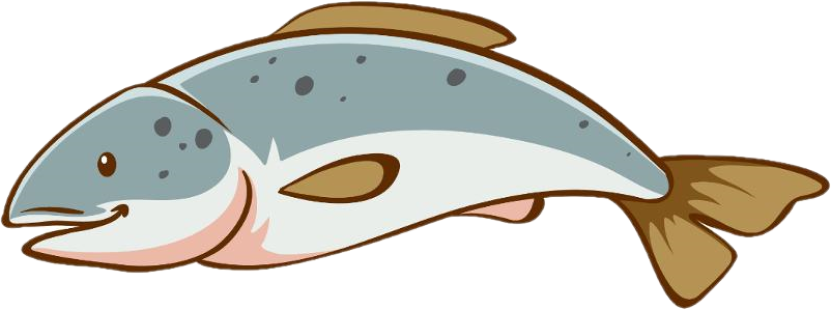 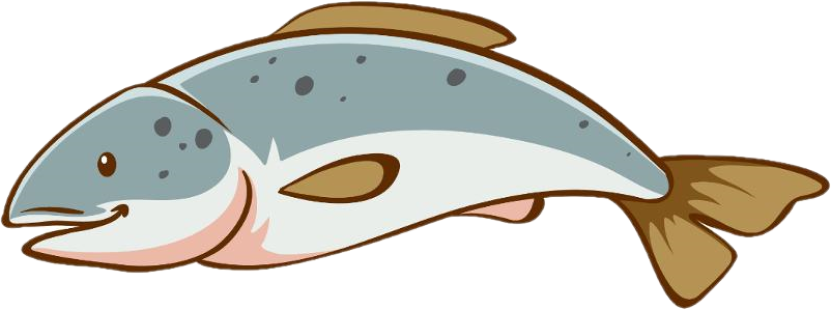 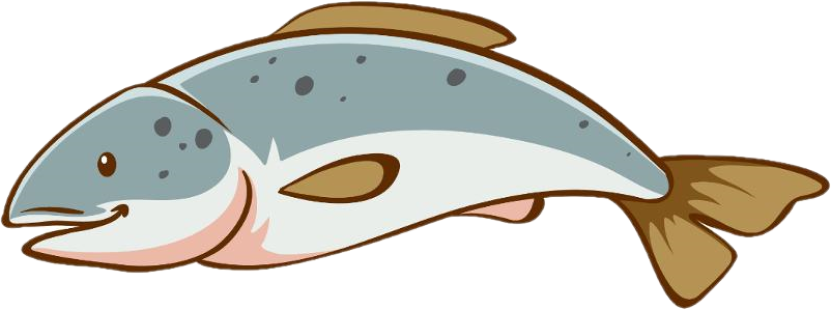 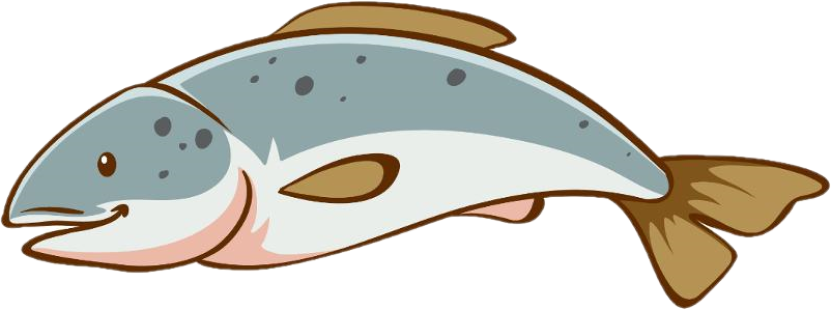 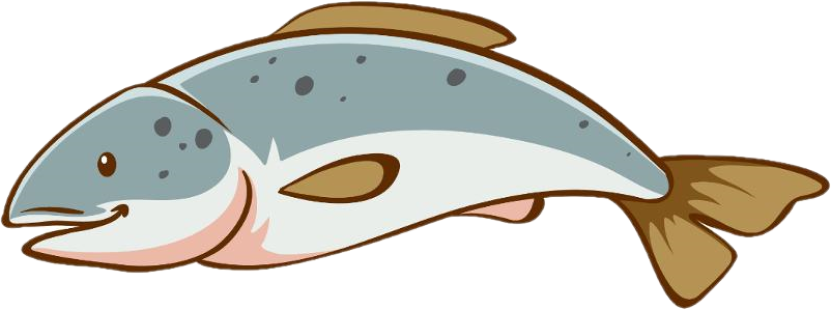 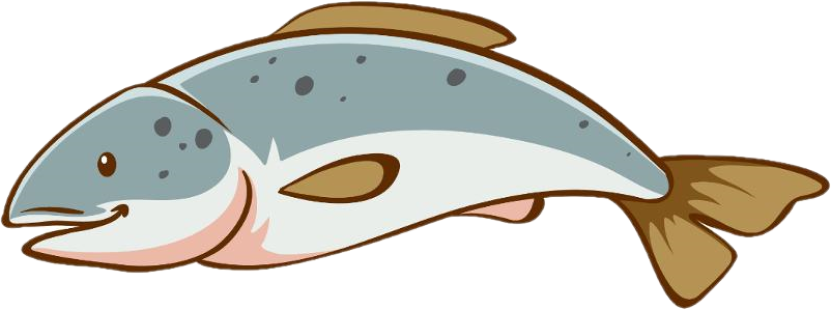 Πόσα ψάρια περισσεύουν αν θέλουμε να είναι ίσα με τα ψωμιά;
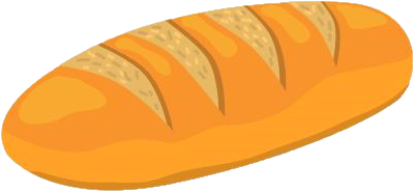 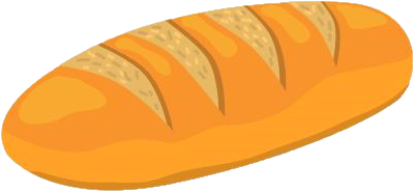 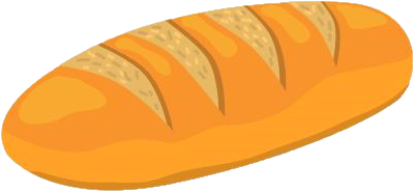 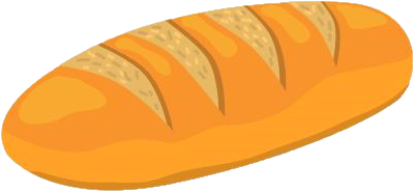 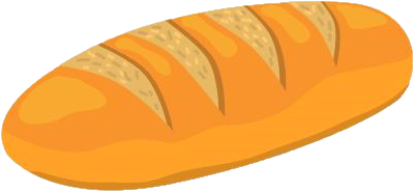 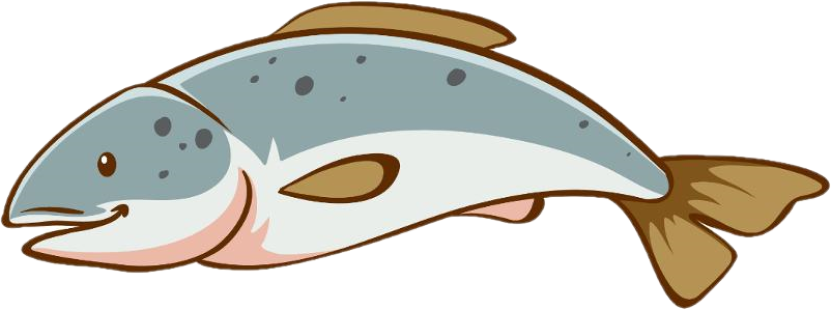 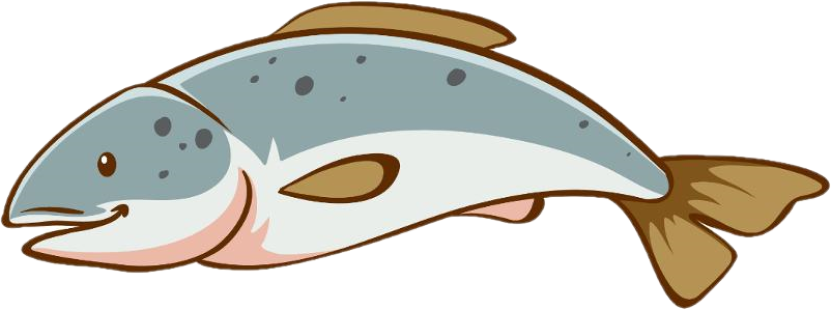 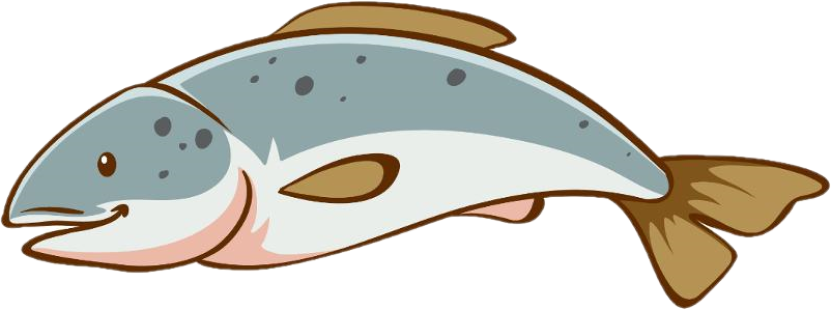 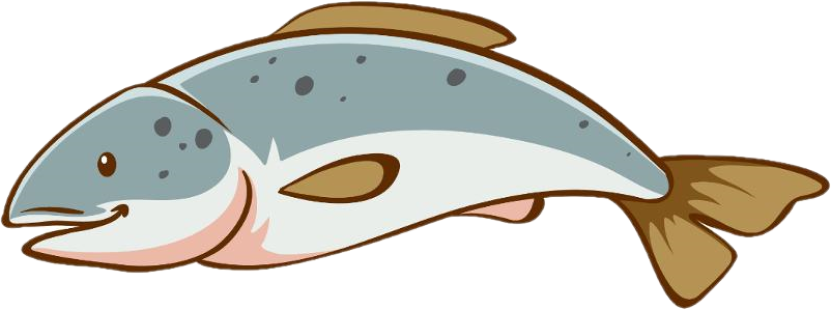 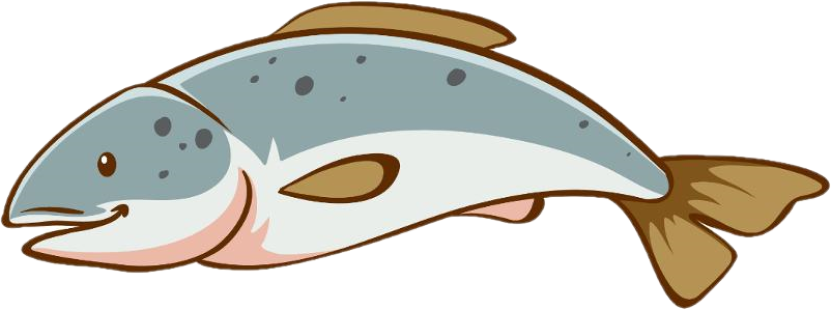 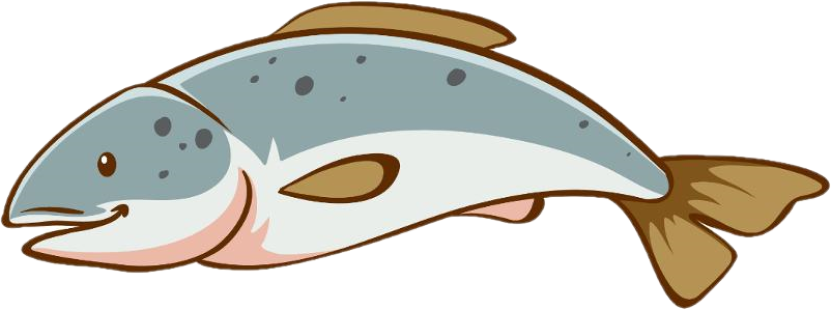 Πόσα ψάρια περισσεύουν αν θέλουμε να είναι ίσα με τα ψωμιά;
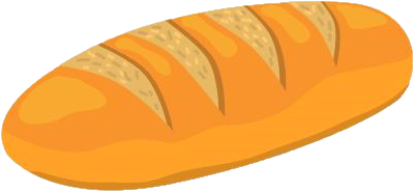 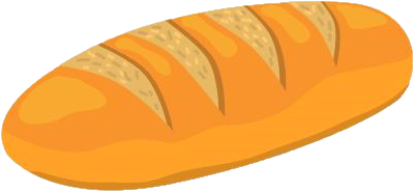 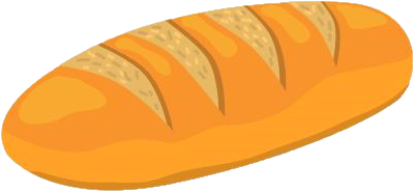 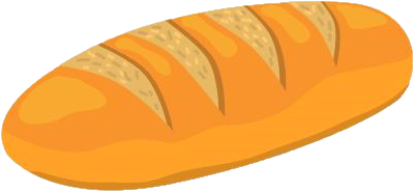 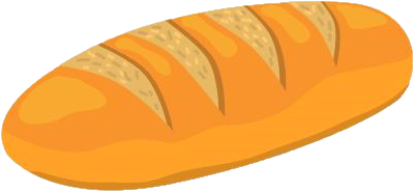 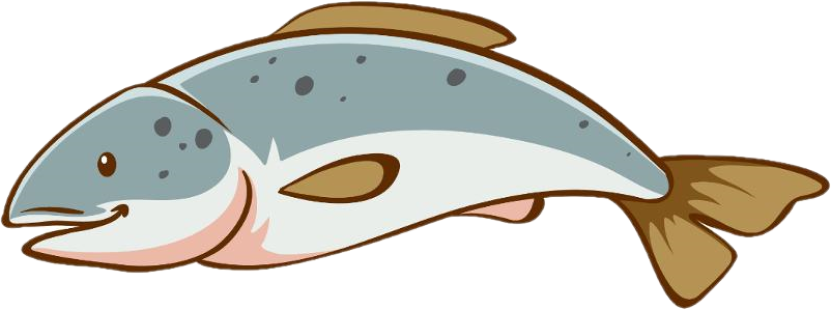 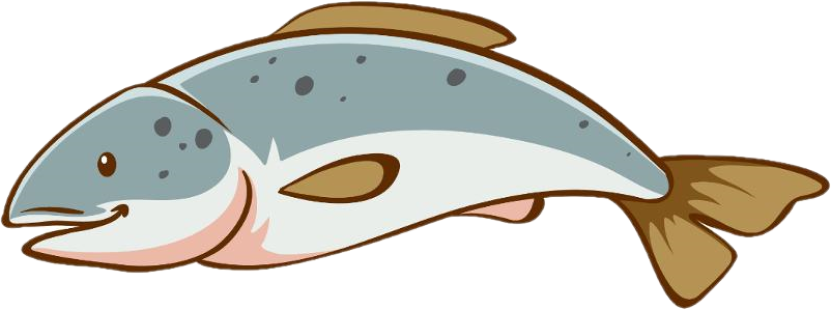 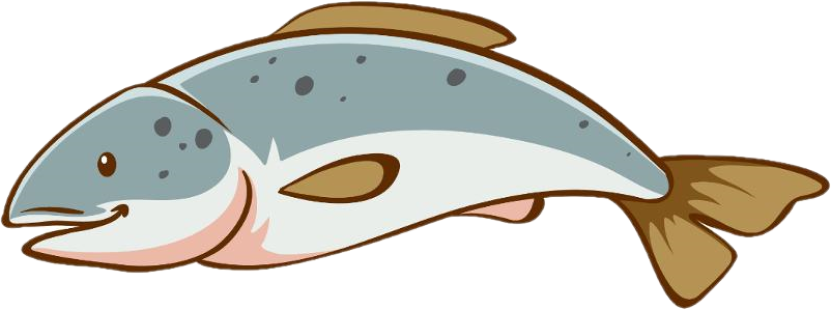 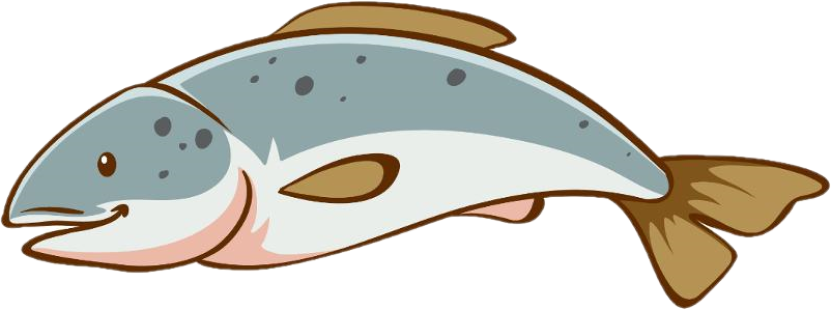 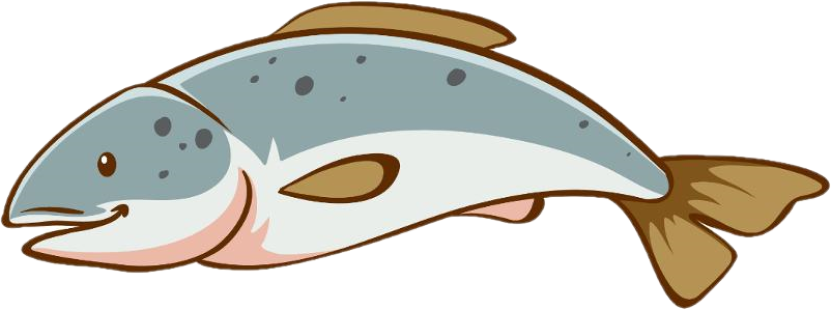 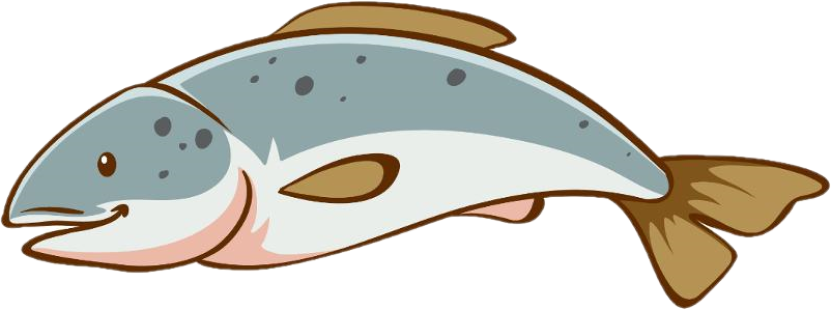 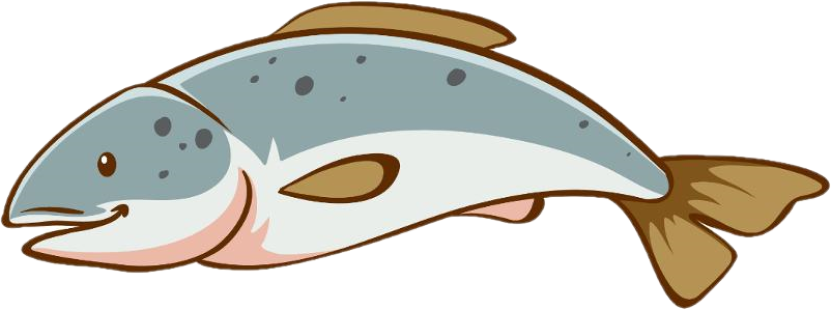 Βάλε τις κανάτες στη σειρά ξεκινώντας από τη μικρότερη
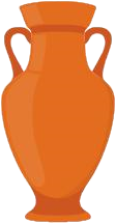 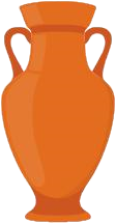 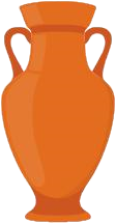 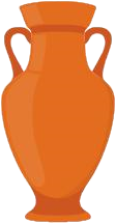 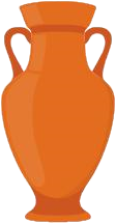 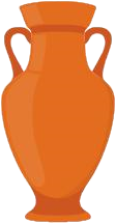 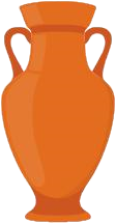 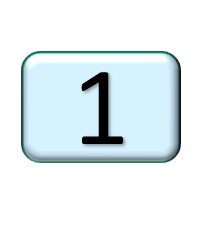 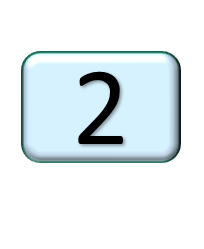 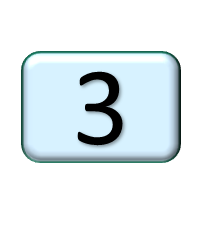 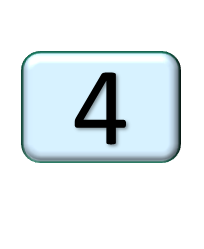 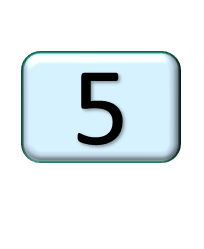 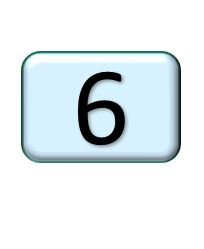 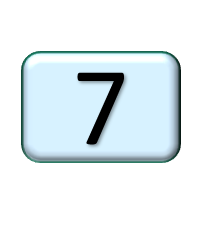 Ποια κανάτα έχει περισσότερο κρασί;
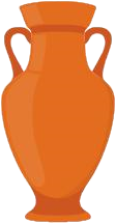 2
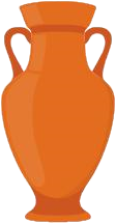 1
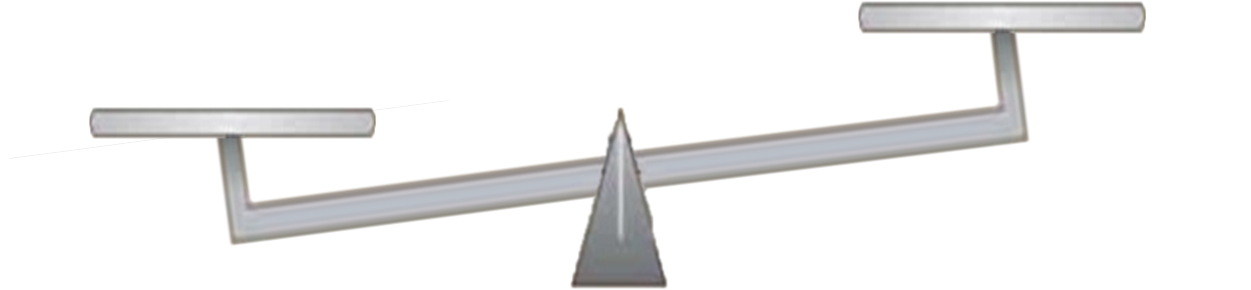 Ποια κανάτα έχει περισσότερο κρασί;
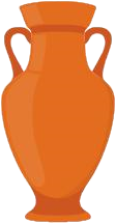 1
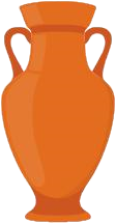 2
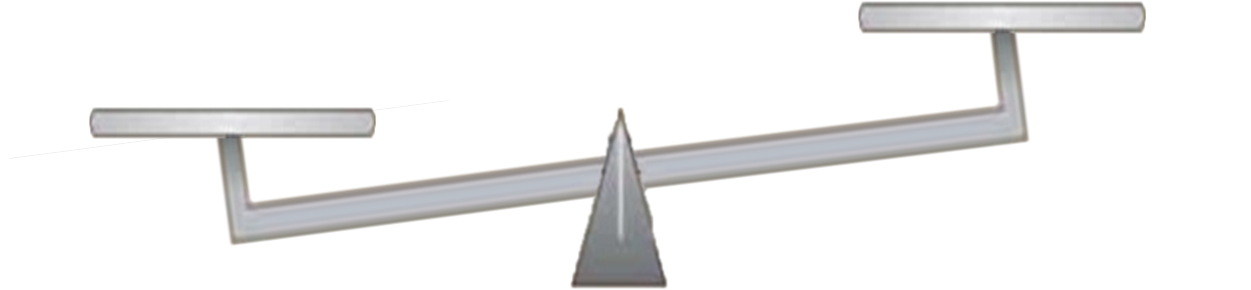 Ποια κανάτα έχει περισσότερο κρασί;
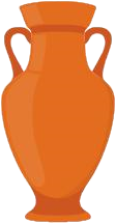 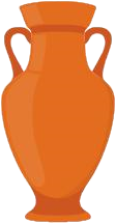 2
1
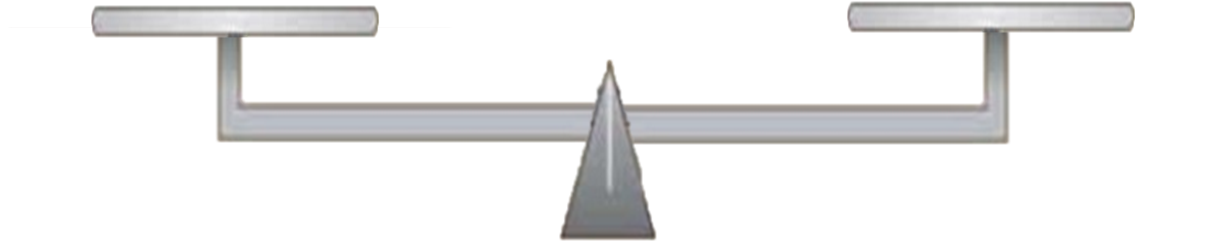 Ποια κανάτα έχει περισσότερο κρασί;
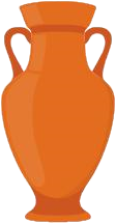 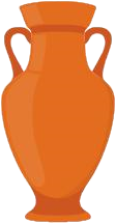 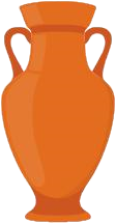 3
2
1
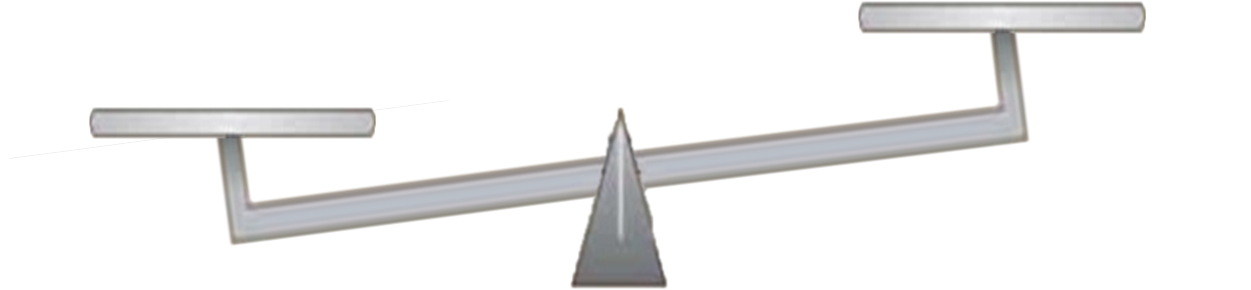 Ποια κανάτα έχει περισσότερο κρασί;
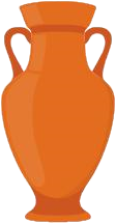 1
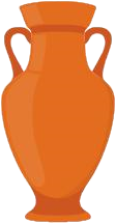 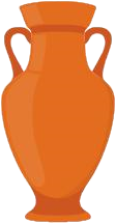 3
2
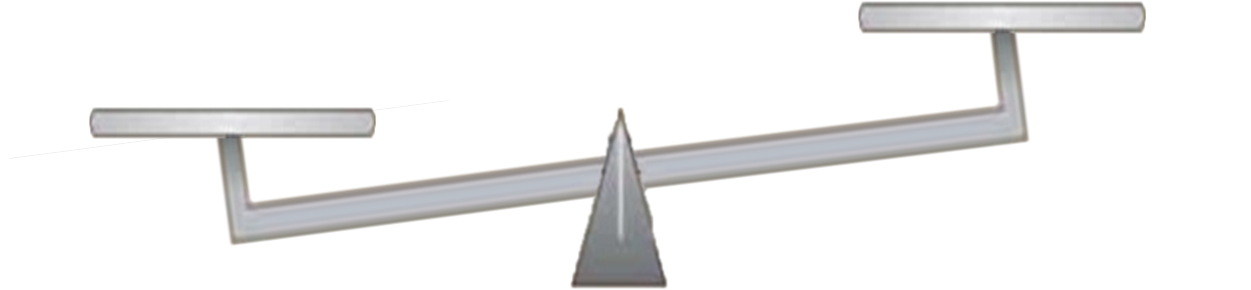 Ποια κανάτα έχει περισσότερο κρασί;
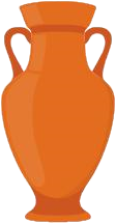 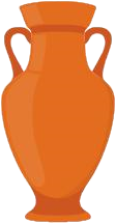 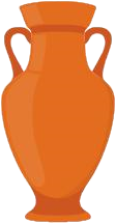 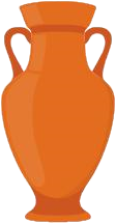 1
3
4
2
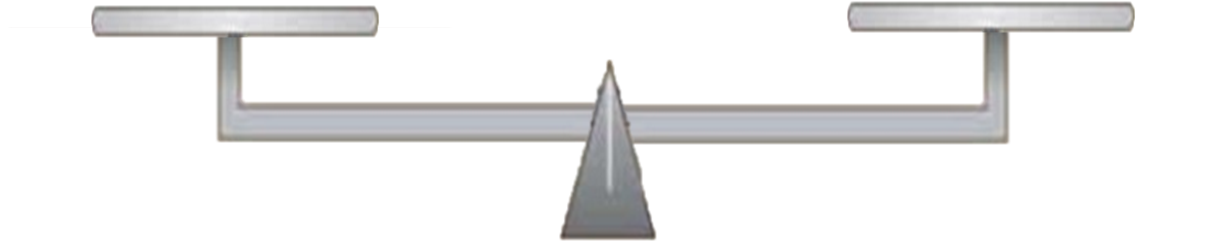 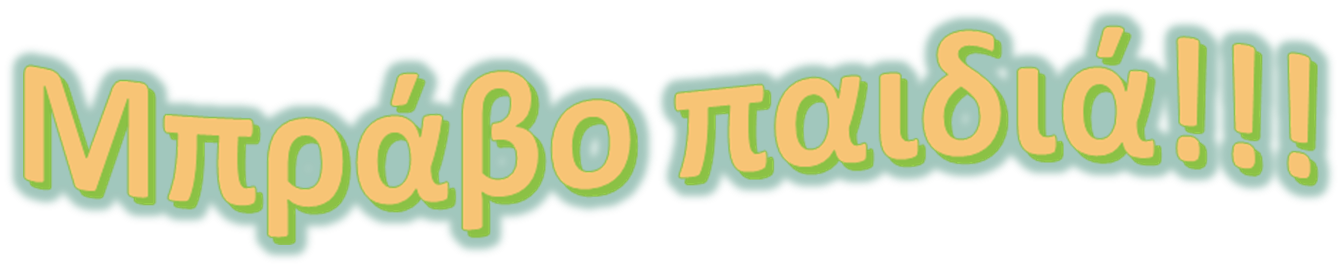 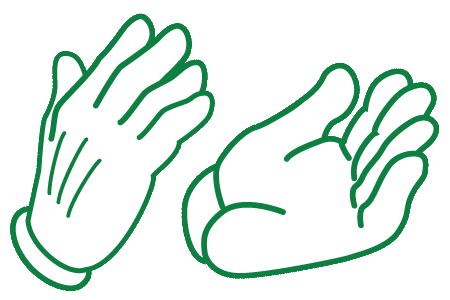